Téma 7 Agregátní trh v modelu AD-AS
Obsah tématu
9.1 Agregátní poptávka a křivka agregátní poptávky

9.2 Agregátní nabídka, potenciální produkt a křivka agregátní nabídky

9.3 Makroekonomická rovnováha v modelu AD-AS
Agregátní trh
Agregátní trh – souhrnný trh – trh veškerého zboží a služeb

– agregátní (souhrnná) poptávka – AD (Aggregate Demand) 

– agregátní (souhrnná) nabídka – AS (Aggregate Supply)
9.1 Agregátní poptávka a křivka agregátní poptávky
Agregátní poptávka (AD) - je celkové neboli agregátní množství produktu, které bude při dané úrovni cen poptáváno (nakoupeno). 

AD - celkové výdaje v ekonomice na spotřebu, na soukromé investice, na vládní nákupy statků a služeb a čisté vývozy. 

Rovnice AD:  AD = C + I + G + NX, kde NX = X - M
Determinanty velikosti agregátní poptávky
1) Spotřeba (C)- primárně určena disponibilním důchodem (osobní důchod po zaplacení daní) a bohatstvím spotřebitelů. Roste-li cenová hladina, klesá spotřeba, protože klesá reálný důchod i reálné bohatství.
2) Investice (I)- faktory: výše produktu (akcelerační princip), kapitálové náklady (určené daňovou politikou, úrokovými sazbami apod.) a budoucí očekávání investorů. Výši soukromých investic výrazně ovlivňuje monetární politika.

3) Vládní výdaje na statky a služby (G)- výše je určena pouze rozhodnutími vlády o výdajích.

4) Čisté vývozy (NX)- určeny rozdílem výše vývozů a výše dovozů. Mezi hlavní faktory, které ovlivňují čisté vývozy patří domácí důchod a produkt, poměr domácích a zahraničních cen a měnový kurs dané země.
Determinanty velikosti agregátní poptávky
faktory hospodářské politiky:
     1) monetární politikazvýšení nabídky peněz snižuje úrokovou sazbu a uvolňuje úvěrové podmínky - vyšší úroveň investic a spotřeby 2) fiskální politikavyšší výdaje na G zvyšují celkové výdaje, snížení TA a zvýšení TR - zvýšení disponibilního důchodu a zvýšení výdajů na spotřebu

vnější faktory:
1) očekávání a podnikatelská důvěravyšší důvěra způsobuje – očekávání vyšších zisků- vyšší investice2) zahraniční poptávkarůst důchodu v zahraničí - růst čistých exportů a naopak 
     3) hodnota aktivzvyšování hodnoty aktiv - růst bohatství některých spotřebitelů - růst jejich spotřeby. Toto zvýšení může také vést ke snížení kapitálových nákladů, a tím ke zvýšení investic.4) demografické změnyvyšší počet obyvatelstva zvyšuje spotřebu i poptávku po investicích.
Křivka agregátní poptávky
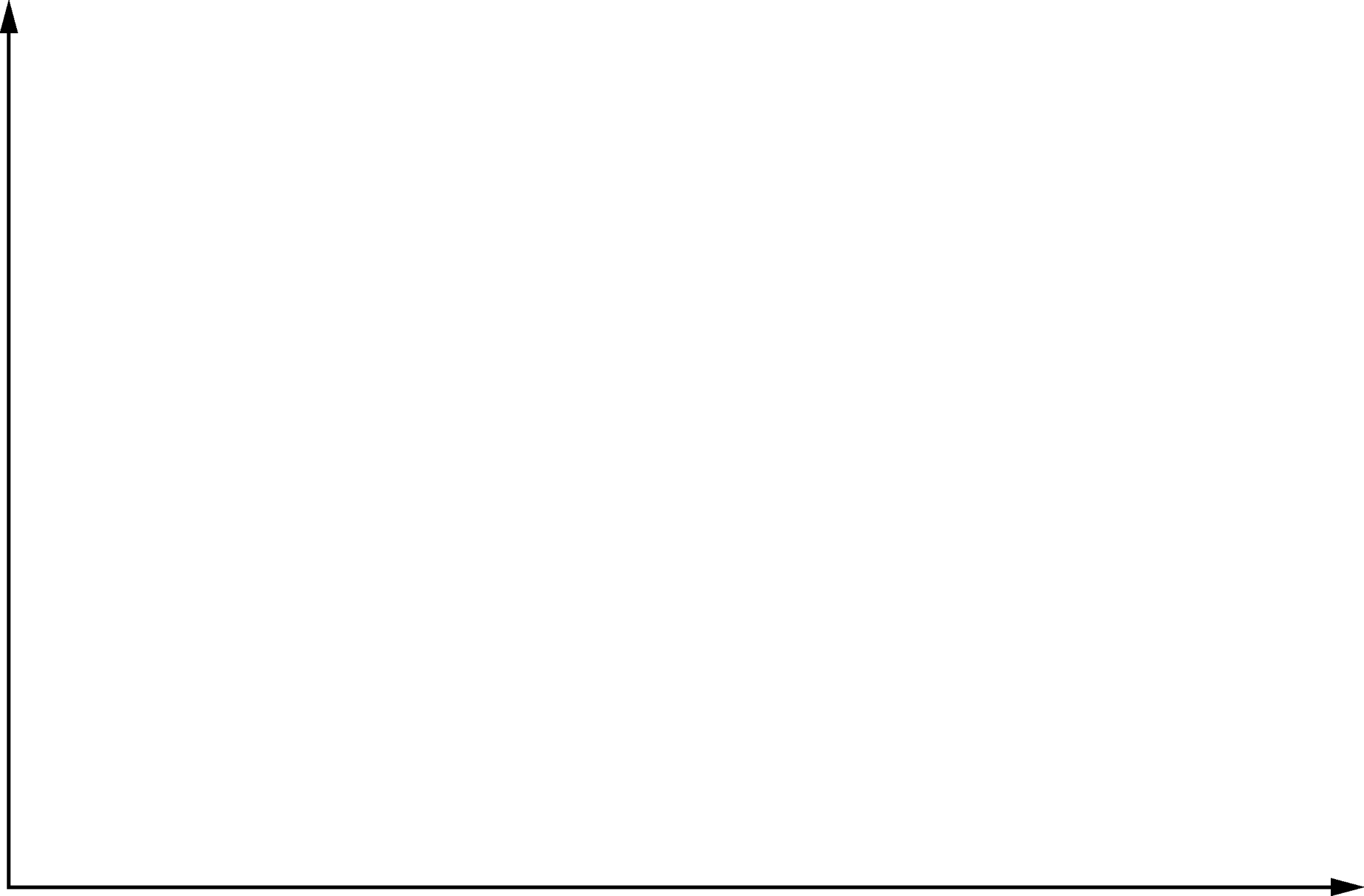 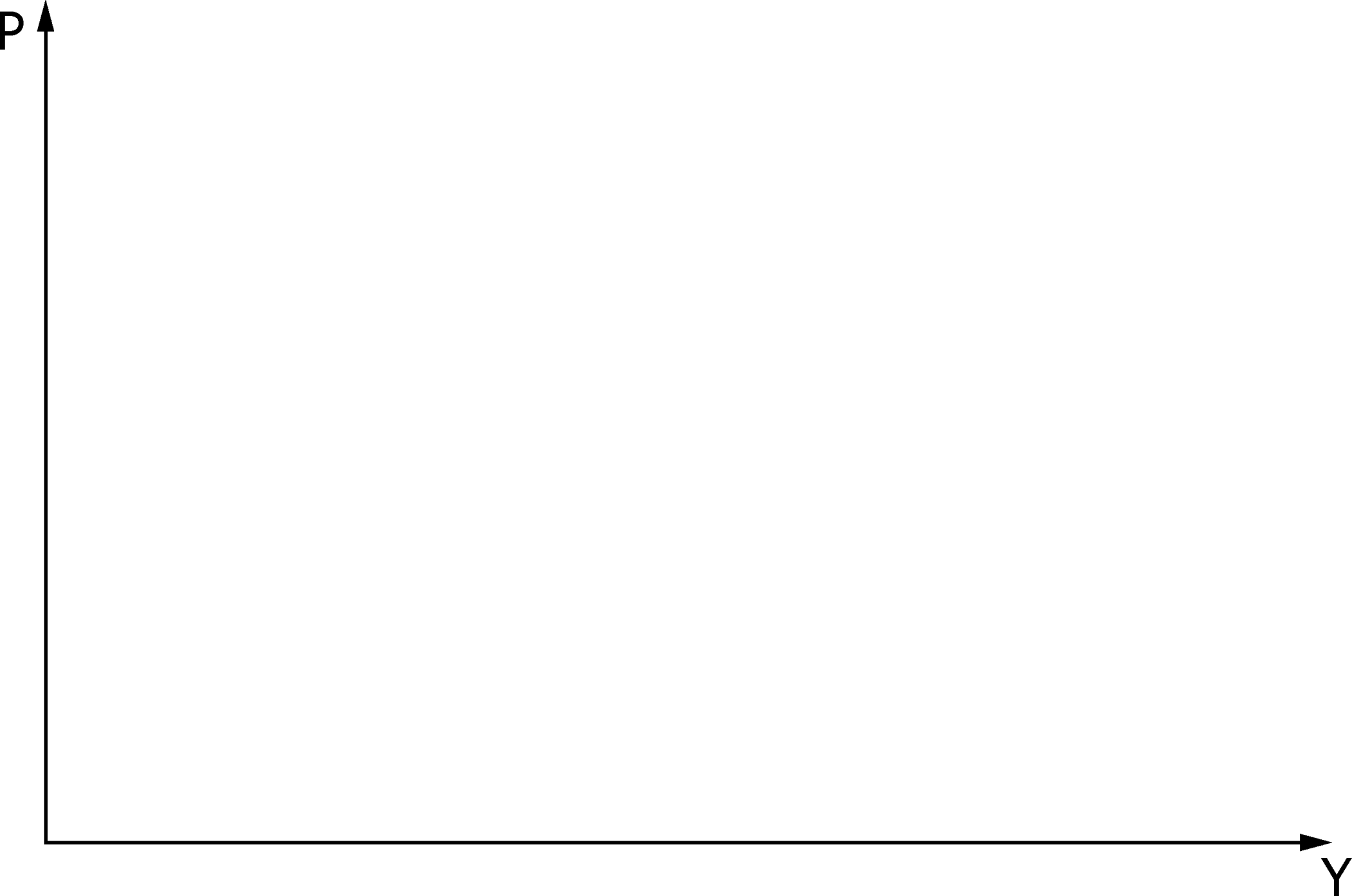 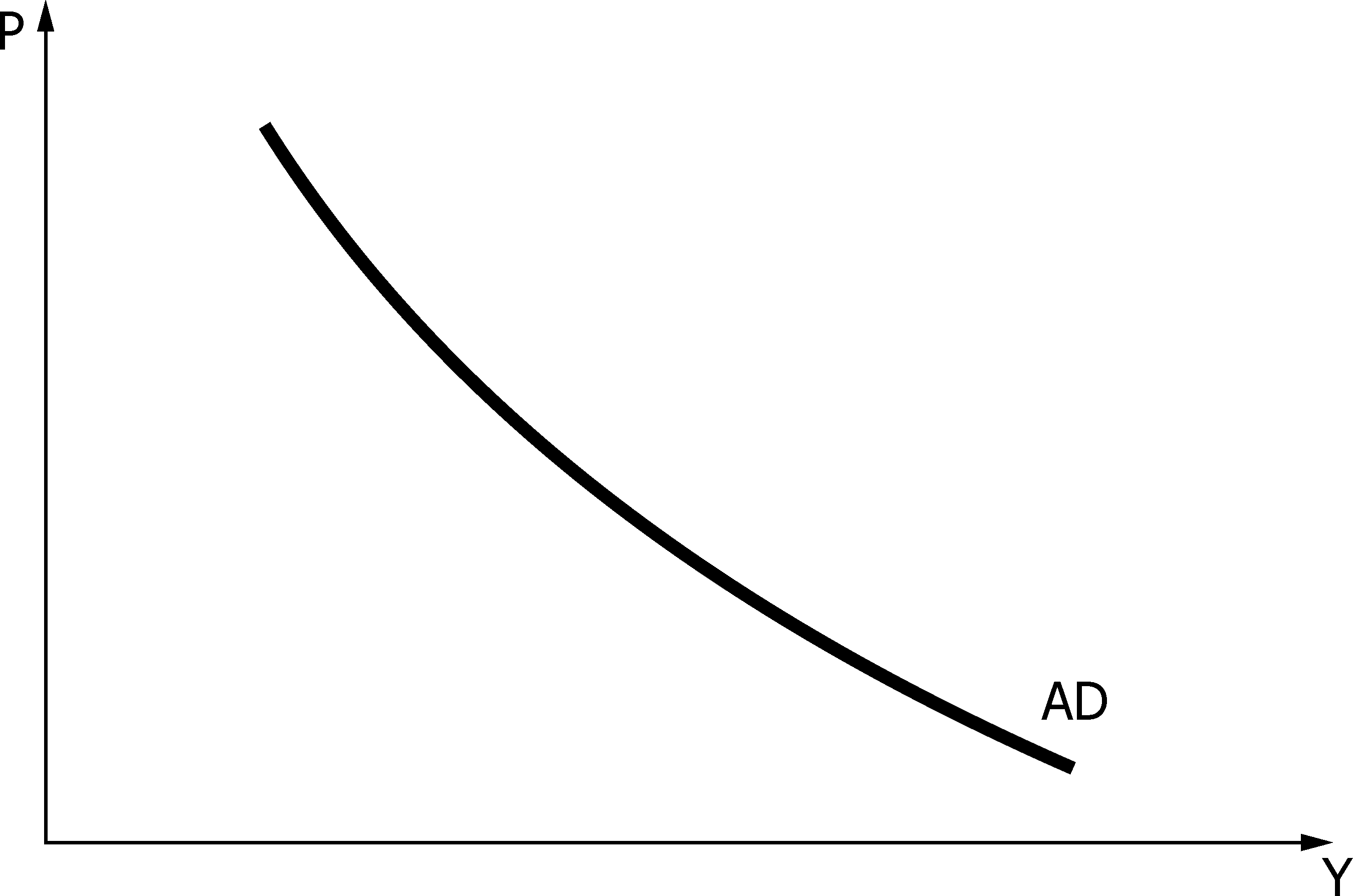 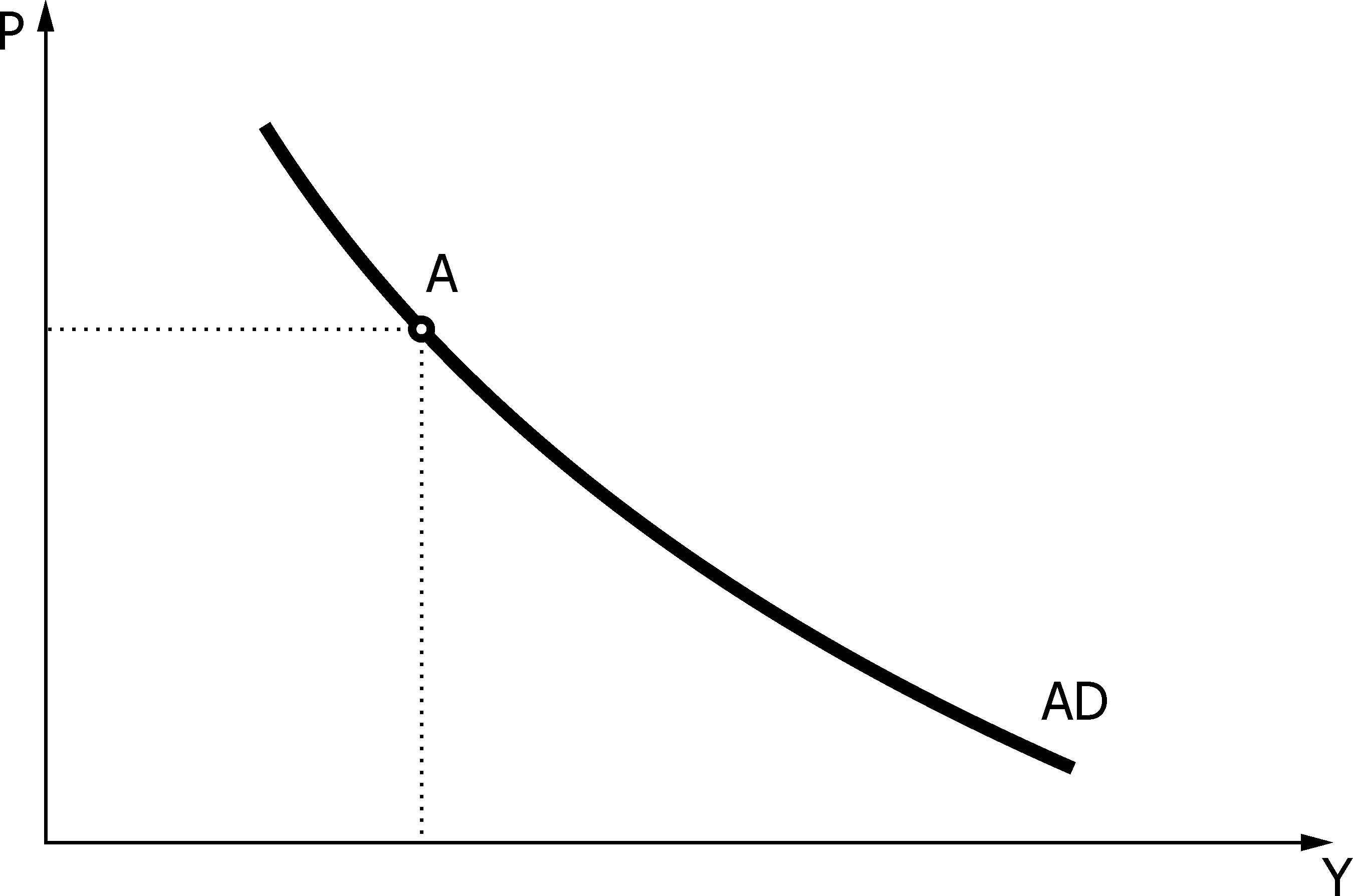 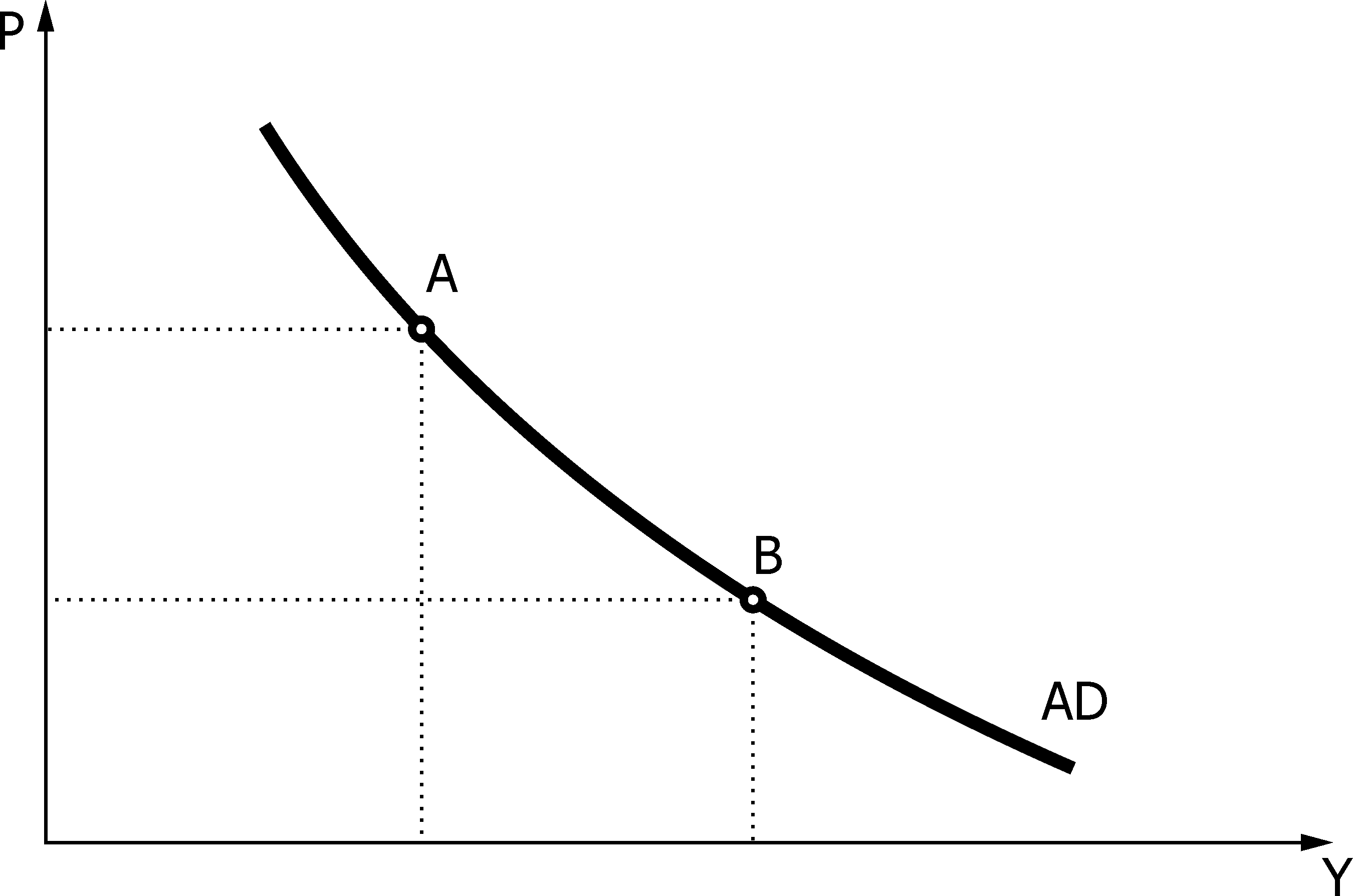 Pozitivní poptávkový šok- změna faktorů vedoucích k růstu AD
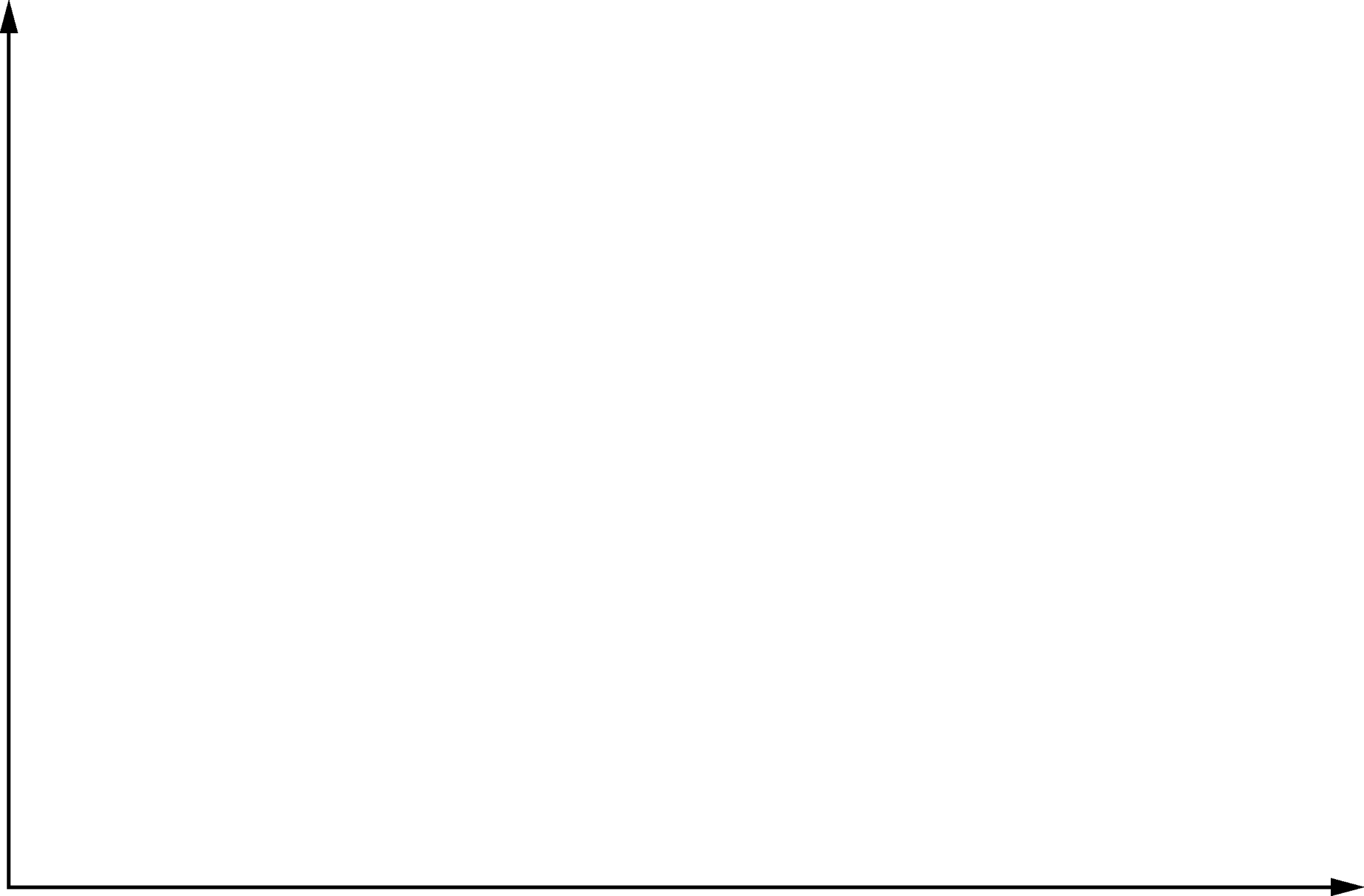 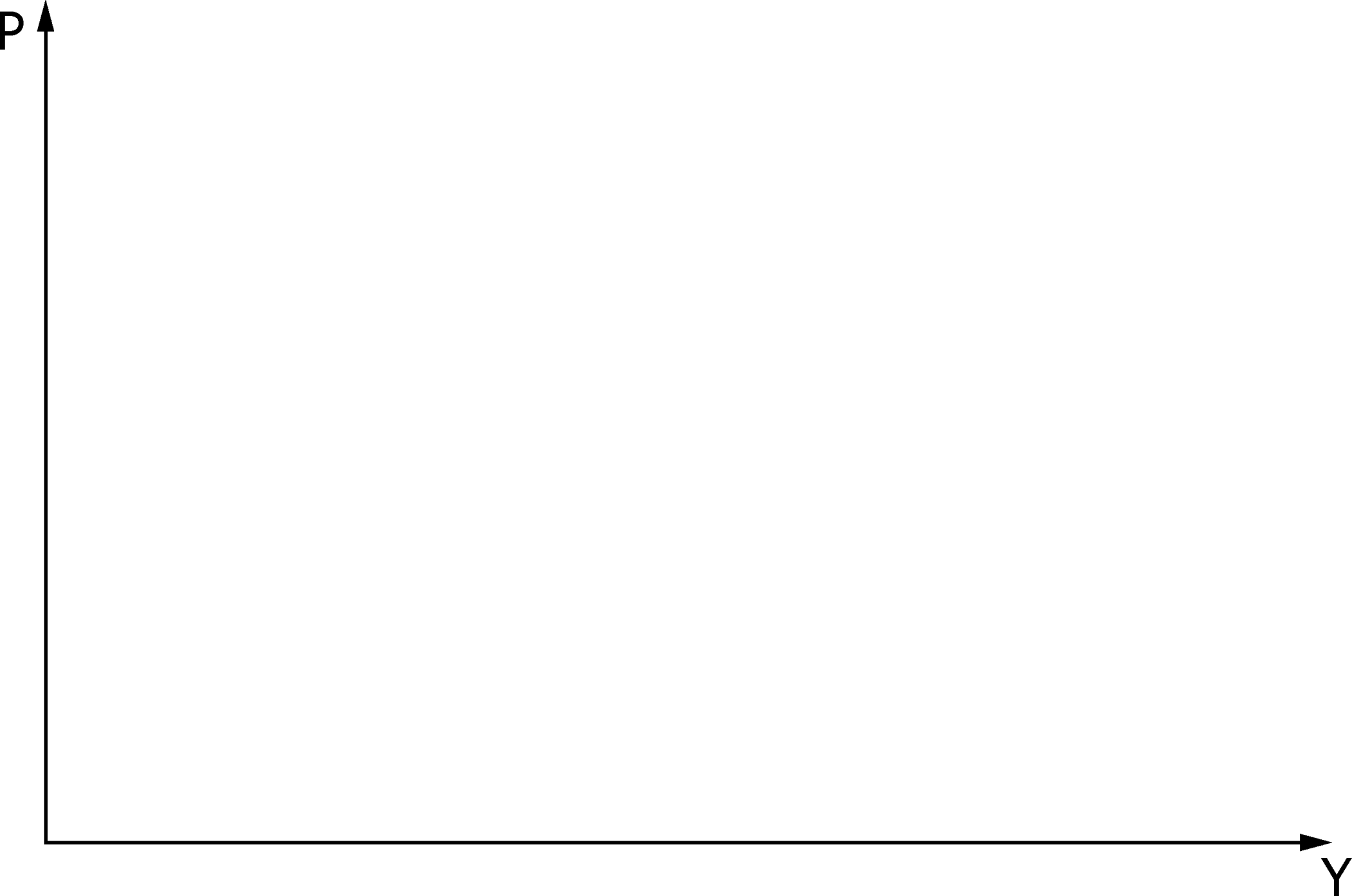 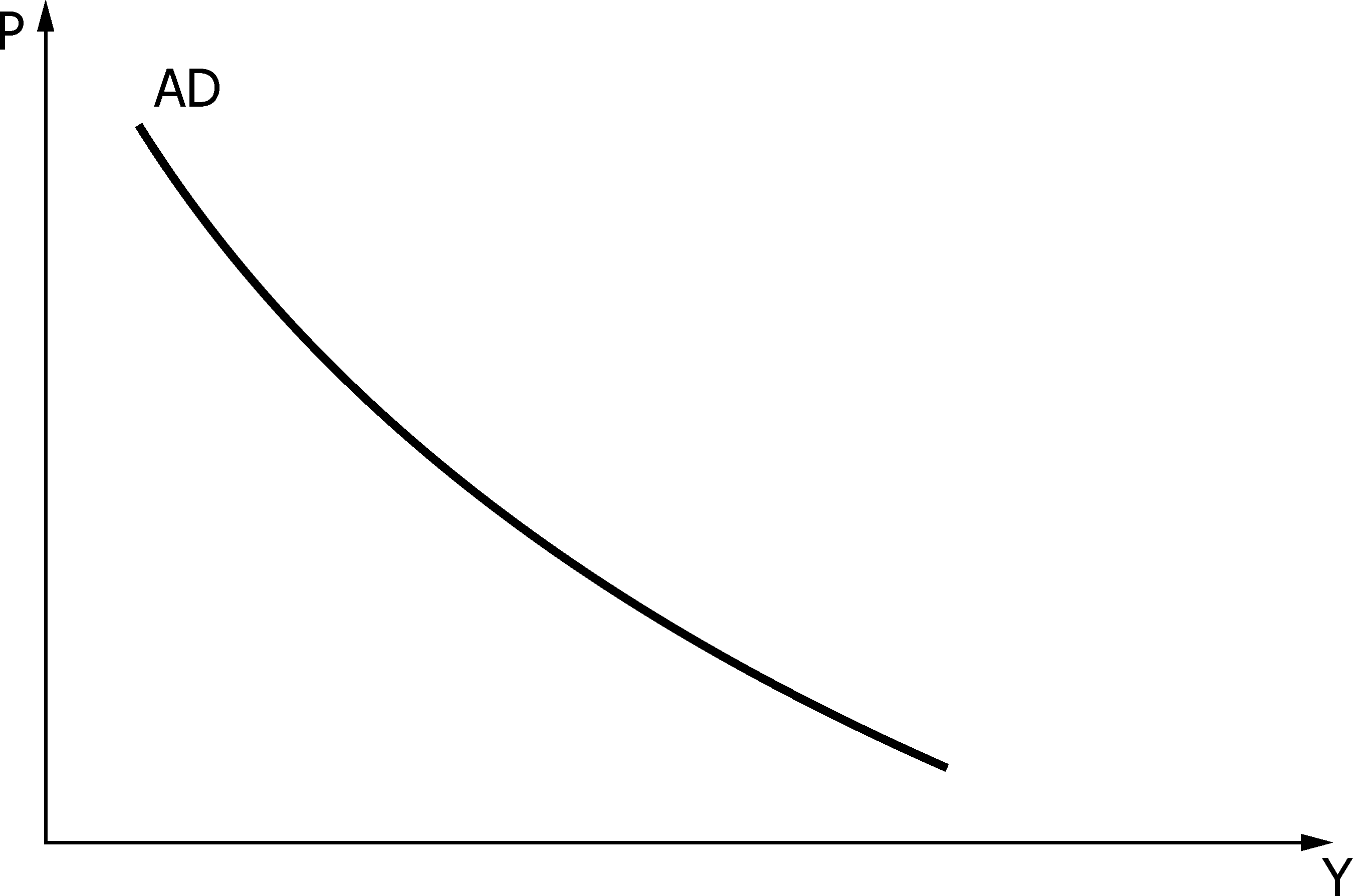 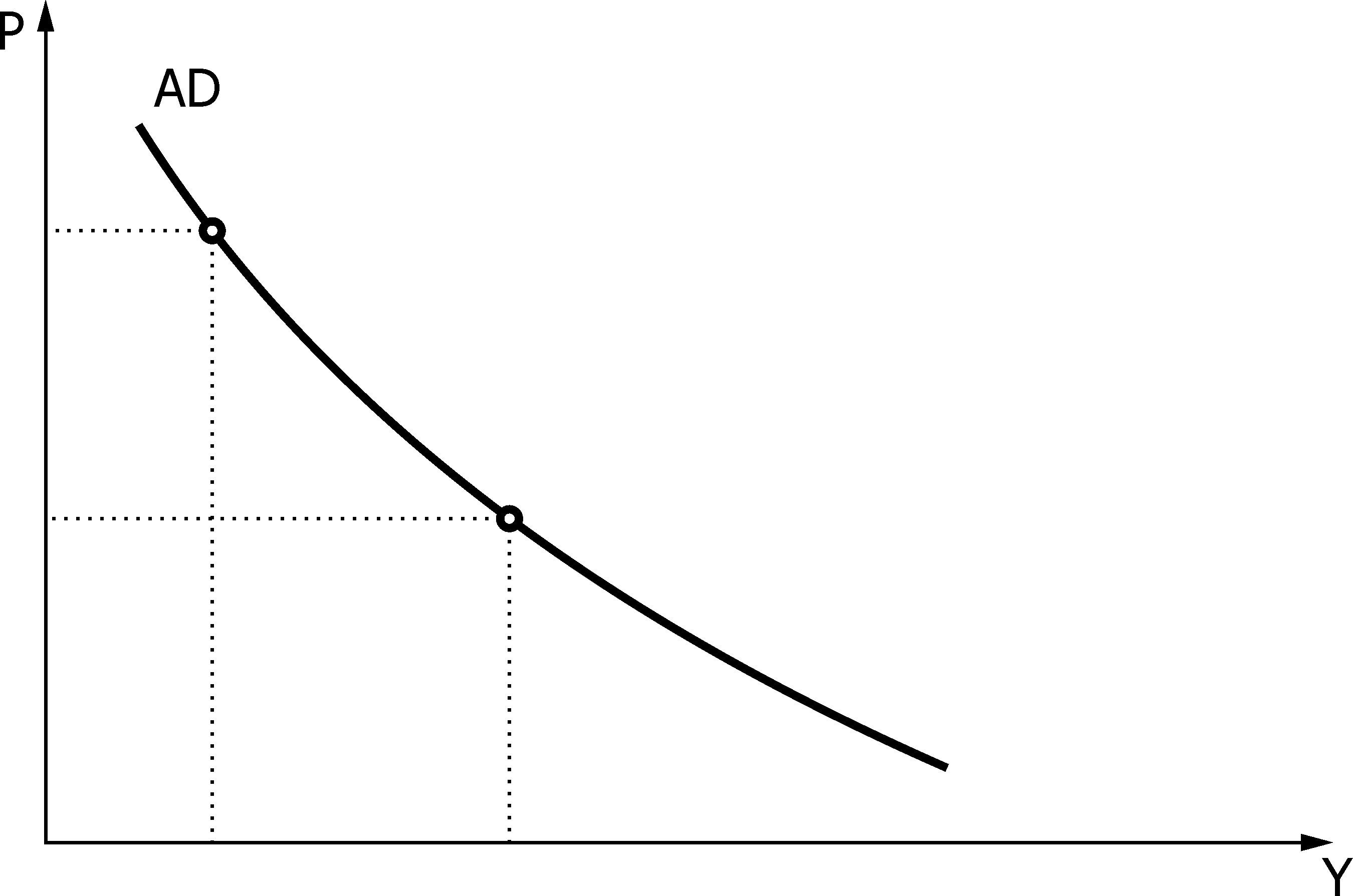 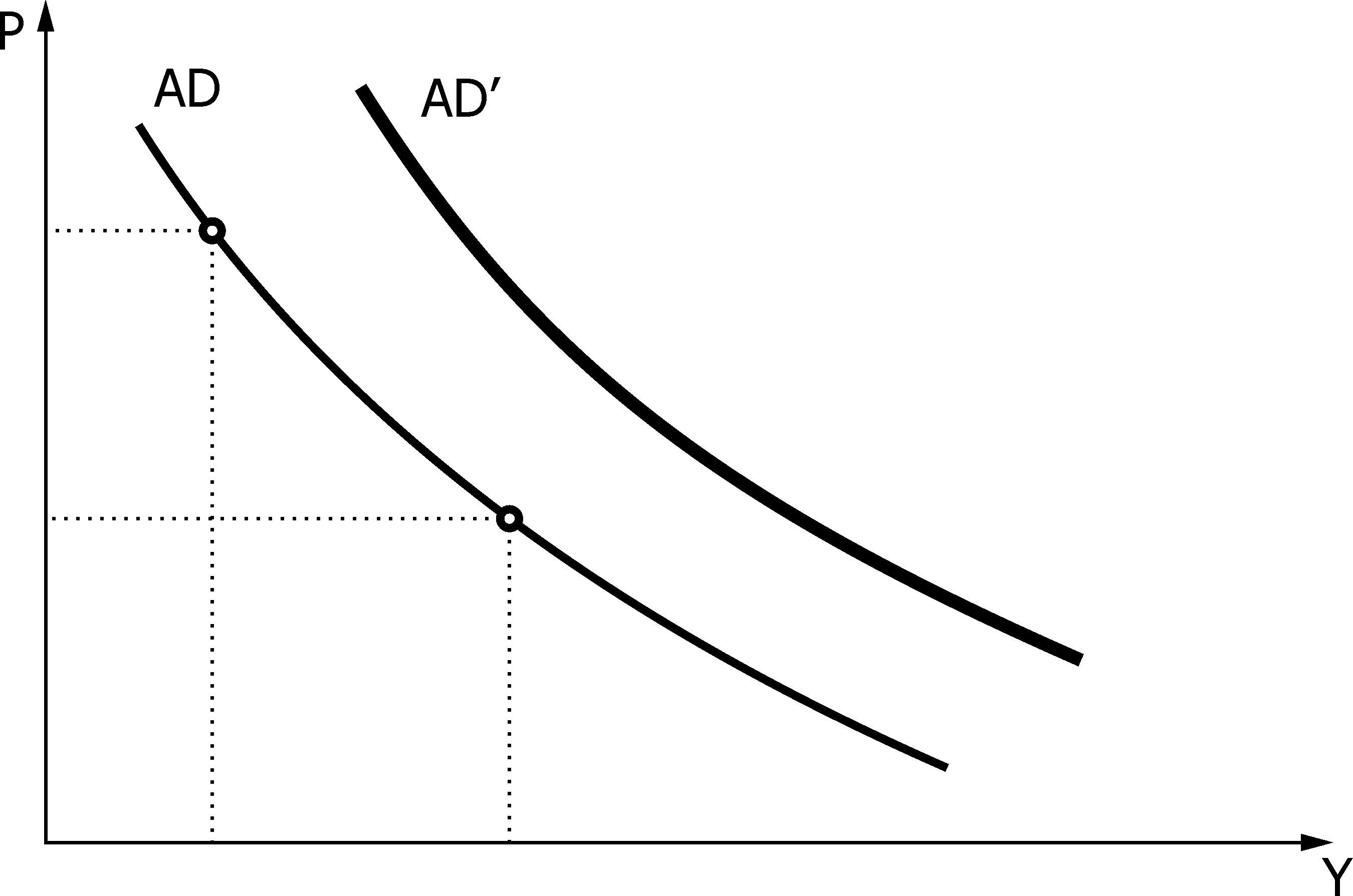 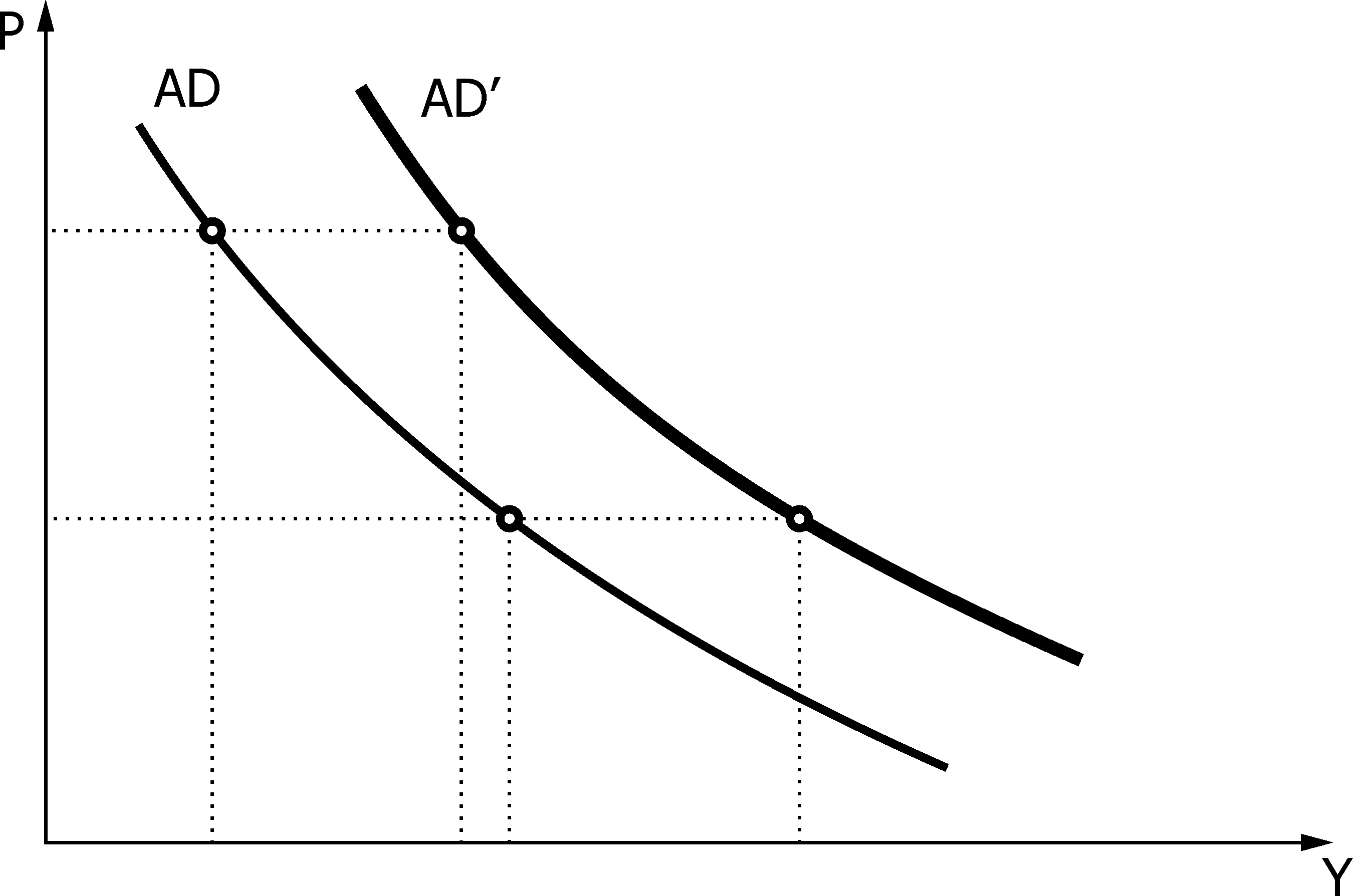 Negativní poptávkový šok - změna faktorů vedoucích k poklesu AD
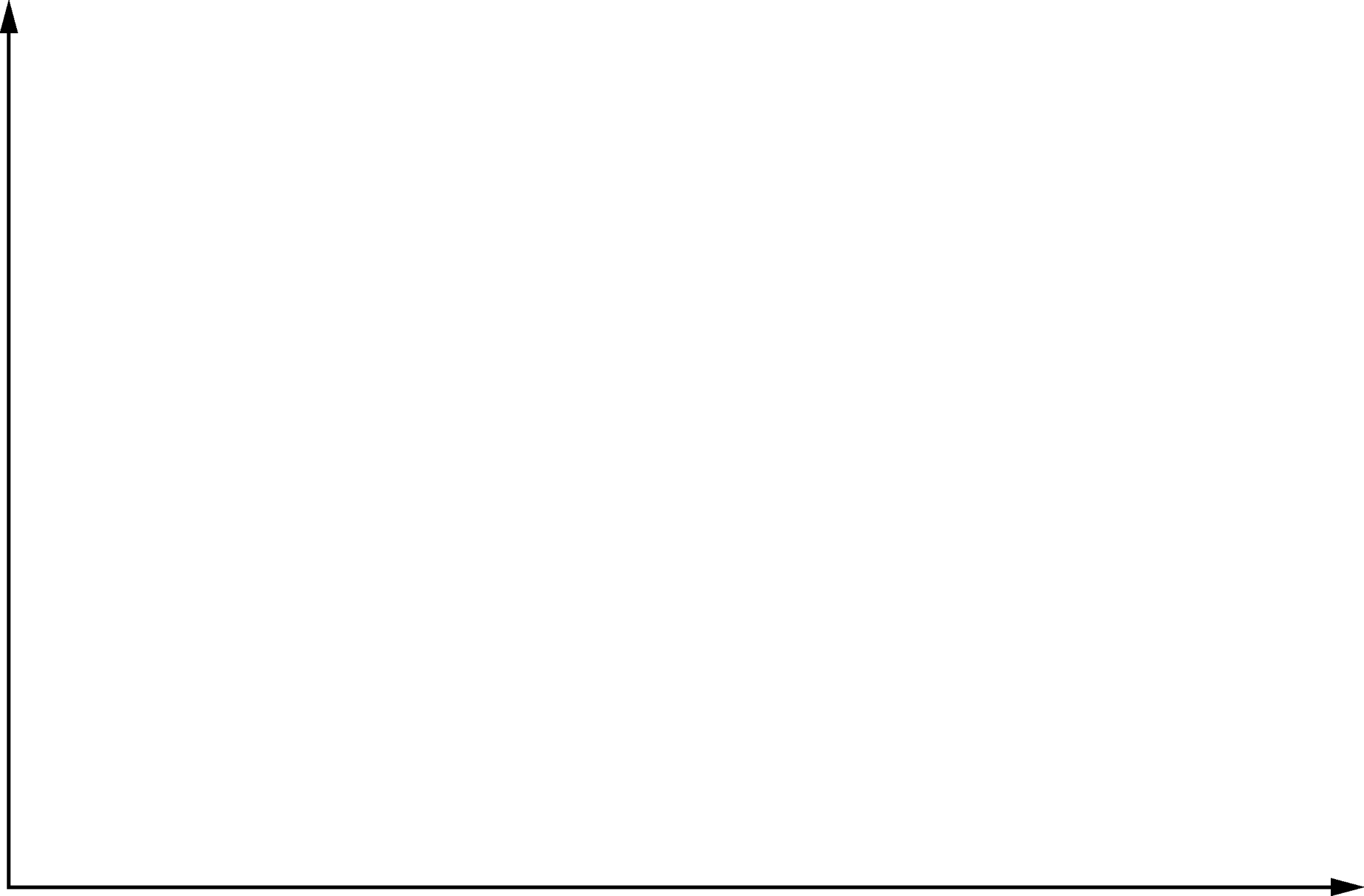 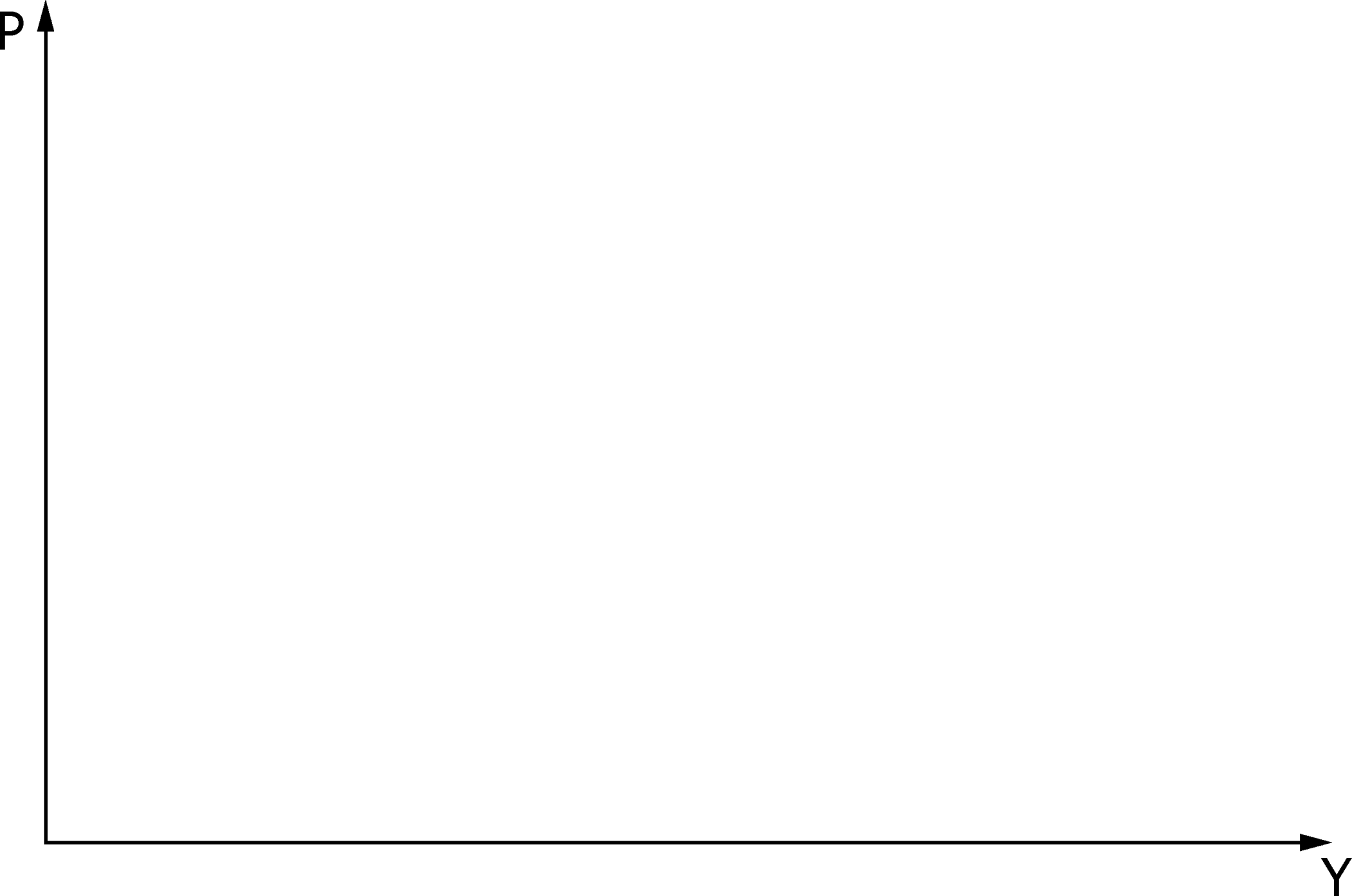 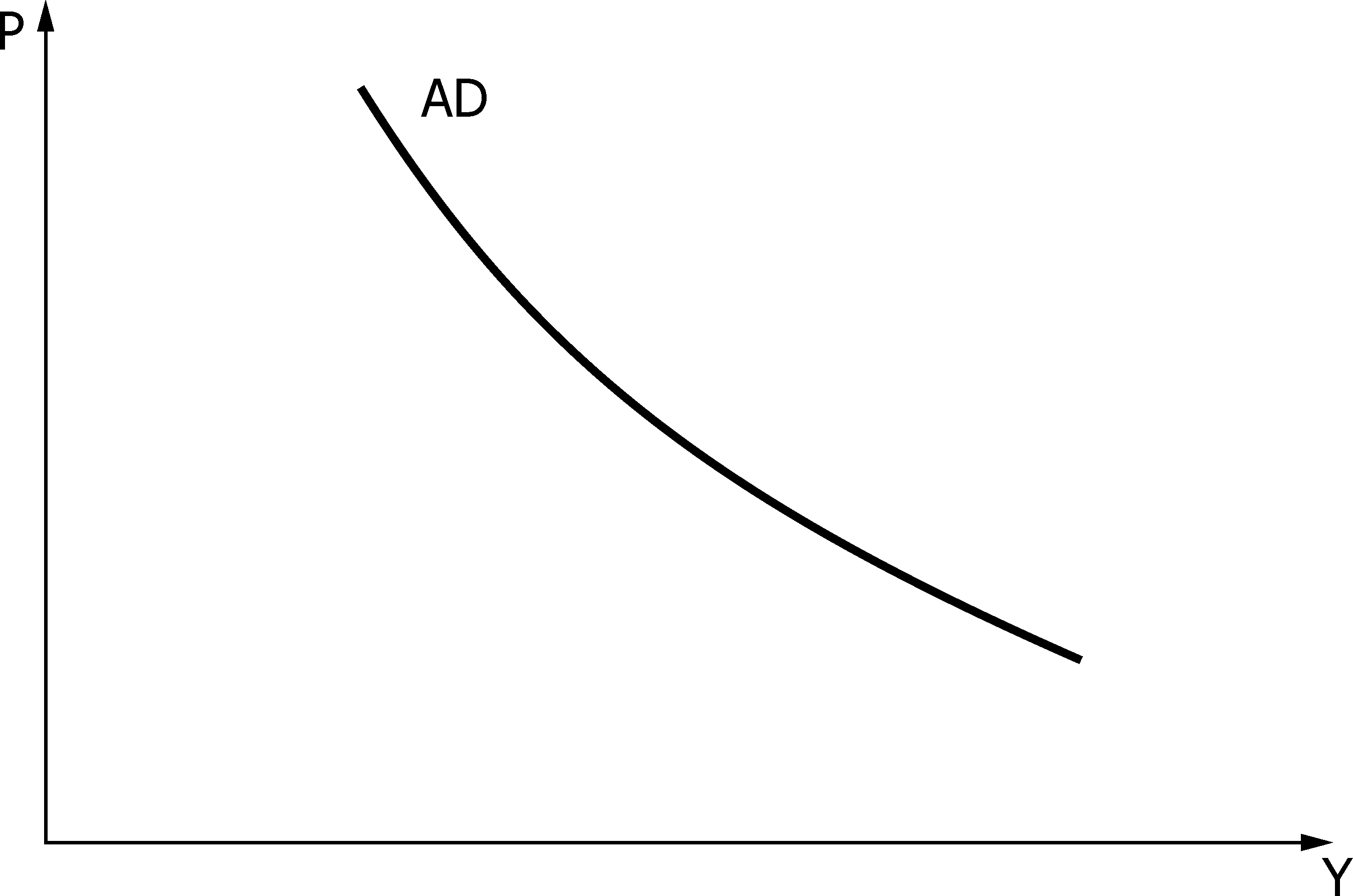 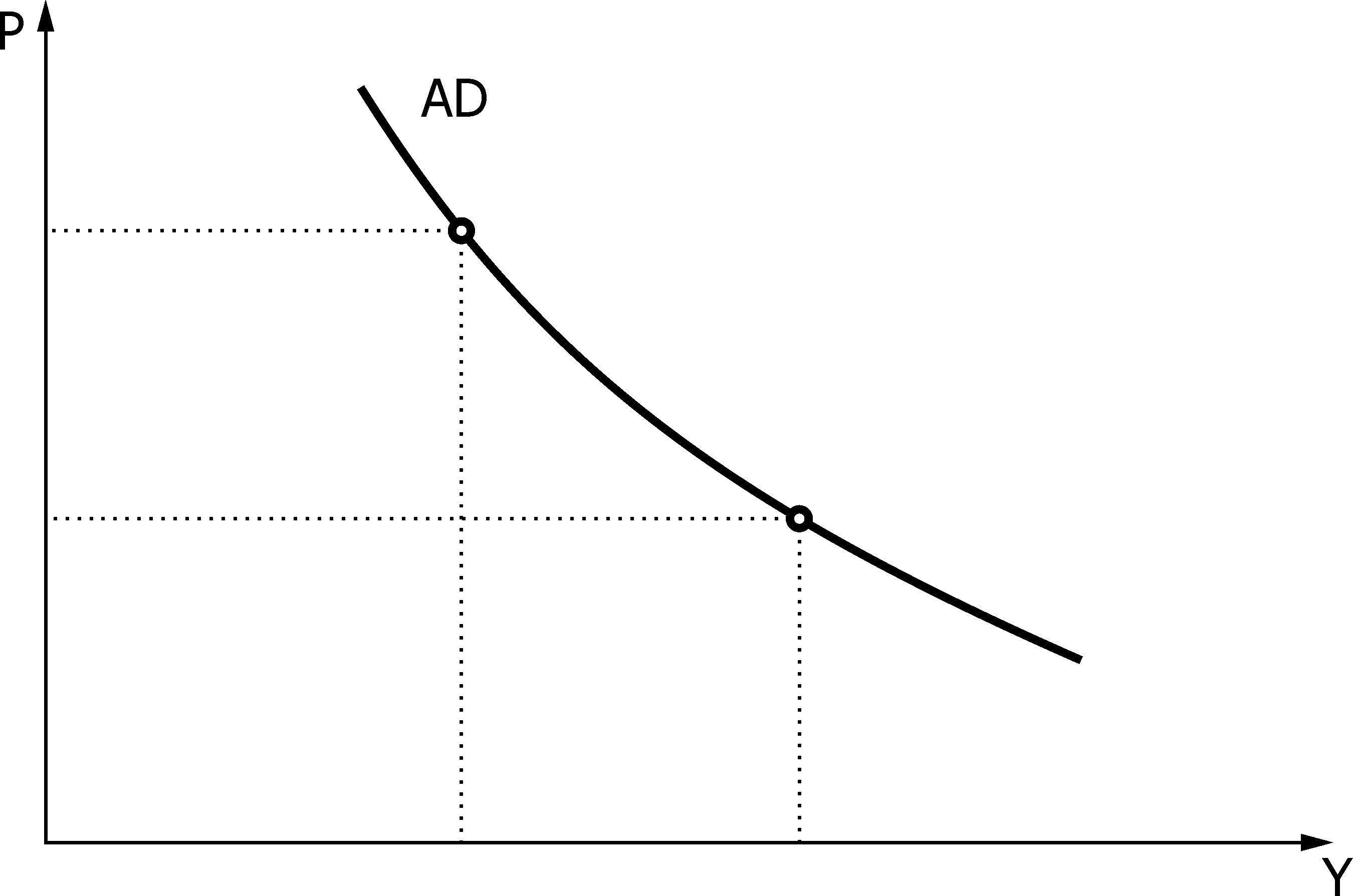 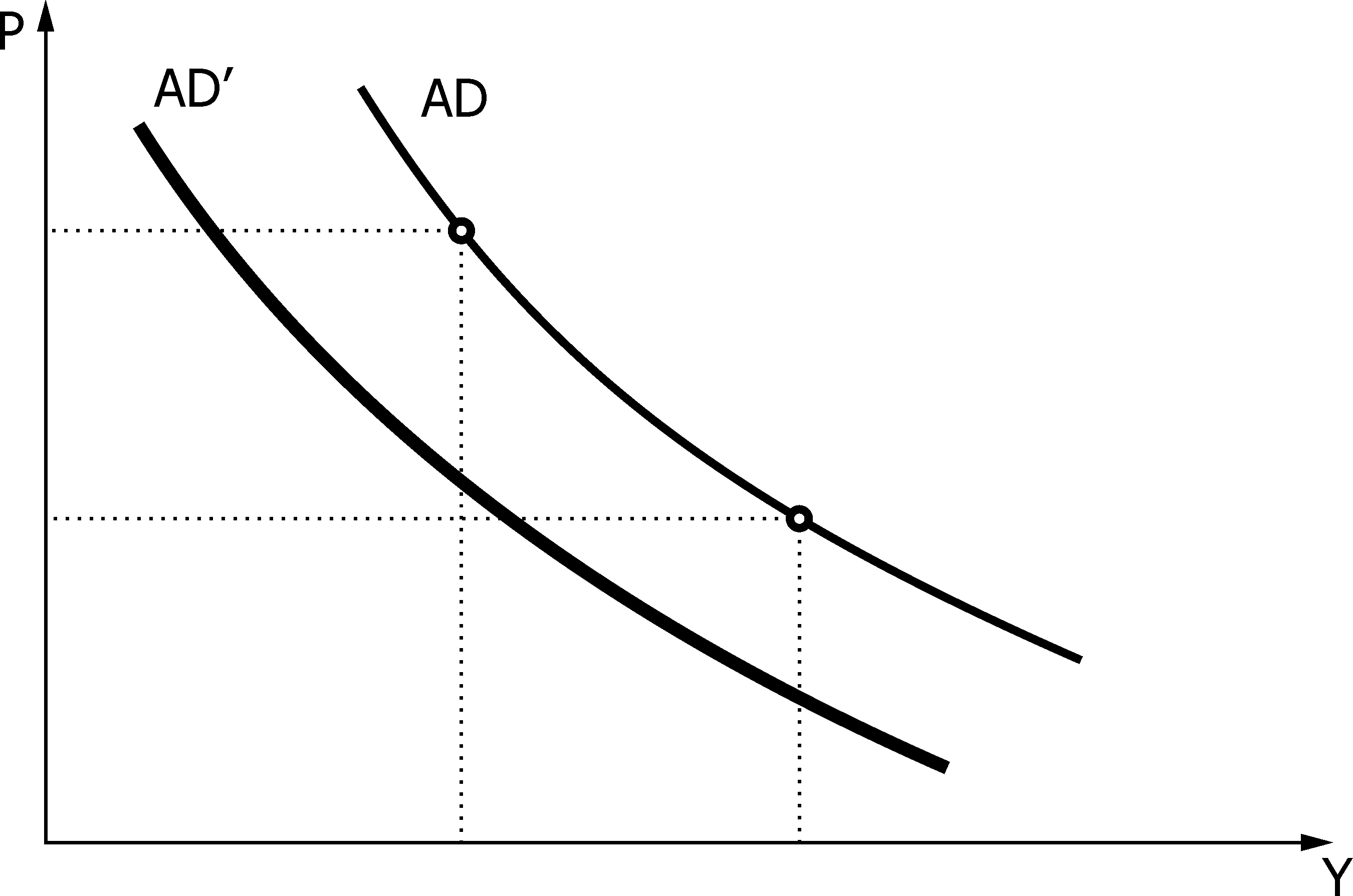 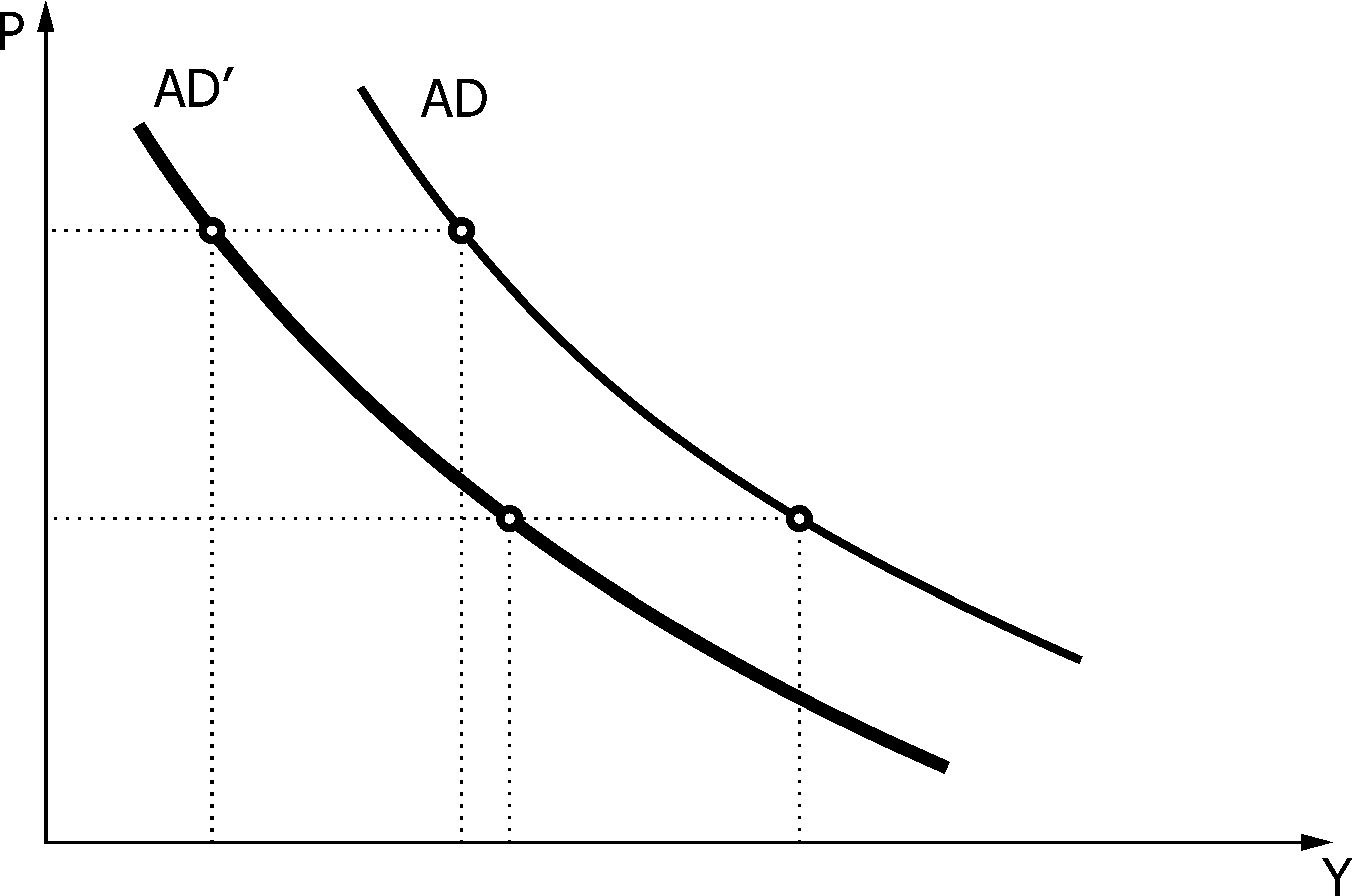 Příčiny pozitivního poptávkového šoku
Růst celkového bohatství domácností
Růstu počtu obyvatel
Pokles míry zdanění
Růst G
Růst TR
Pokles úrokových sazeb – monetární expanze
Růst reálných důchodů v zahraničí – růst zahraniční poptávky po domácím zboží – růst NX a růst AD
Znehodnocení měnového kurzu – depreciace domácí měny
Pozitivní očekávání ekonomických subjektů
9.2 Agregátní nabídka, potenciální produkt a křivka agregátní nabídky
Krátkodobá agregátní nabídka – SAS
vyjadřuje rostoucí funkční závislost mezi nabízeným množstvím zboží a služeb a cenovou hladinou

růst cenové hladiny – firmy jsou ochotné zvyšovat množství produkce – roste nabízené množství

    - v grafu – pohyb podél křivky SAS z bodu A do bodu B
Krátkodobá agregátní nabídka – SAS
Keynesovský (neokeynesovský) přístup

Příčina pozitivně skloněné SAS
nepružnost (rigidita) mezd – dlouhodobé pracovní smlouvy

Platí: (zde TR = celkové příjmy firem)
Krátkodobá agregátní nabídka – SAS
Neoklasická ekonomie (monetarismus a nová klasická makroekonomie)
Příčina pozitivně skloněné SAS
nedokonalé informace
Monetaristé – na straně pracovníků – peněžní iluze
Nová klasická makroekonomie – na straně pracovníků i firem – relativní ceny (neočekávaná MEX)
Křivka krátkodobé agregátní nabídky
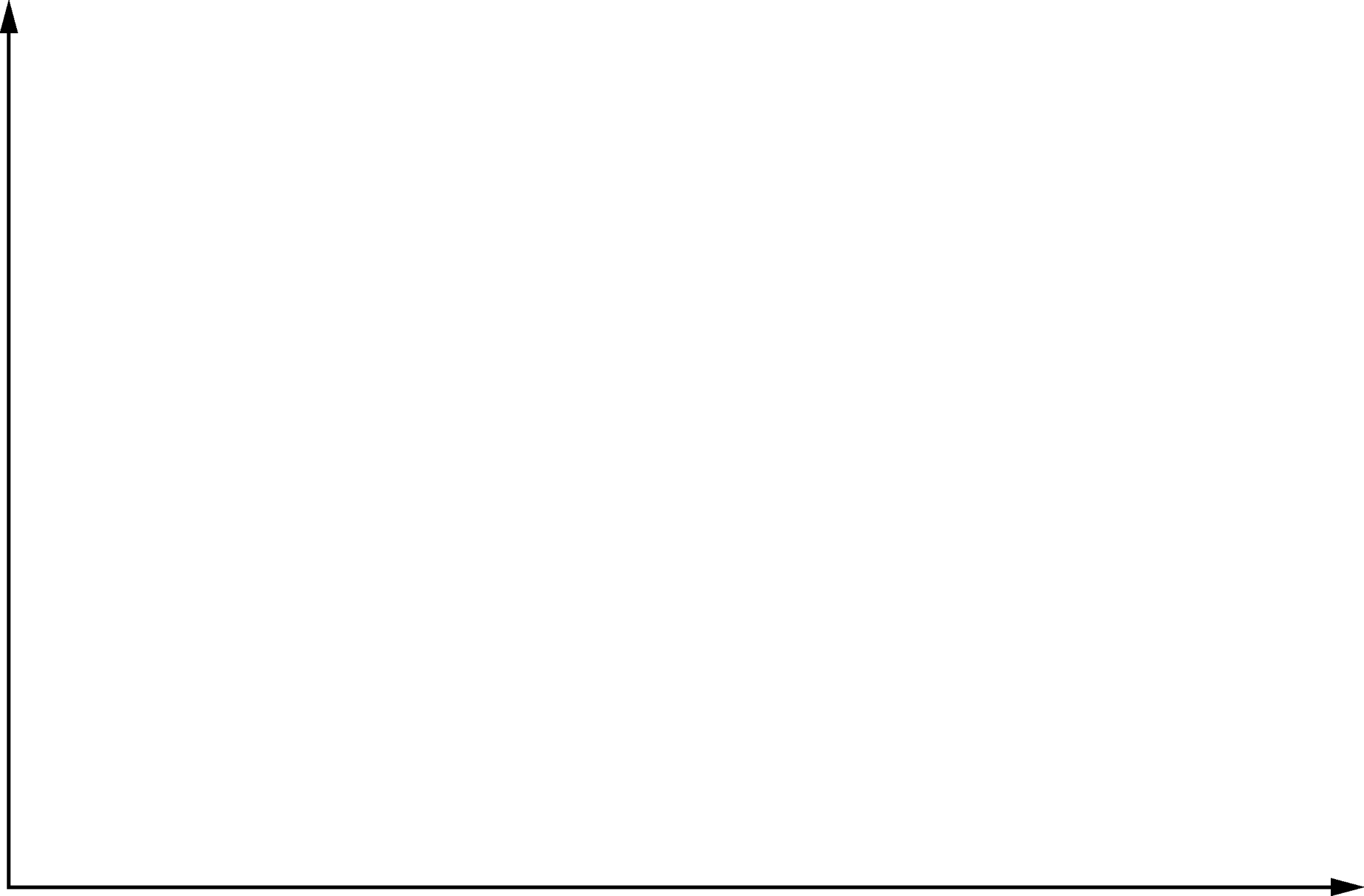 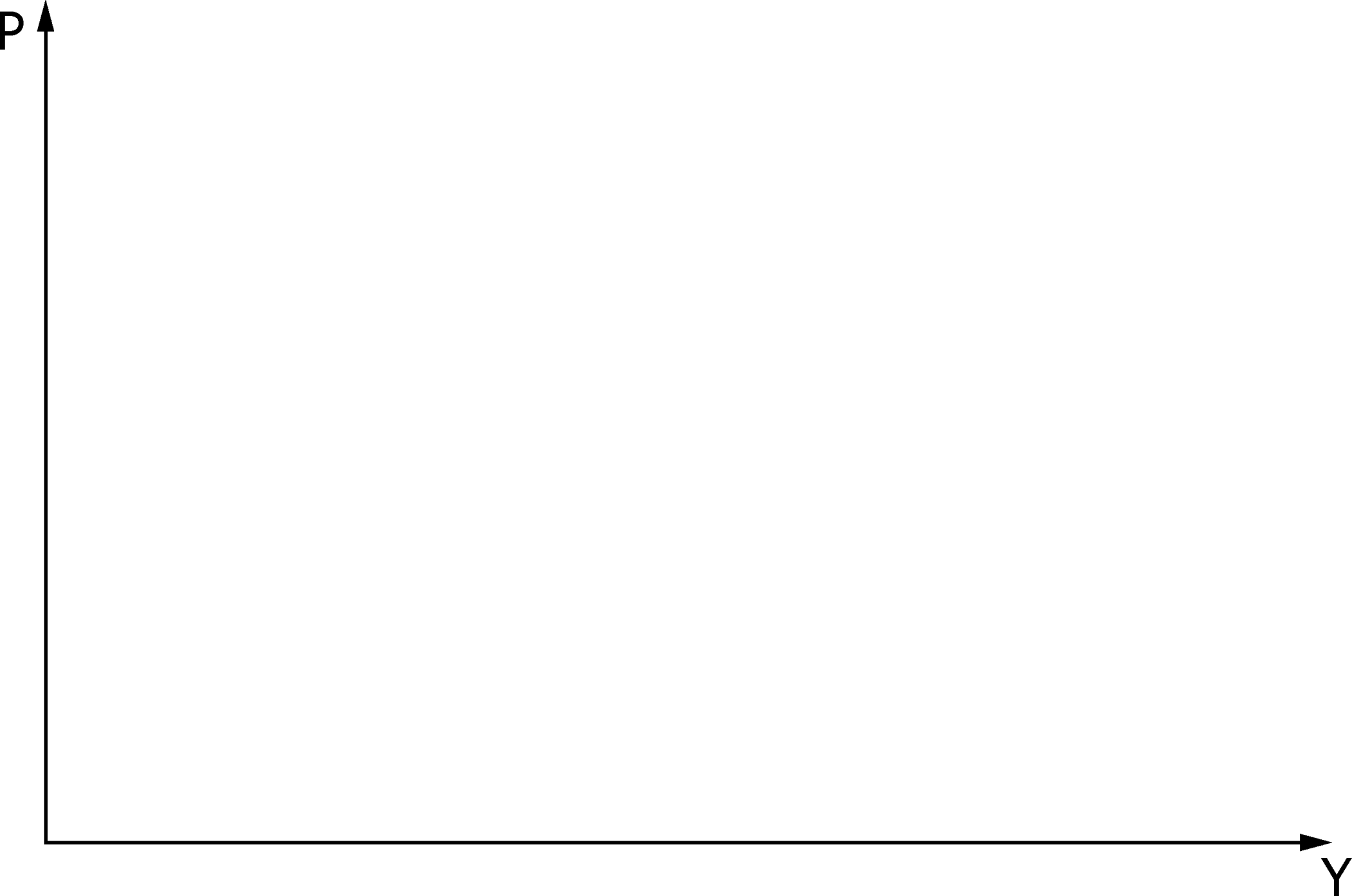 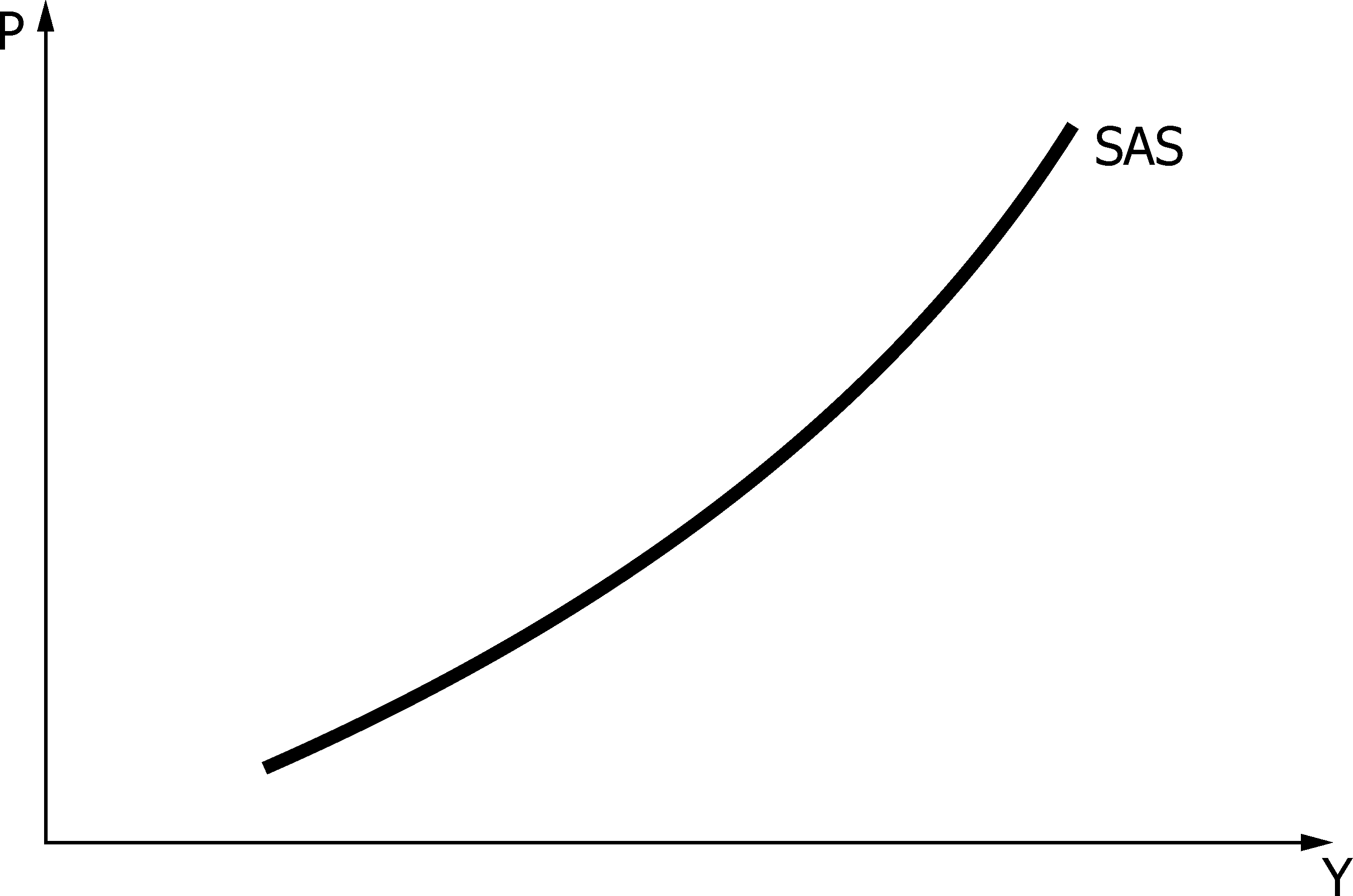 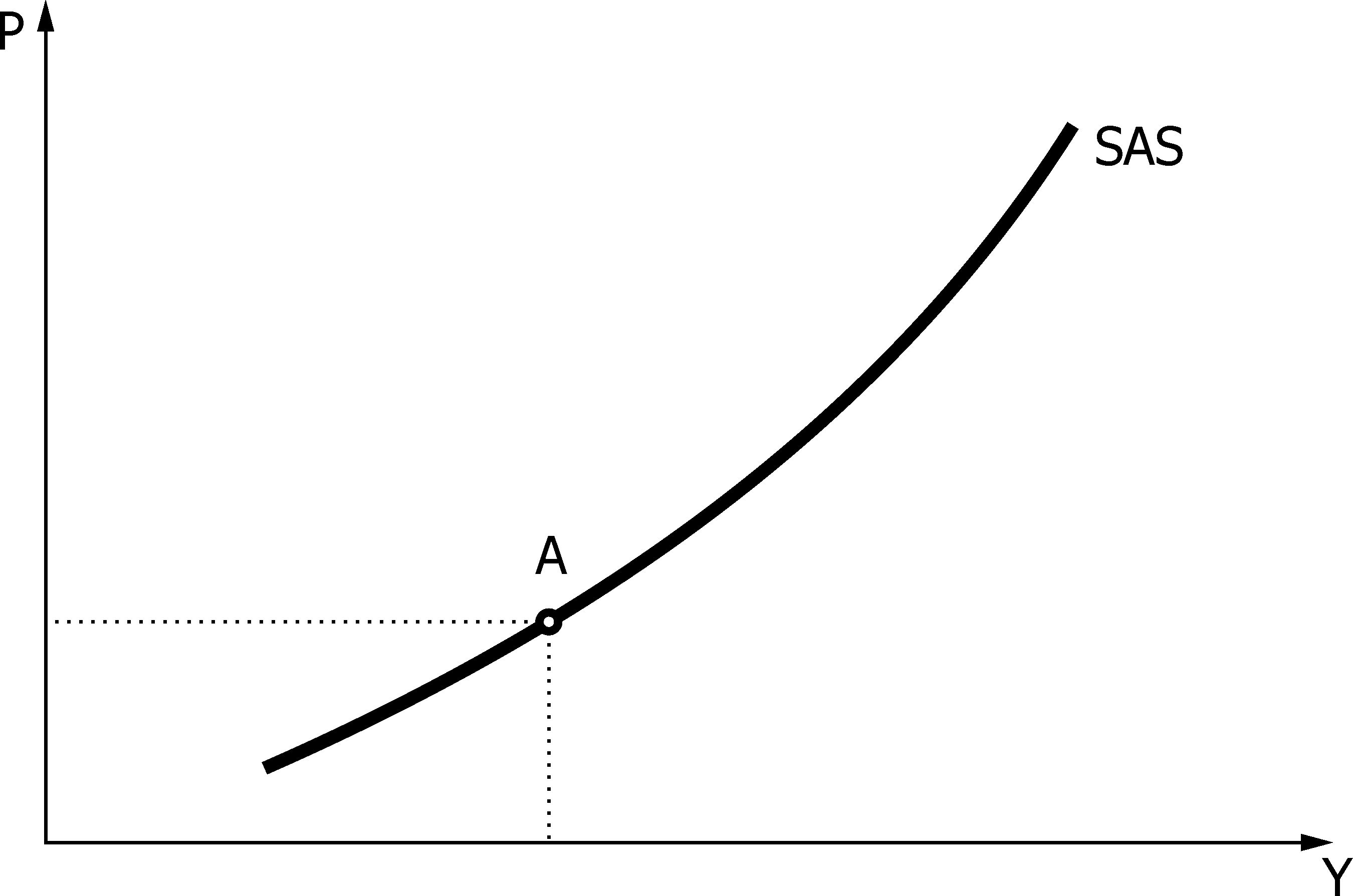 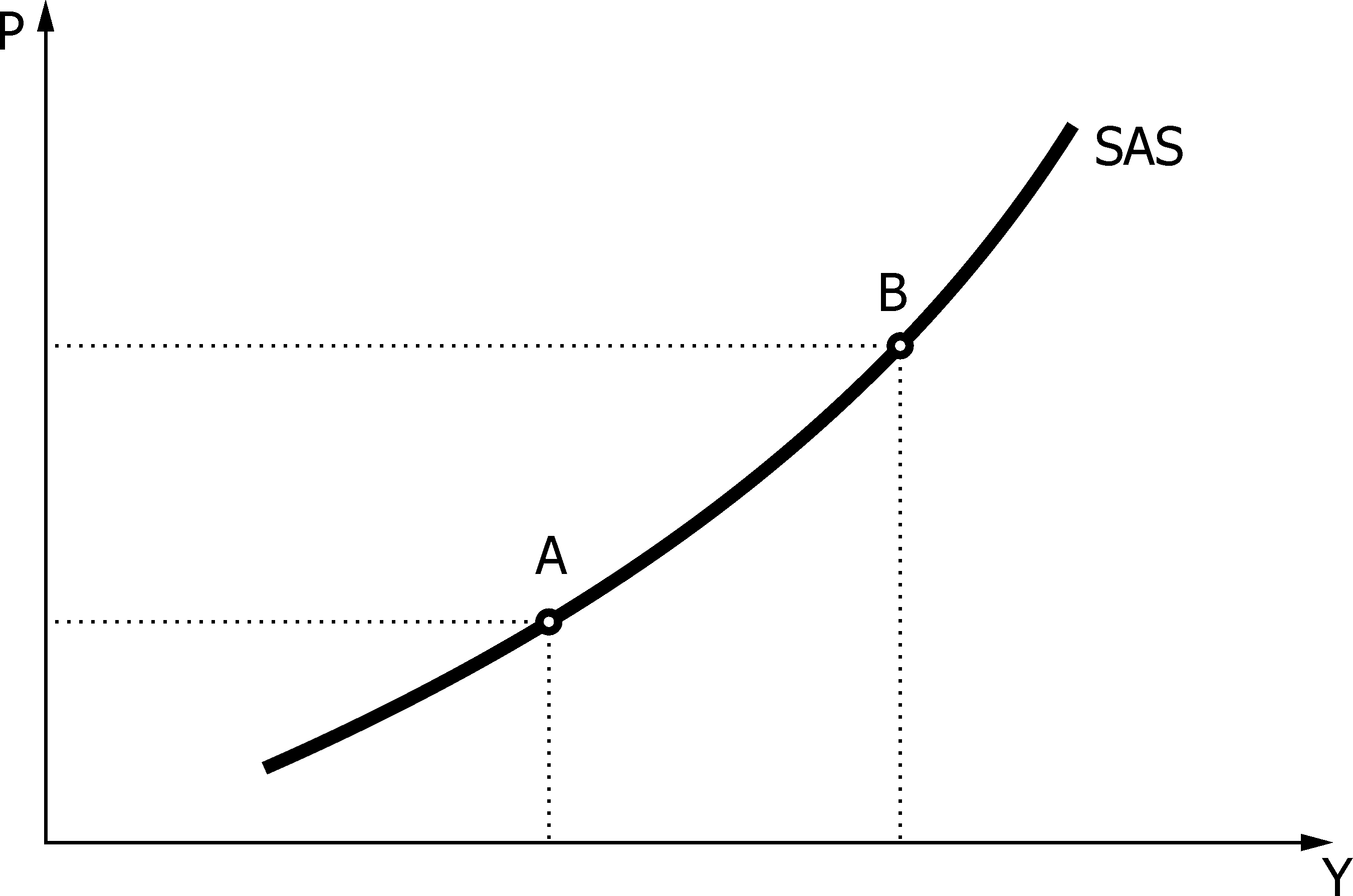 Determinanty velikosti AS - změna polohy SAS
Pozitivní nabídkové šoky – růst SAS – posun křiky doprava

Negativní nabídkové šoky – pokles SAS – posun křivky doleva

Nominální nabídkové šoky (pozitivní nebo negativní)

Reálné nabídkové šoky (pozitivní nebo negativní)
Nominální nabídkové šoky – změna celkových nákladů firem
Změna nominálních mzdových sazeb
Změna sociálních příspěvků placených zaměstnavateli za zaměstnance
Změna cen surovin a energií
Změna měnového kurzu
Změna přímých i nepřímých daní
Reálné nabídkové šoky – změna produkční funkce
Produkční funkce: 


Změna produktivity práce – změna (růst) kvalifikace pracovníků
Změna kapitálové vybavenosti firem
Technologický pokrok
Změna počtu obyvatelstva
Pozitivní nabídkový šok
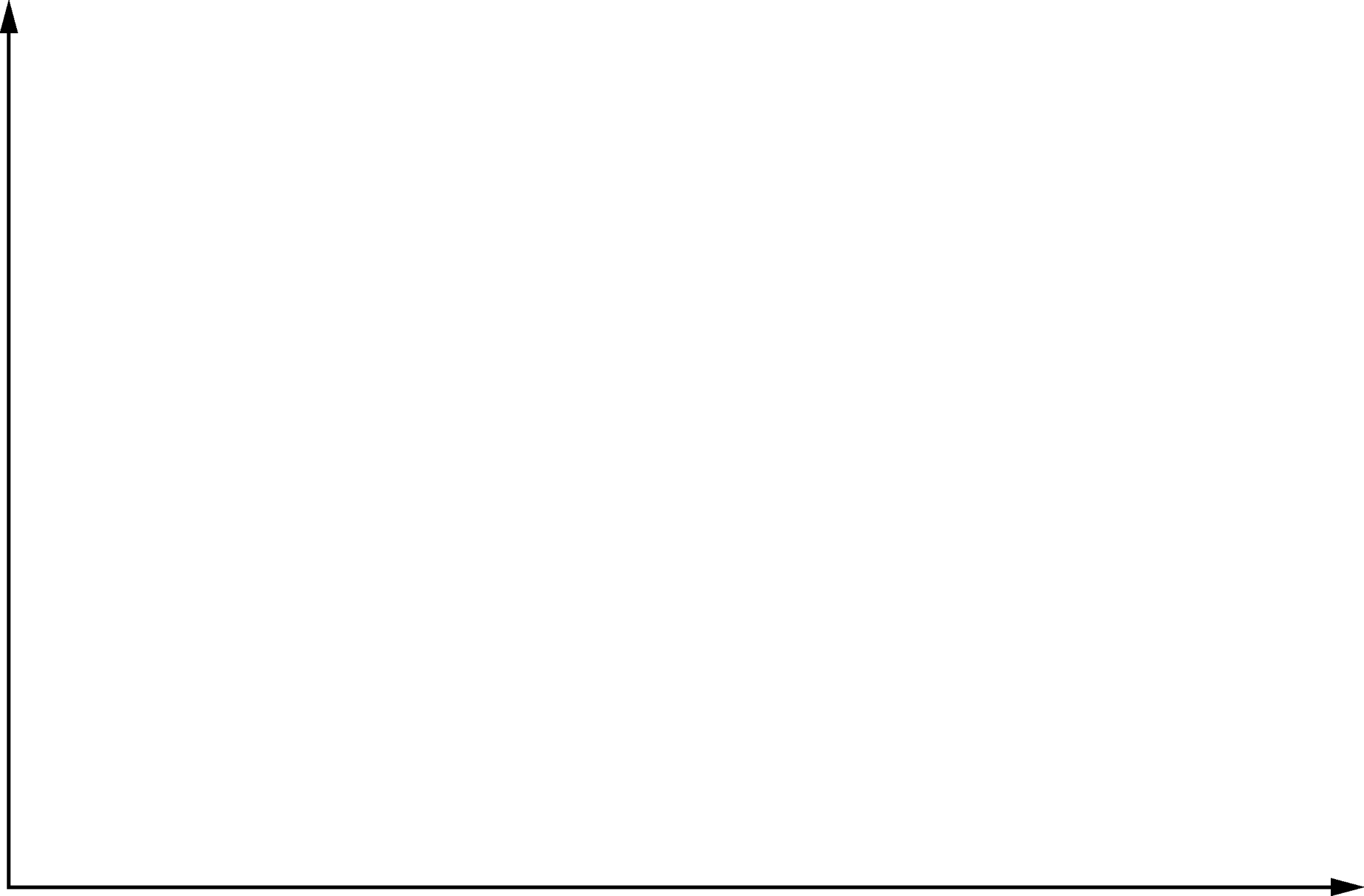 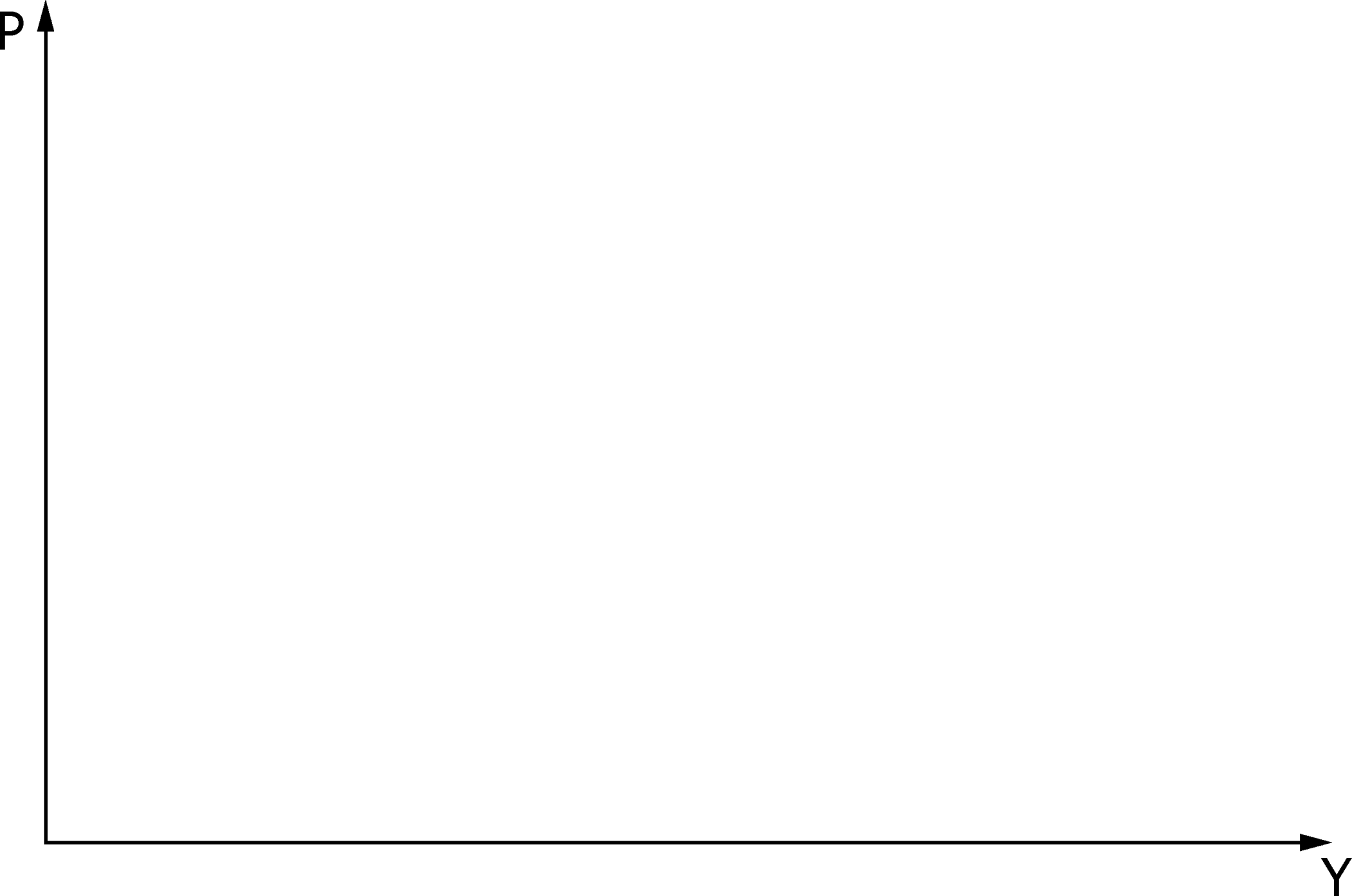 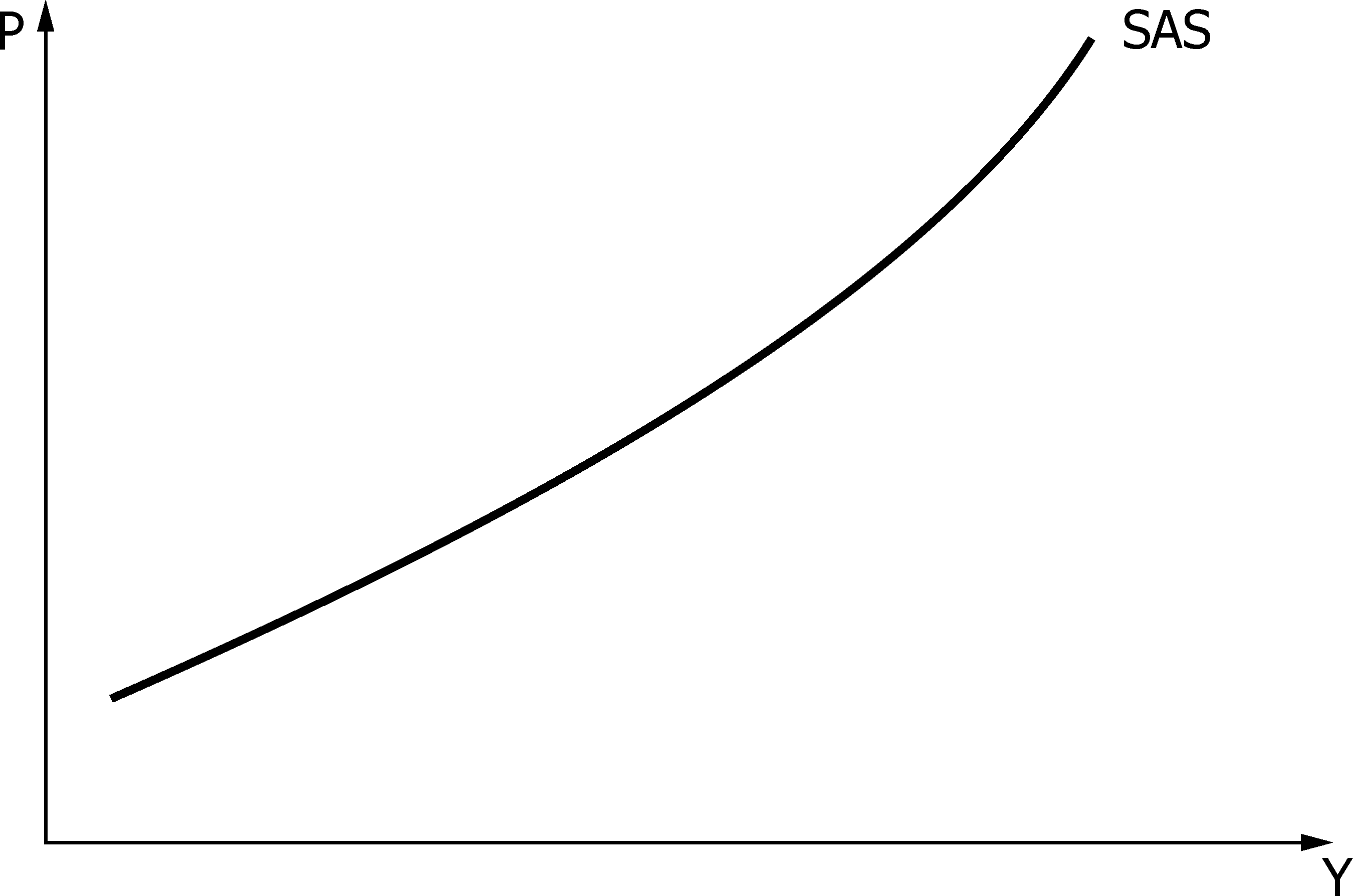 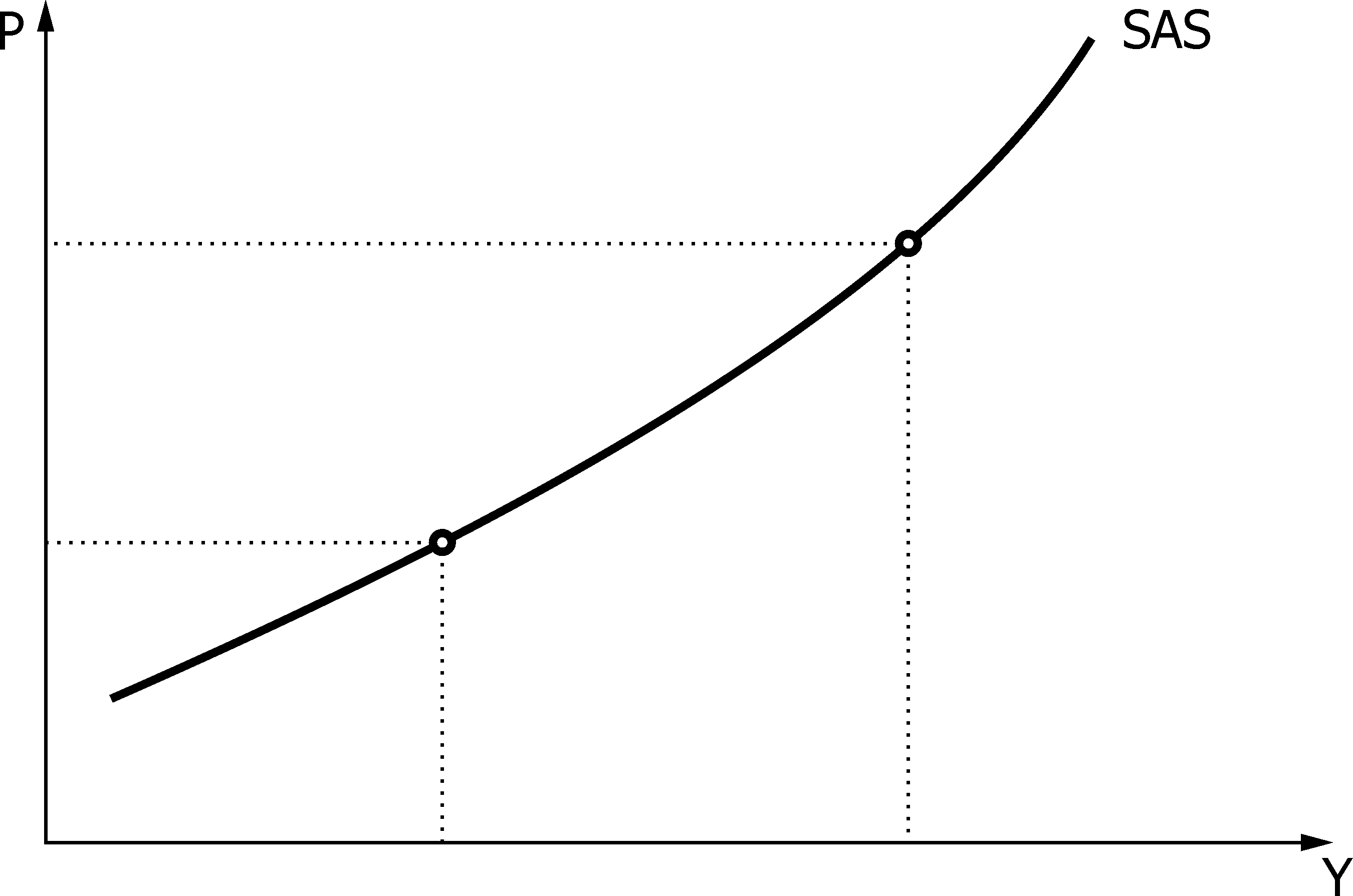 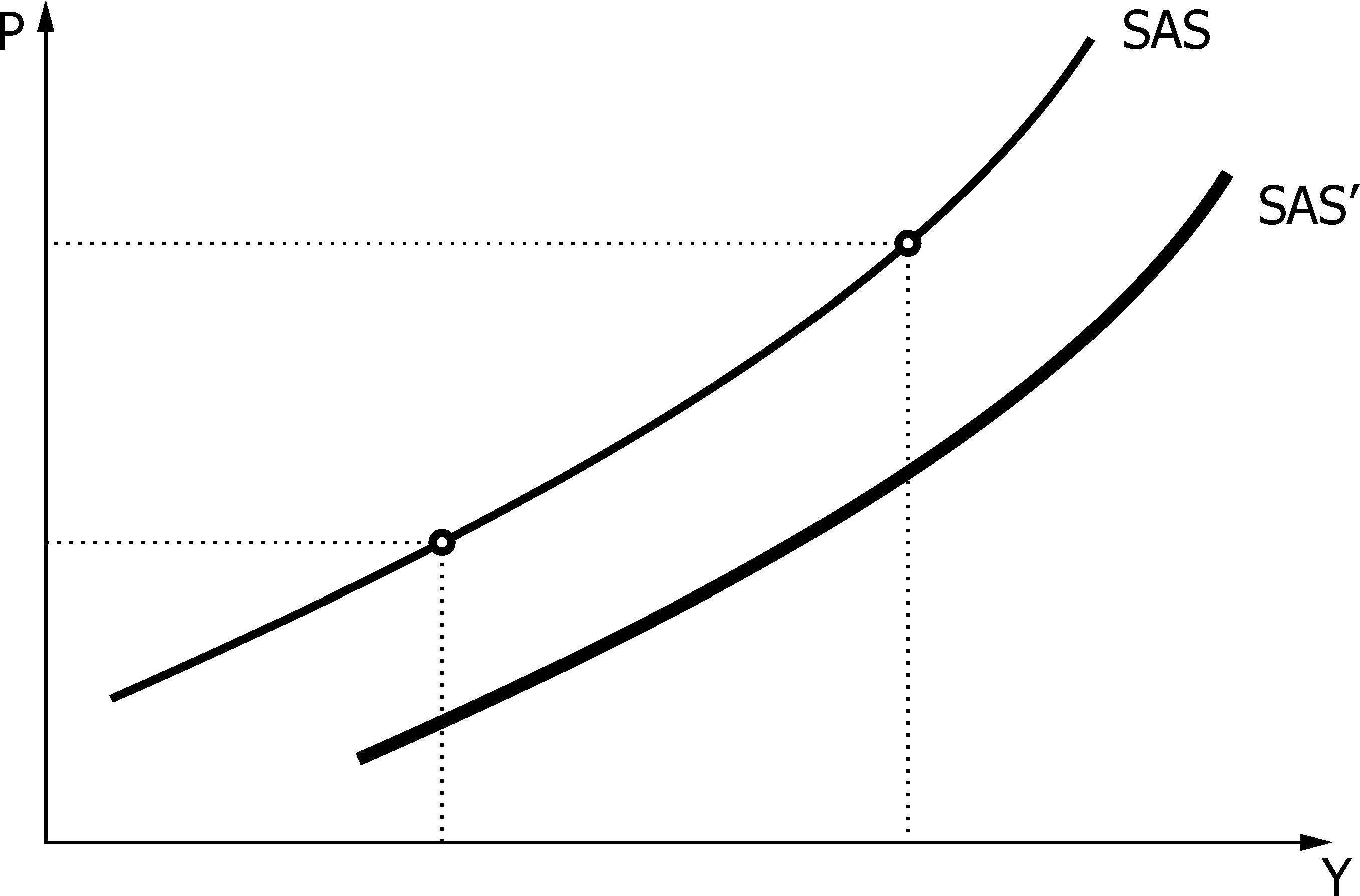 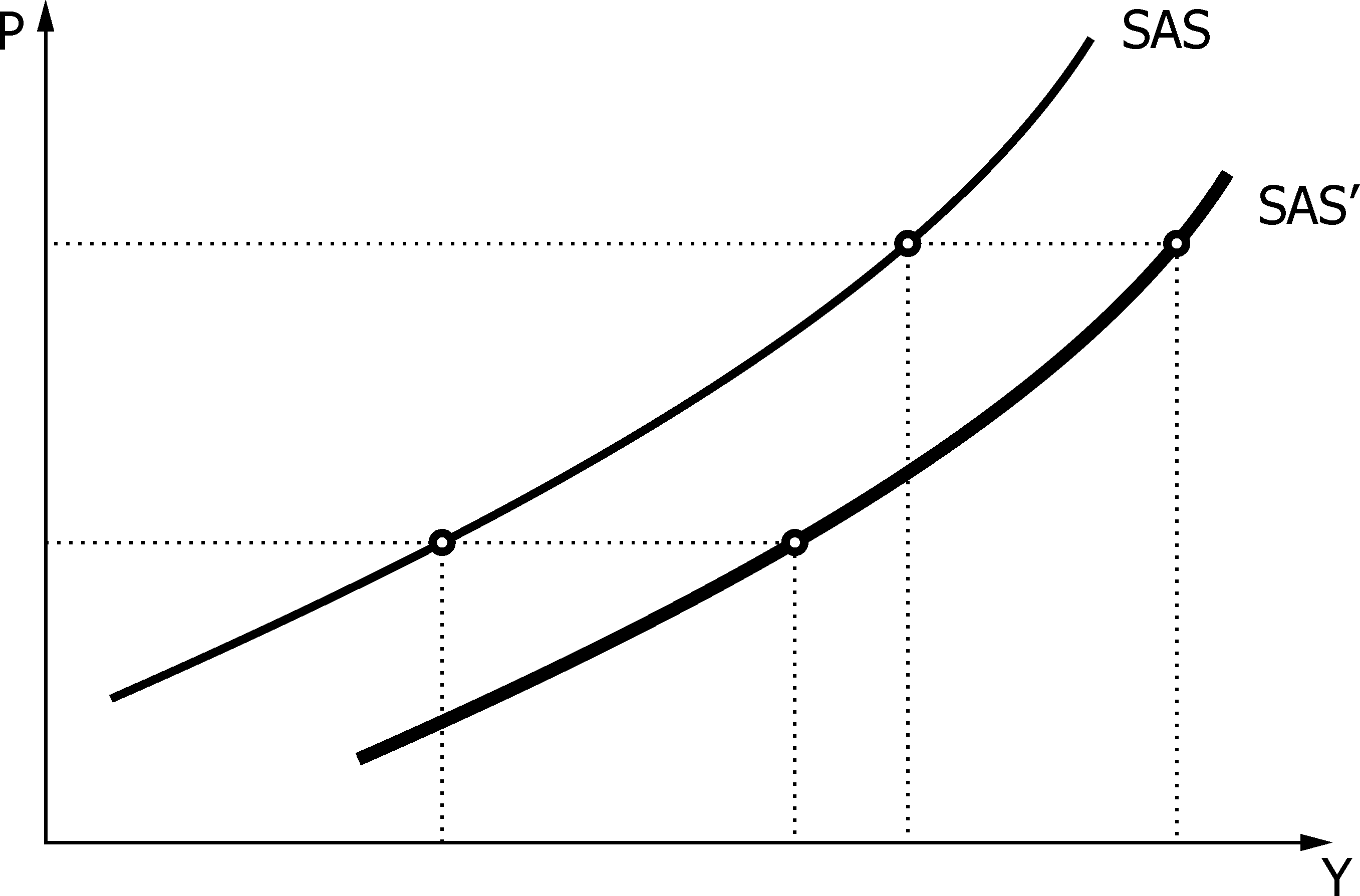 Negativní nabídkový šok
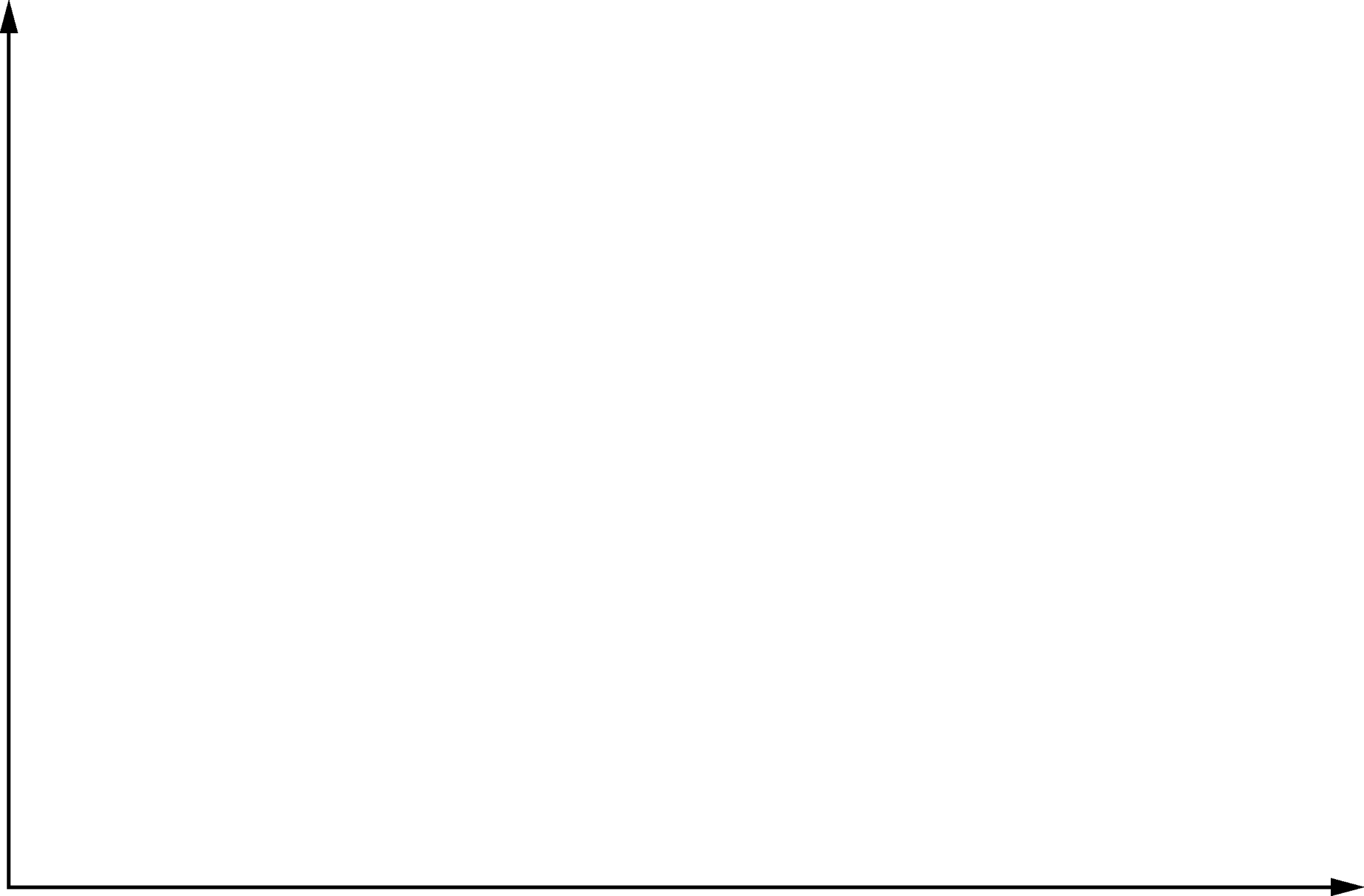 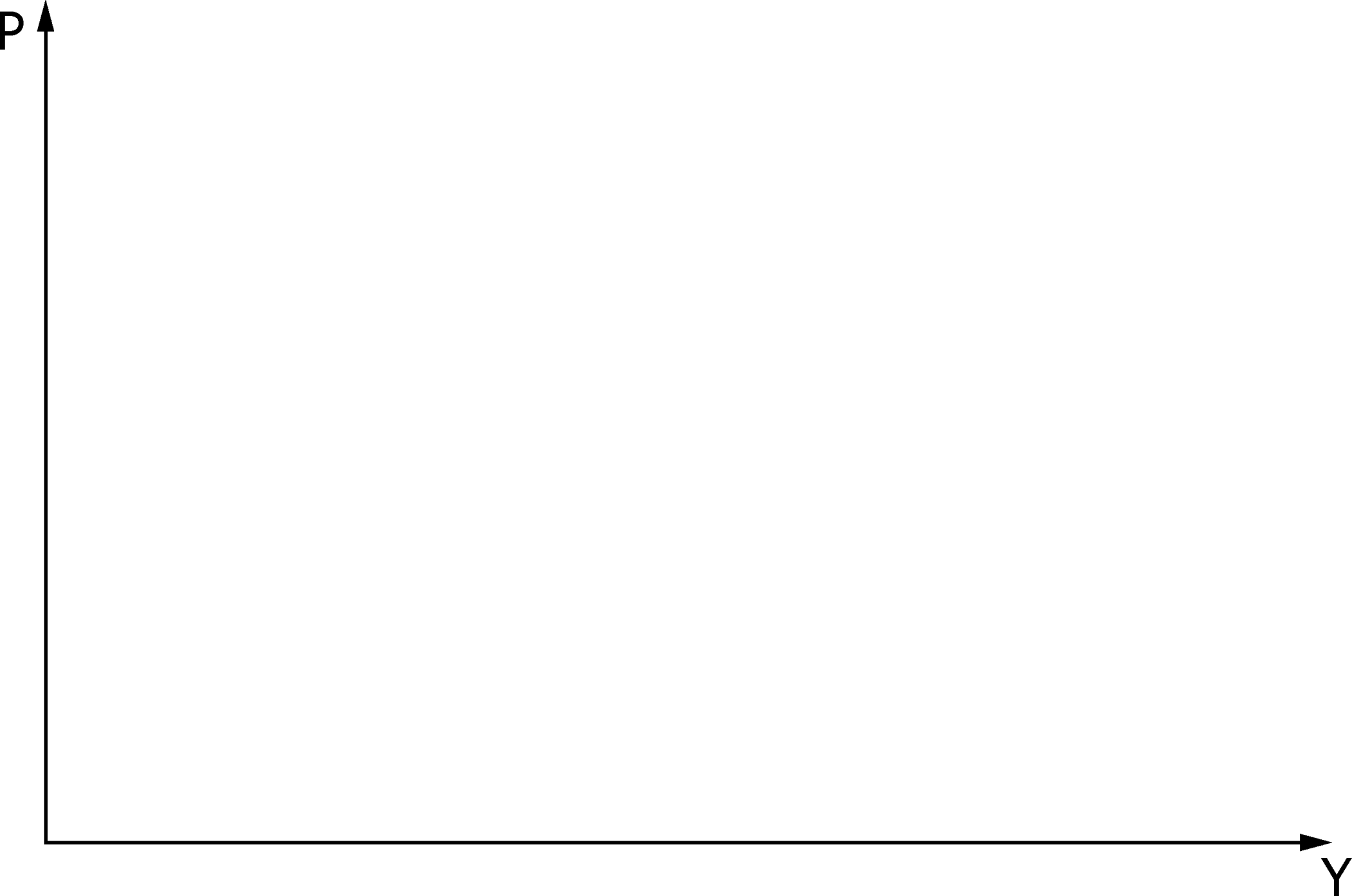 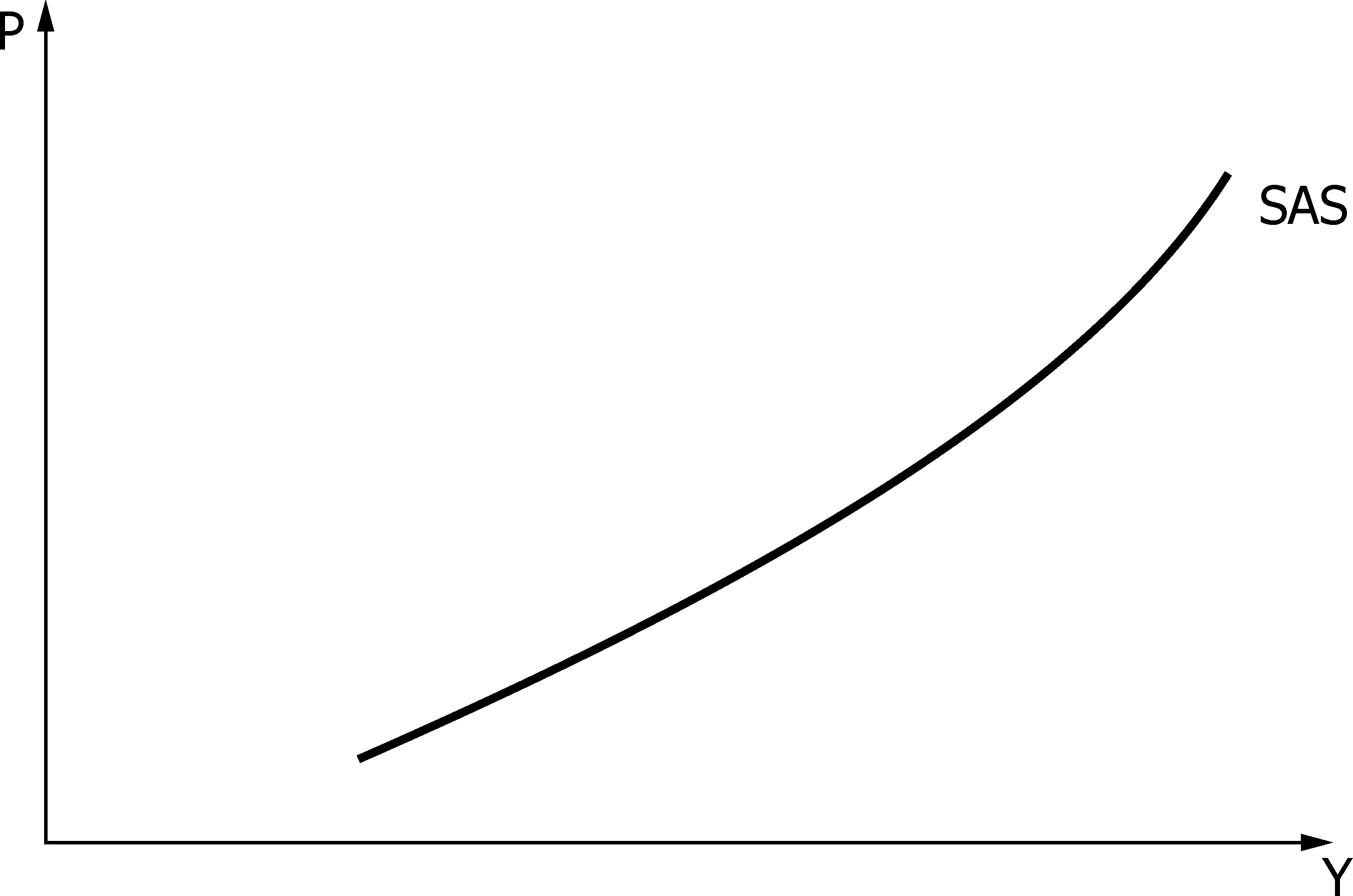 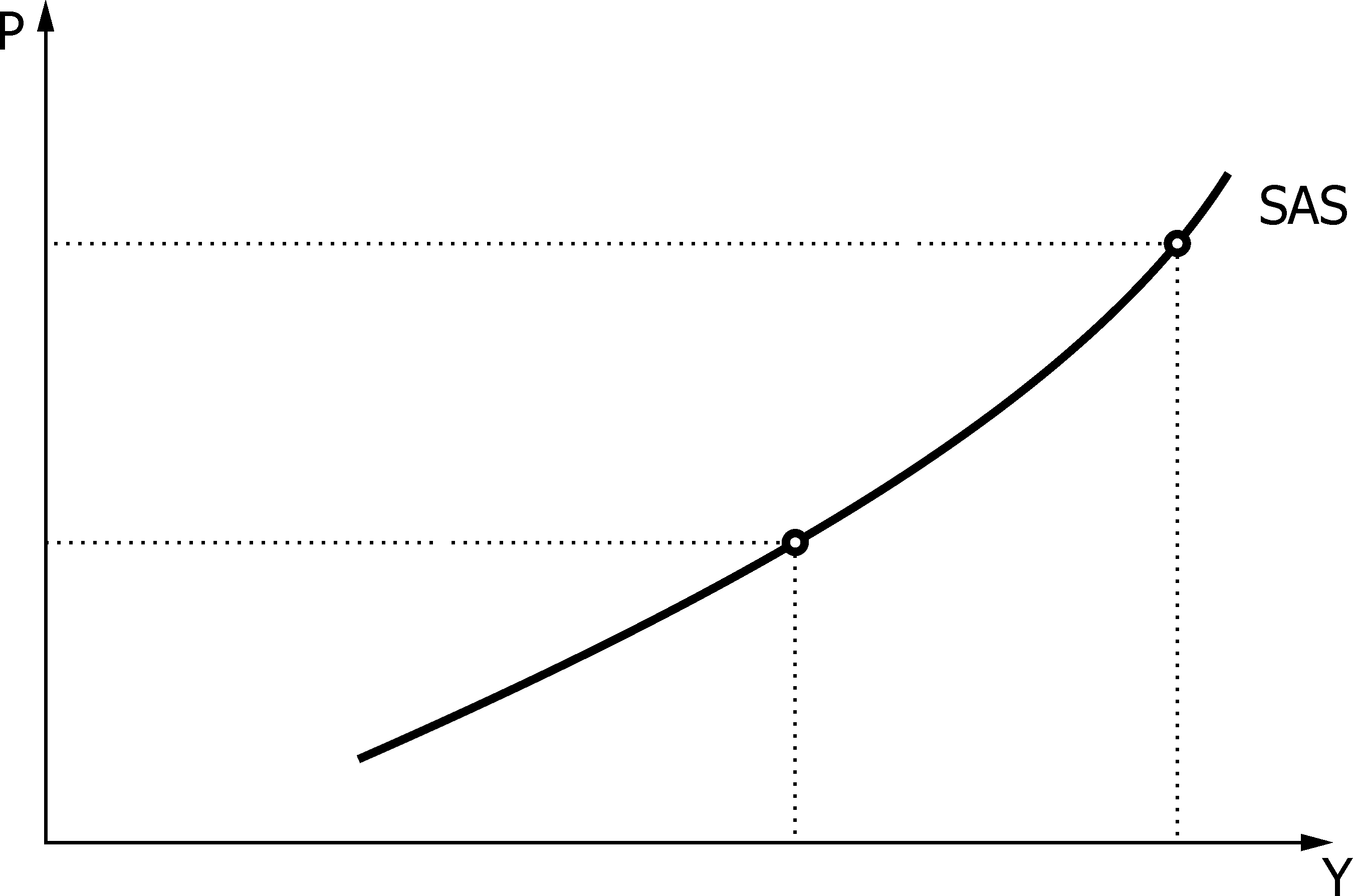 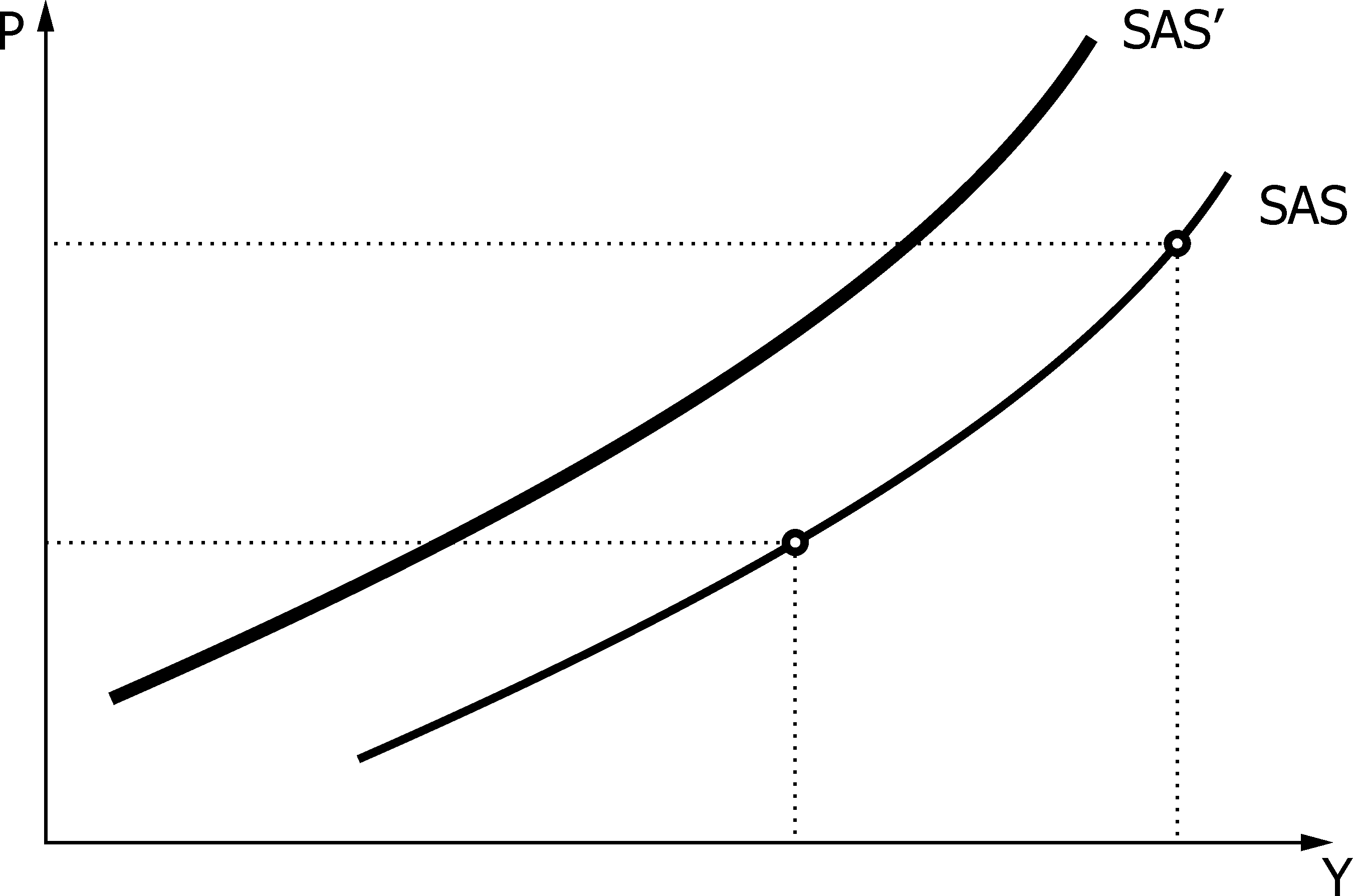 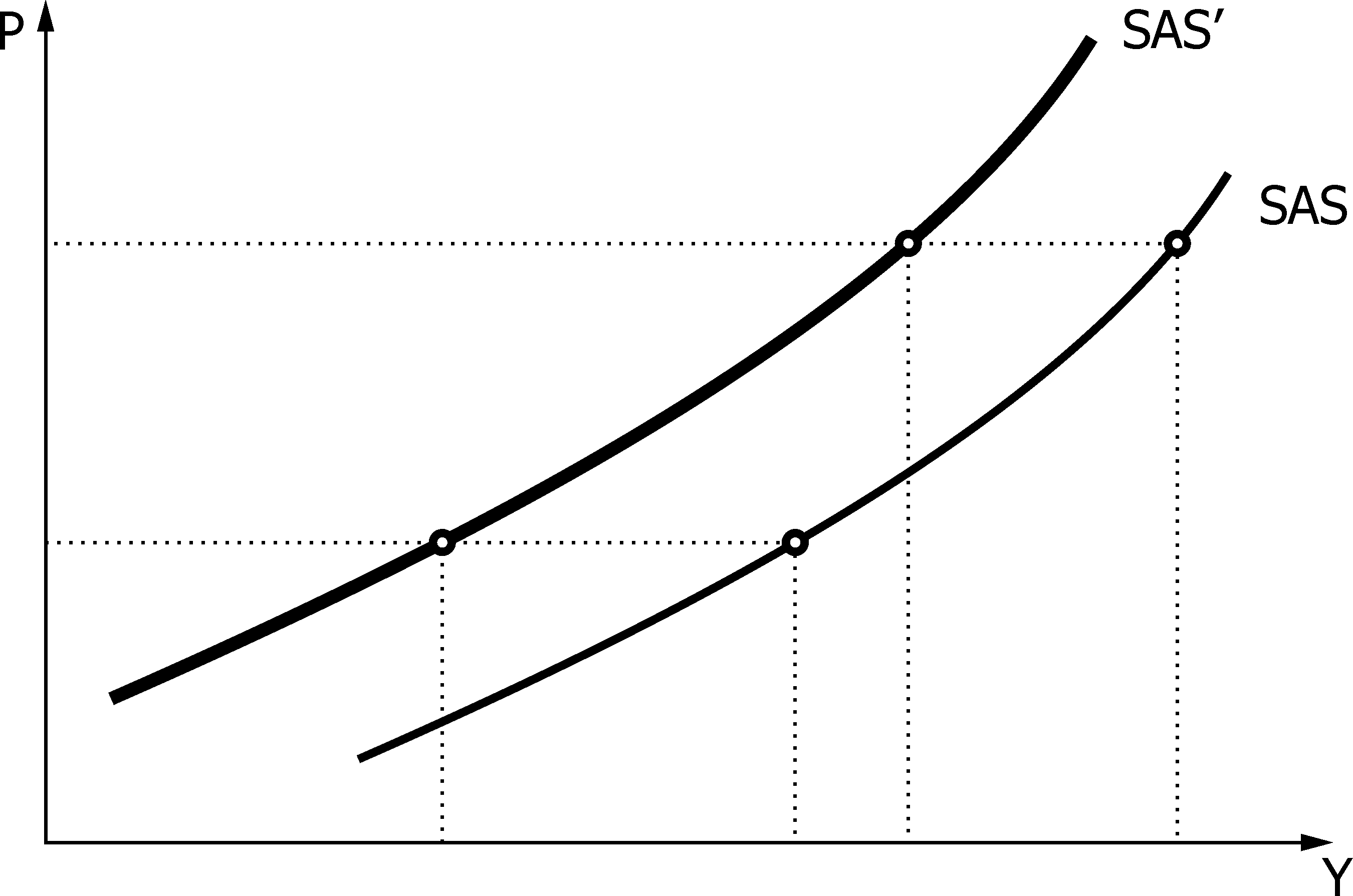 Dlouhodobá agregátní nabídka – křivka LAS
v DO
vyprší pracovní smlouvy (keynesovský přístup)
ekonomické subjekty upraví očekávání ohledně cenové hladiny (monetaristé, NKM)
       tlak na růst nominálních mezd – růst nákladů firem – negativní nominální nabídkový šok – posun SAS doleva

Dopady růstu w:
Firmy zvyšují ceny své produkce – zvyšování cenové hladiny – snižování nabízeného množství
Firmy omezují poptávku po práci – růst nezaměstnanosti
Dlouhodobá agregátní nabídka – křivka LAS
Tlak na růst mezd se zastaví, jakmile nastane na trhu práce rovnováha – reálné mzdy se vrátí na původní úroveň

je dosaženo plné zaměstnanosti a skutečný produkt odpovídá potenciálnímu produktu Y*

LAS - vertikální – trh práce je v rovnováze, výrobci využívají všechny kapacity

Změna polohy LAS -  pozitivní či negativní reálné nabídkové šoky
Dlouhodobá agregátní nabídka (LAS)
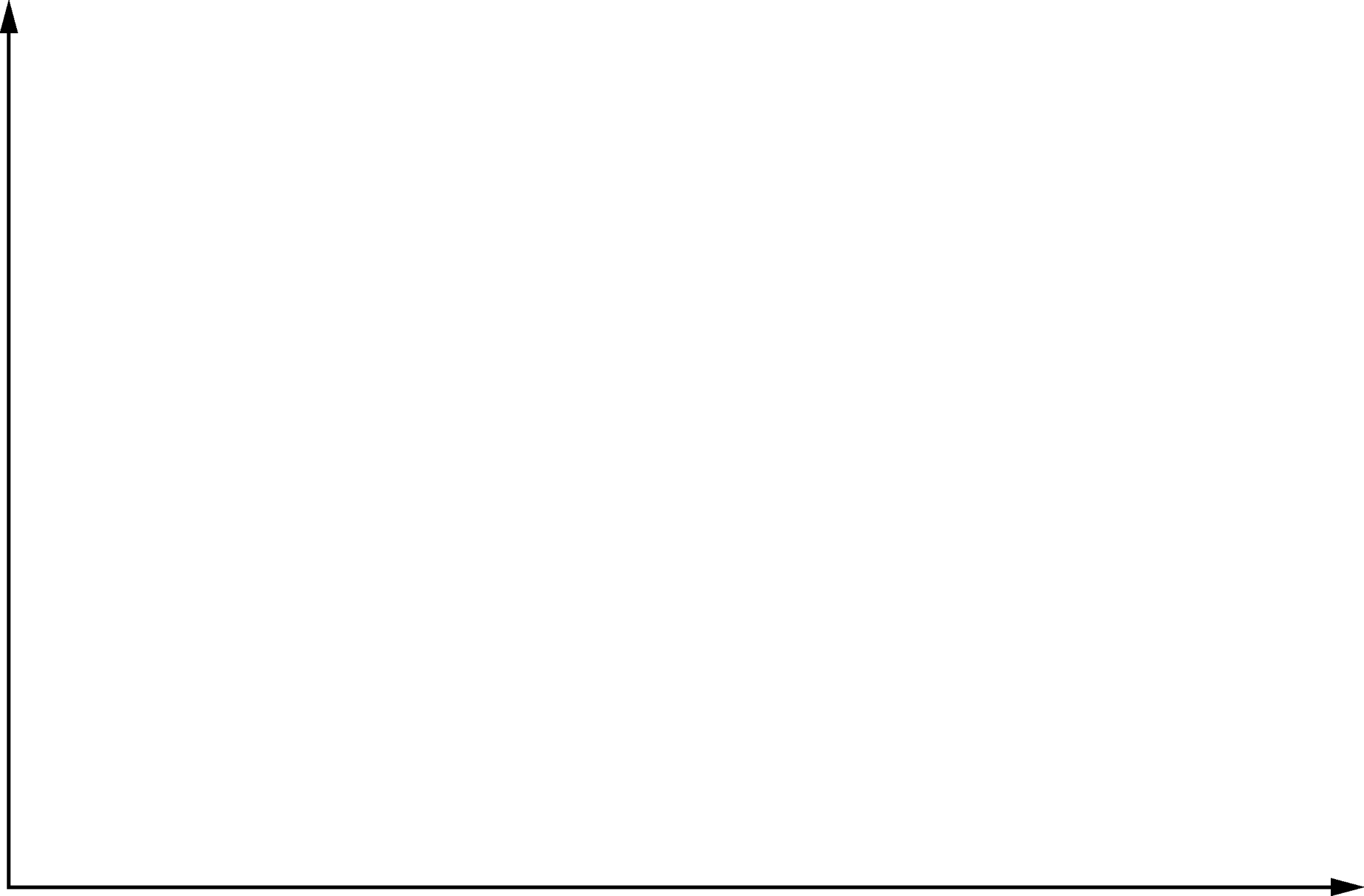 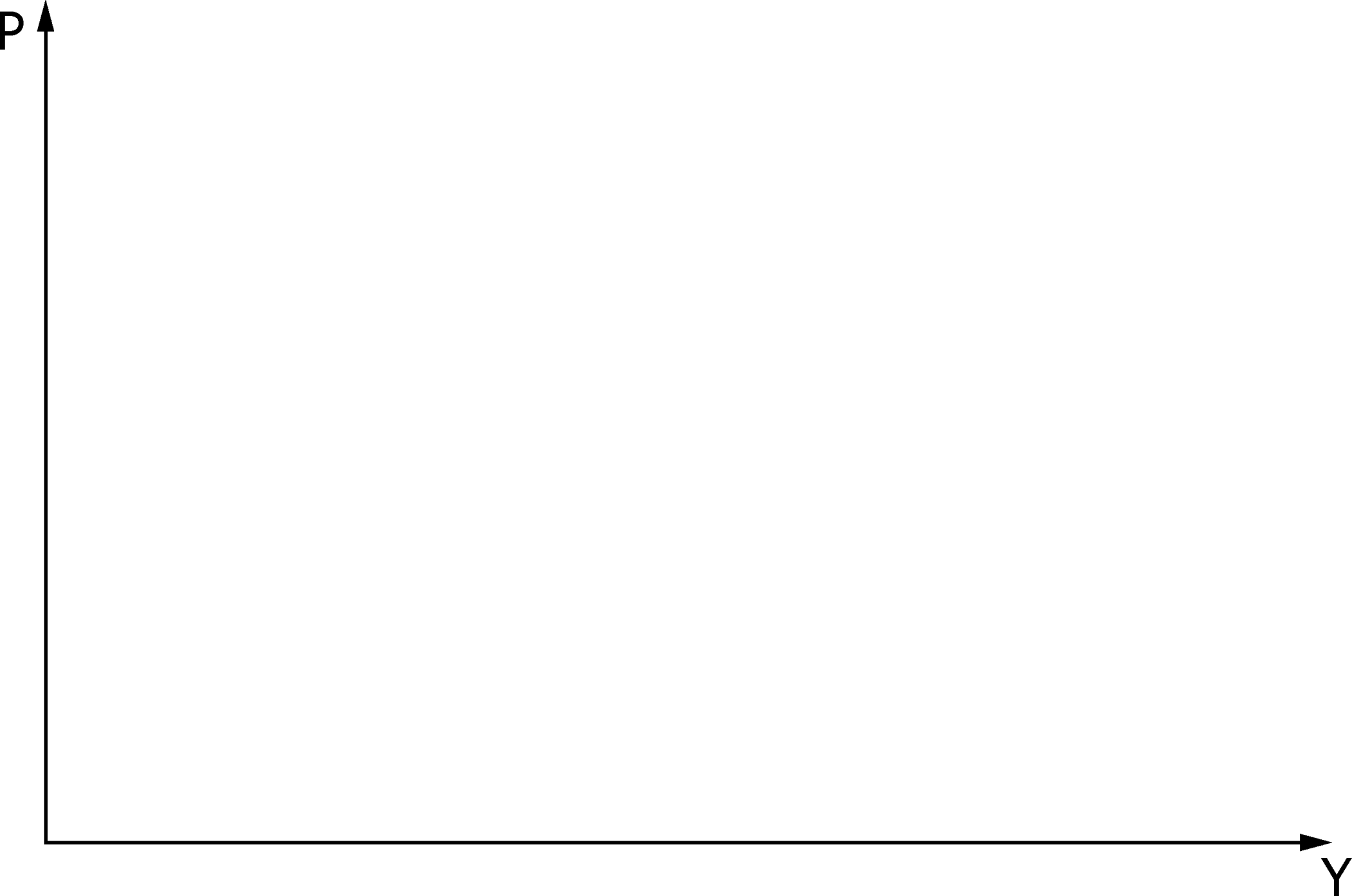 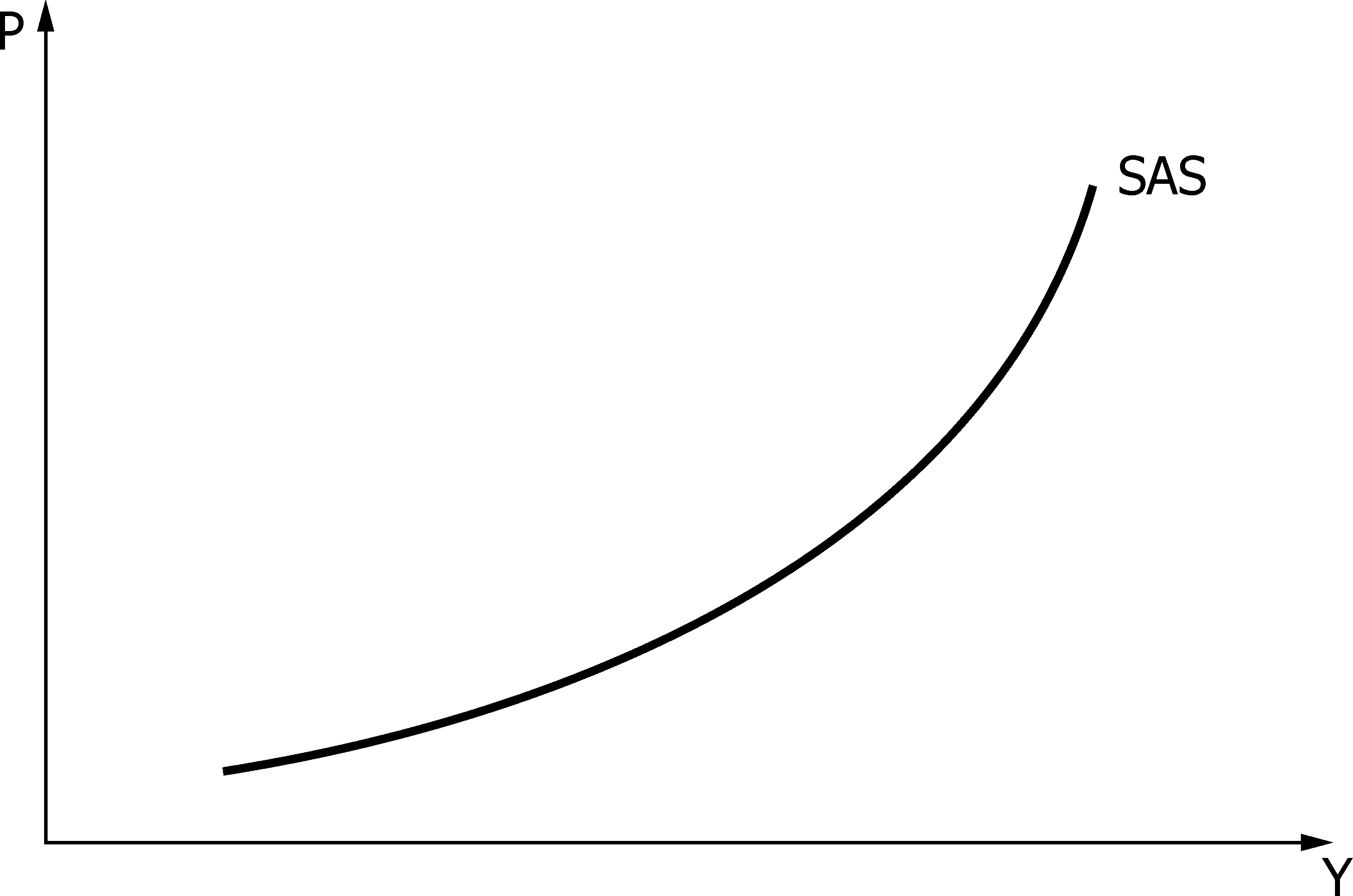 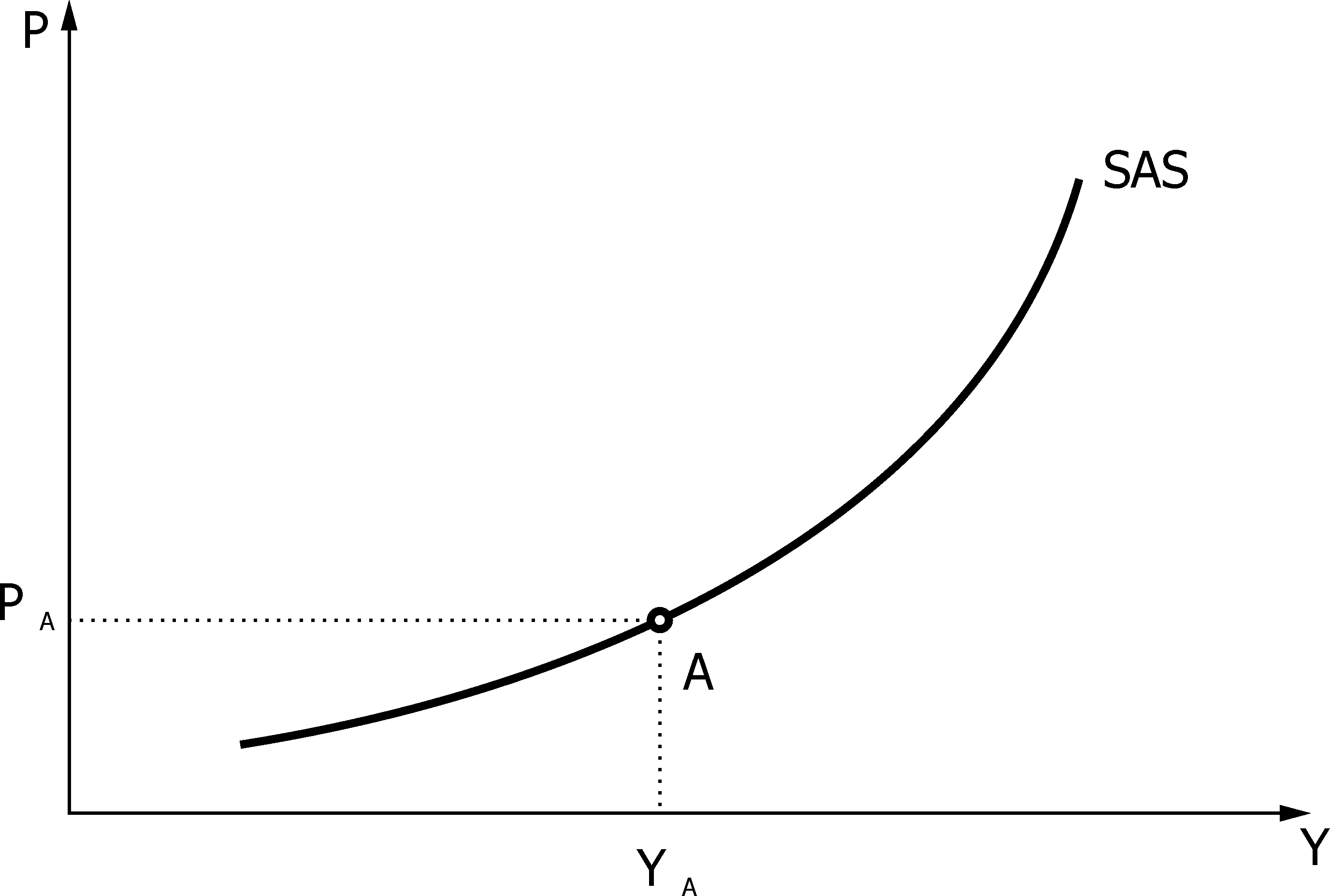 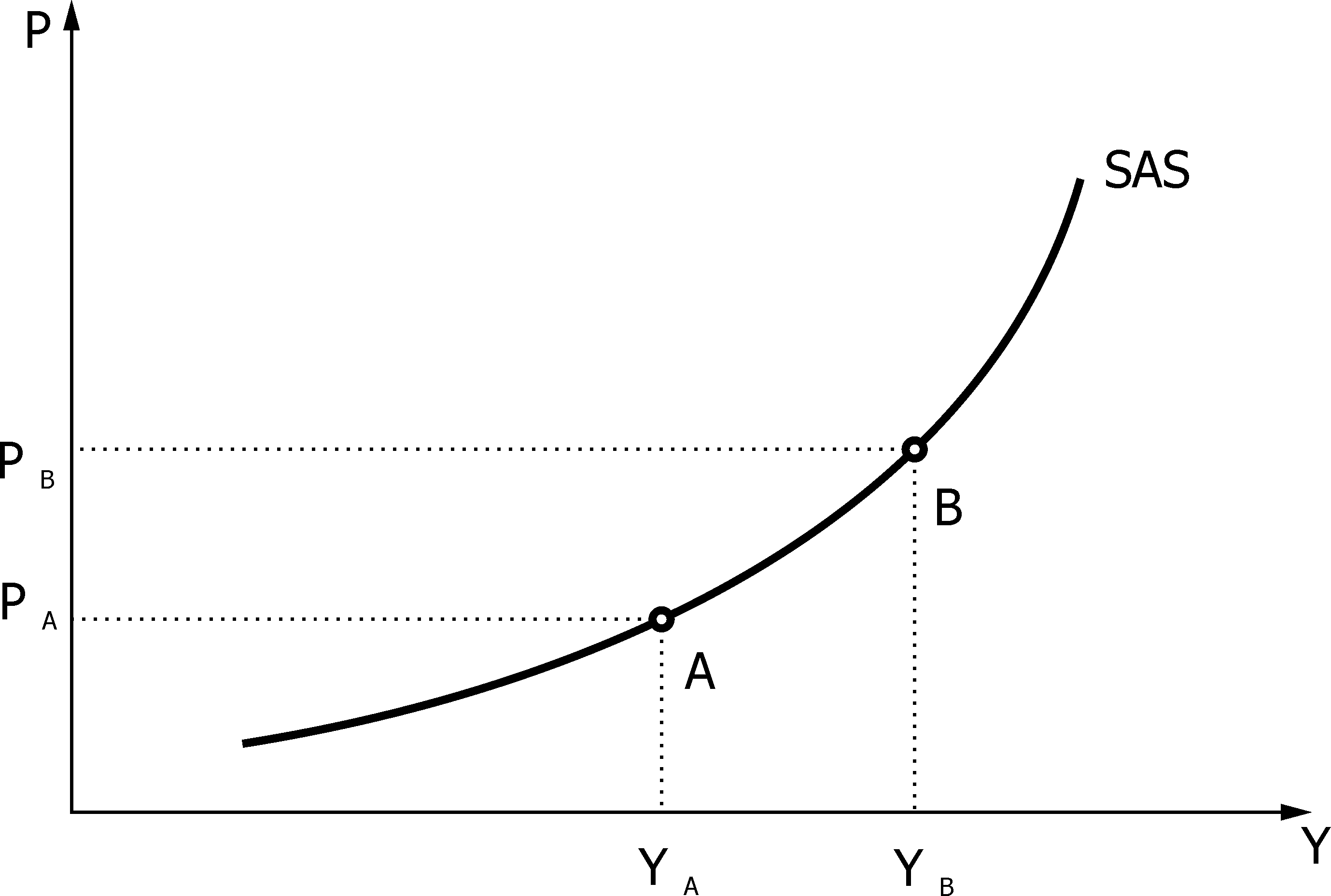 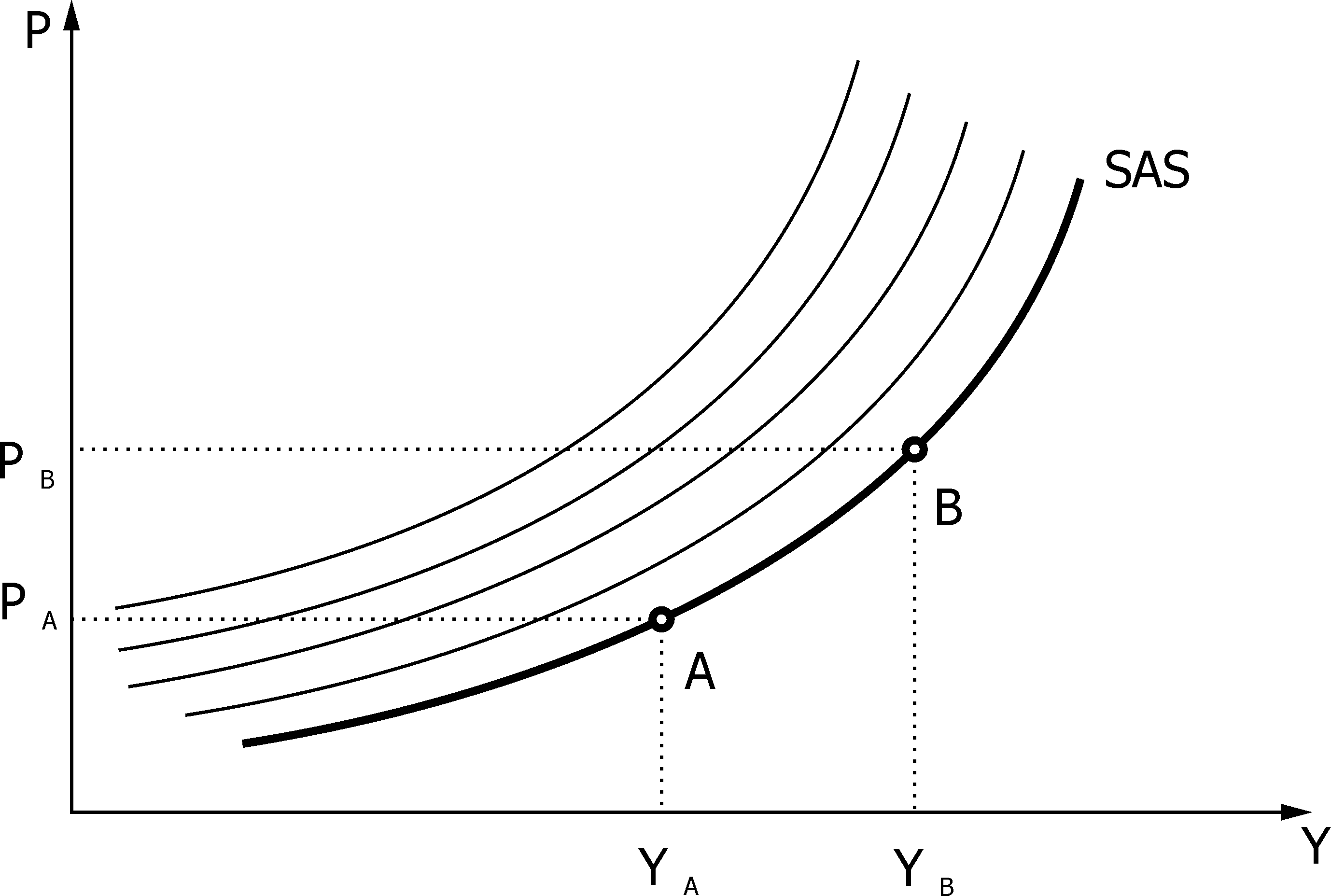 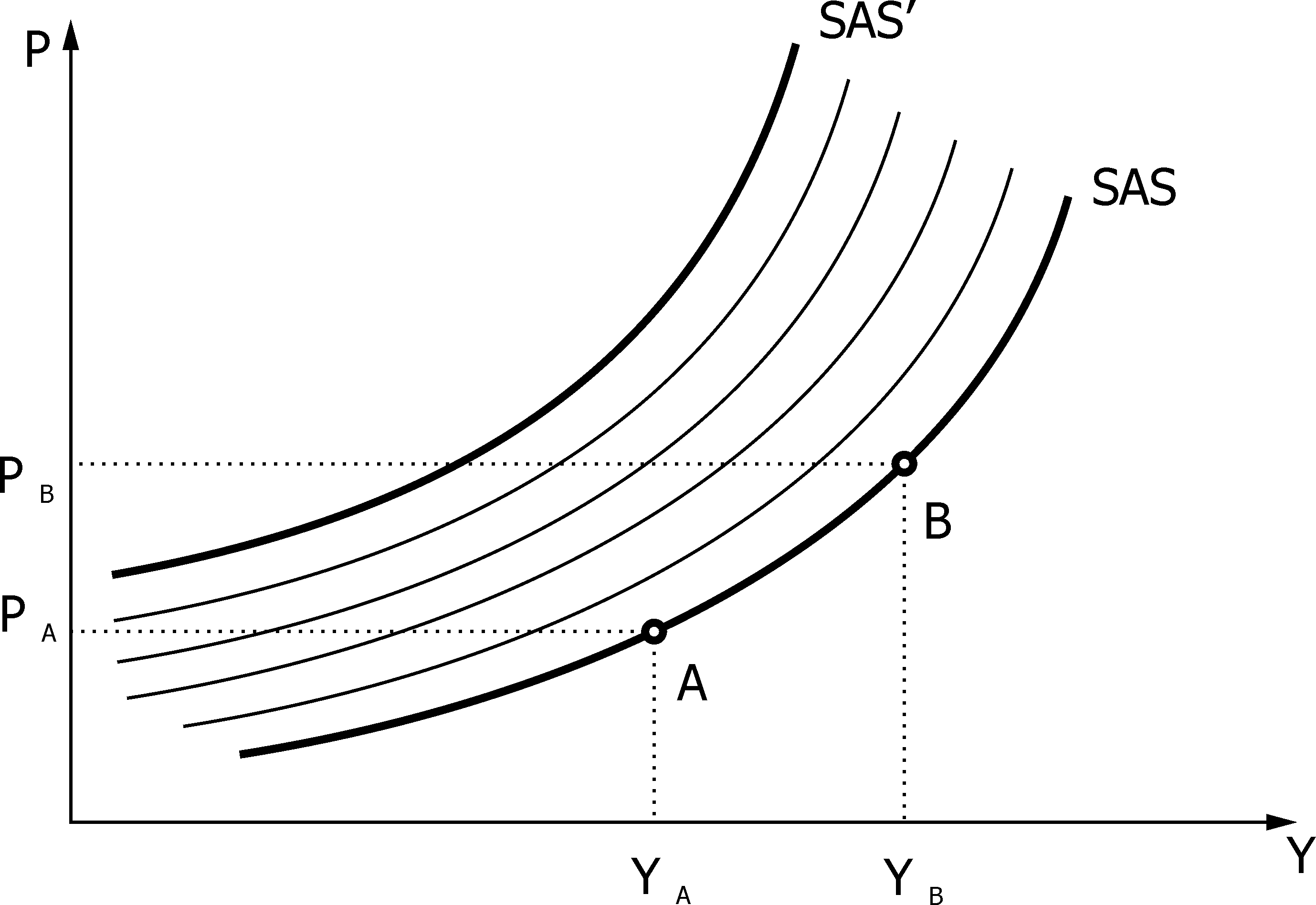 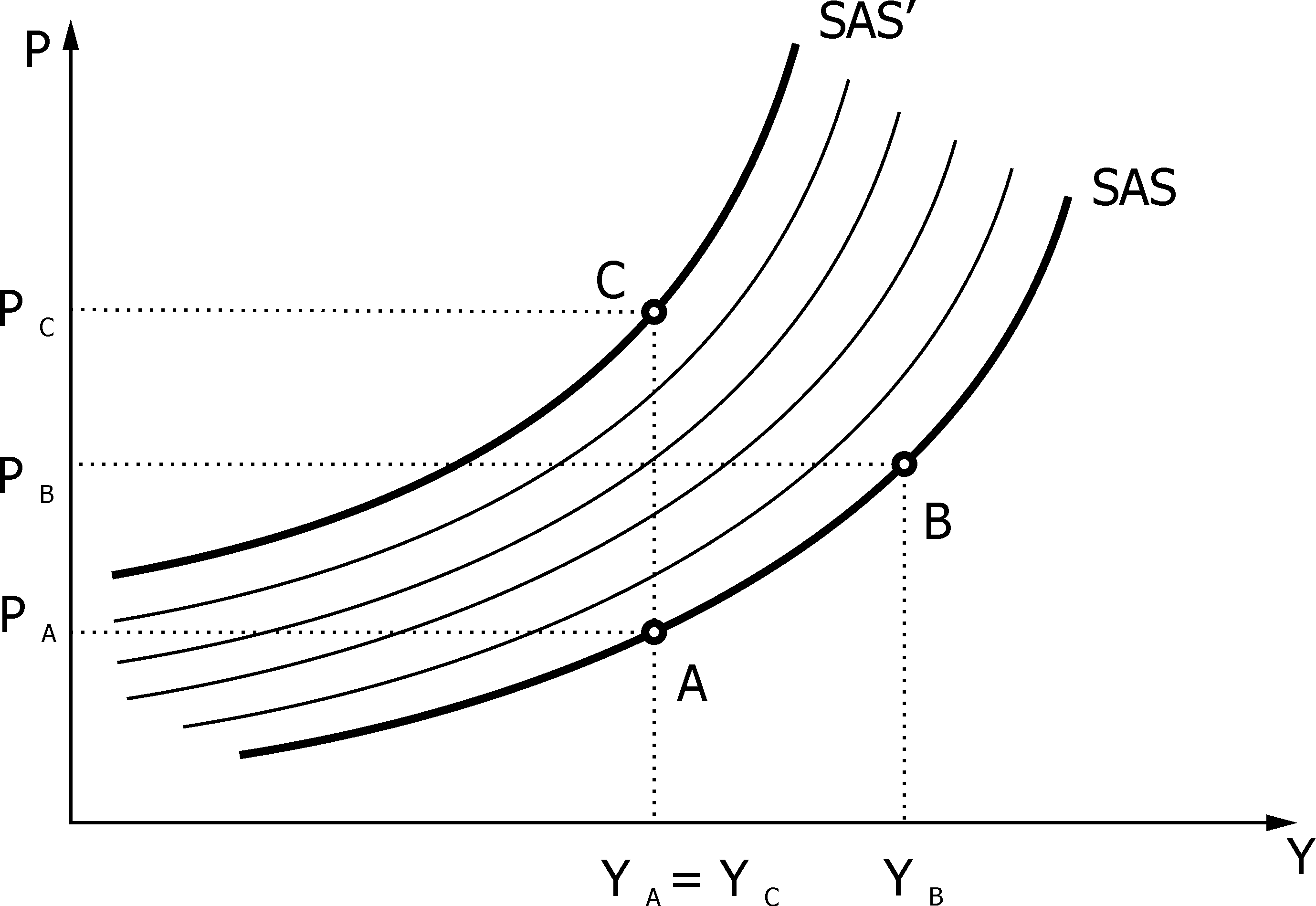 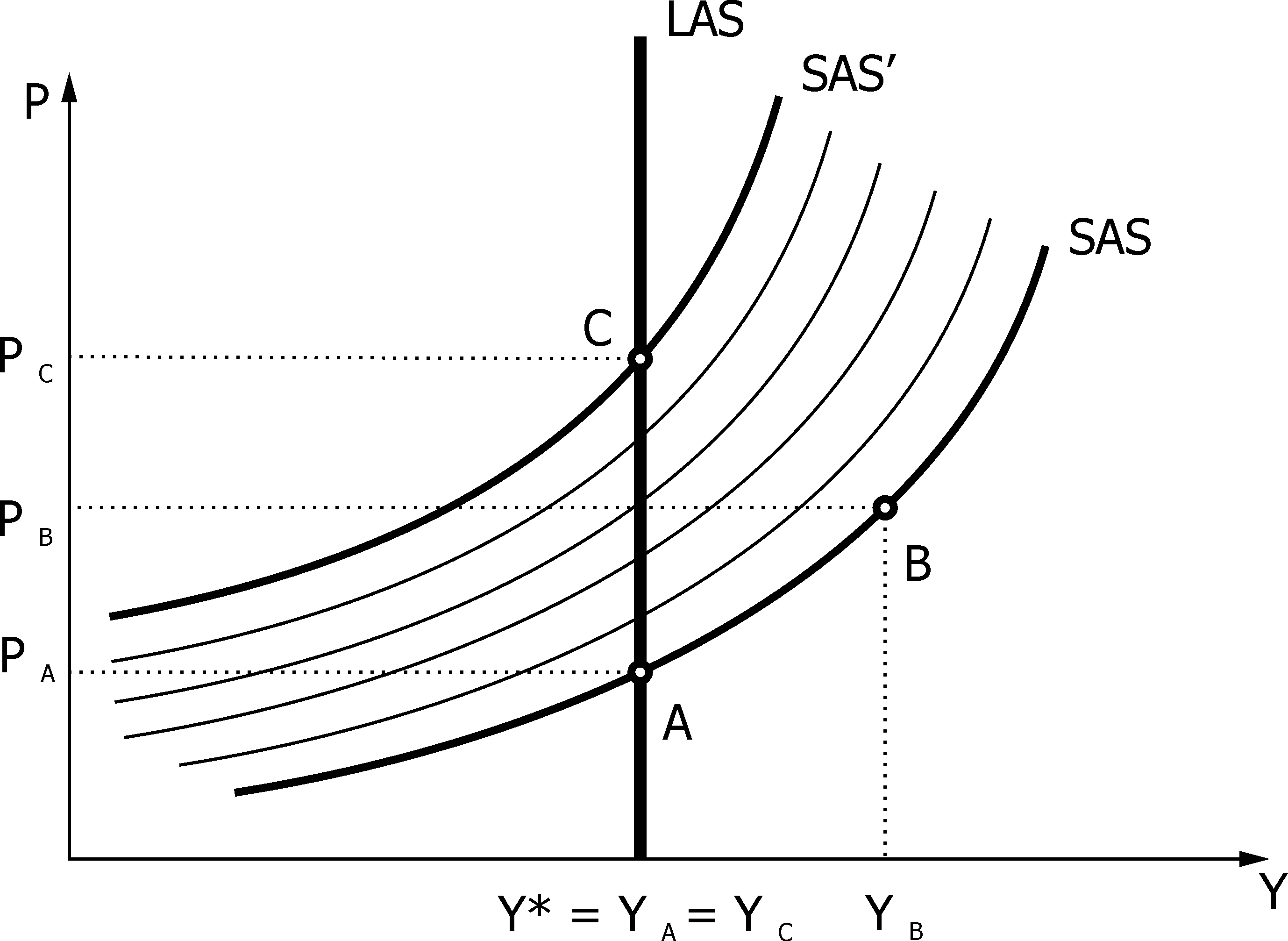 Pozitivní nabídkový šok na LAS
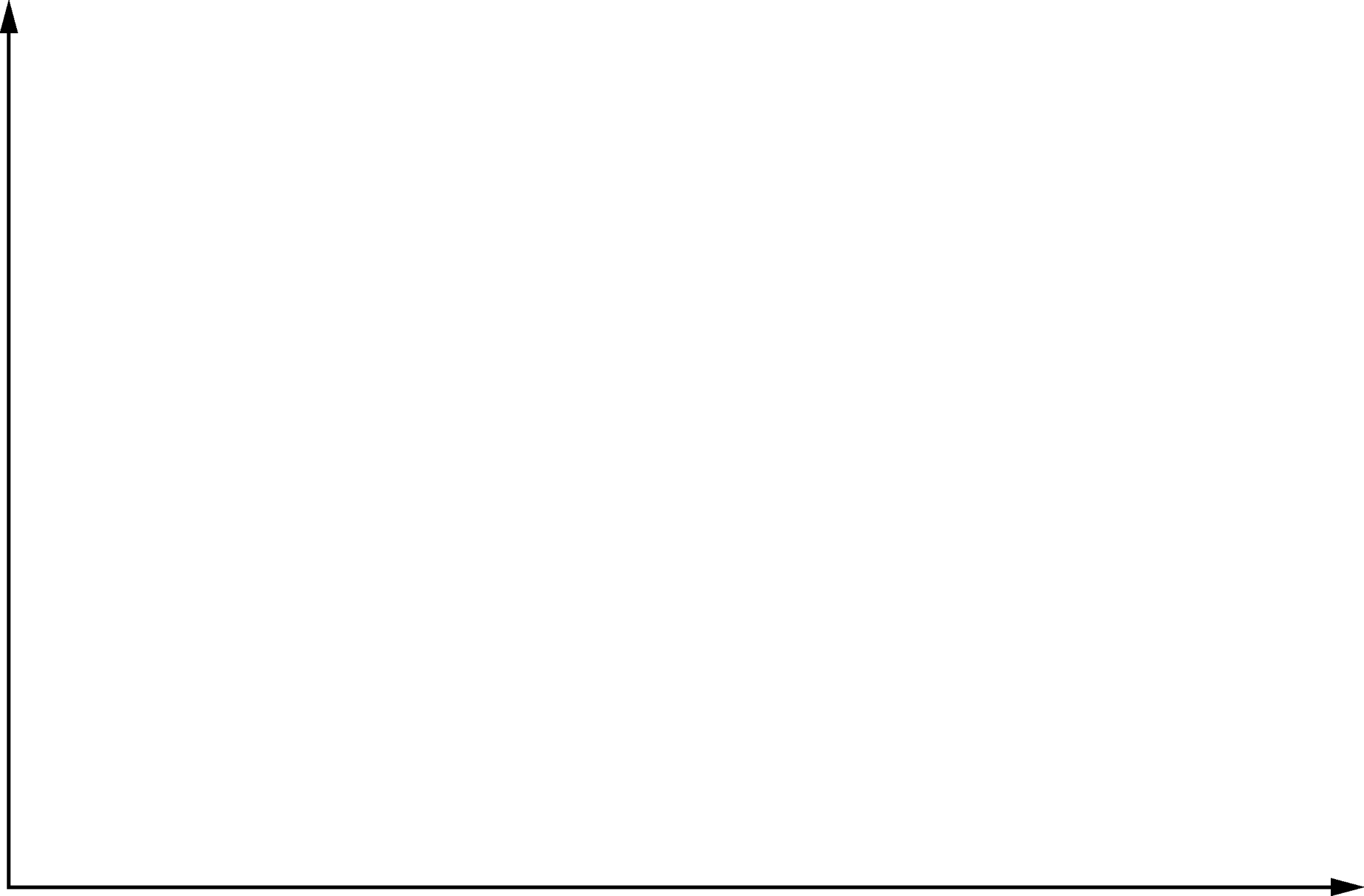 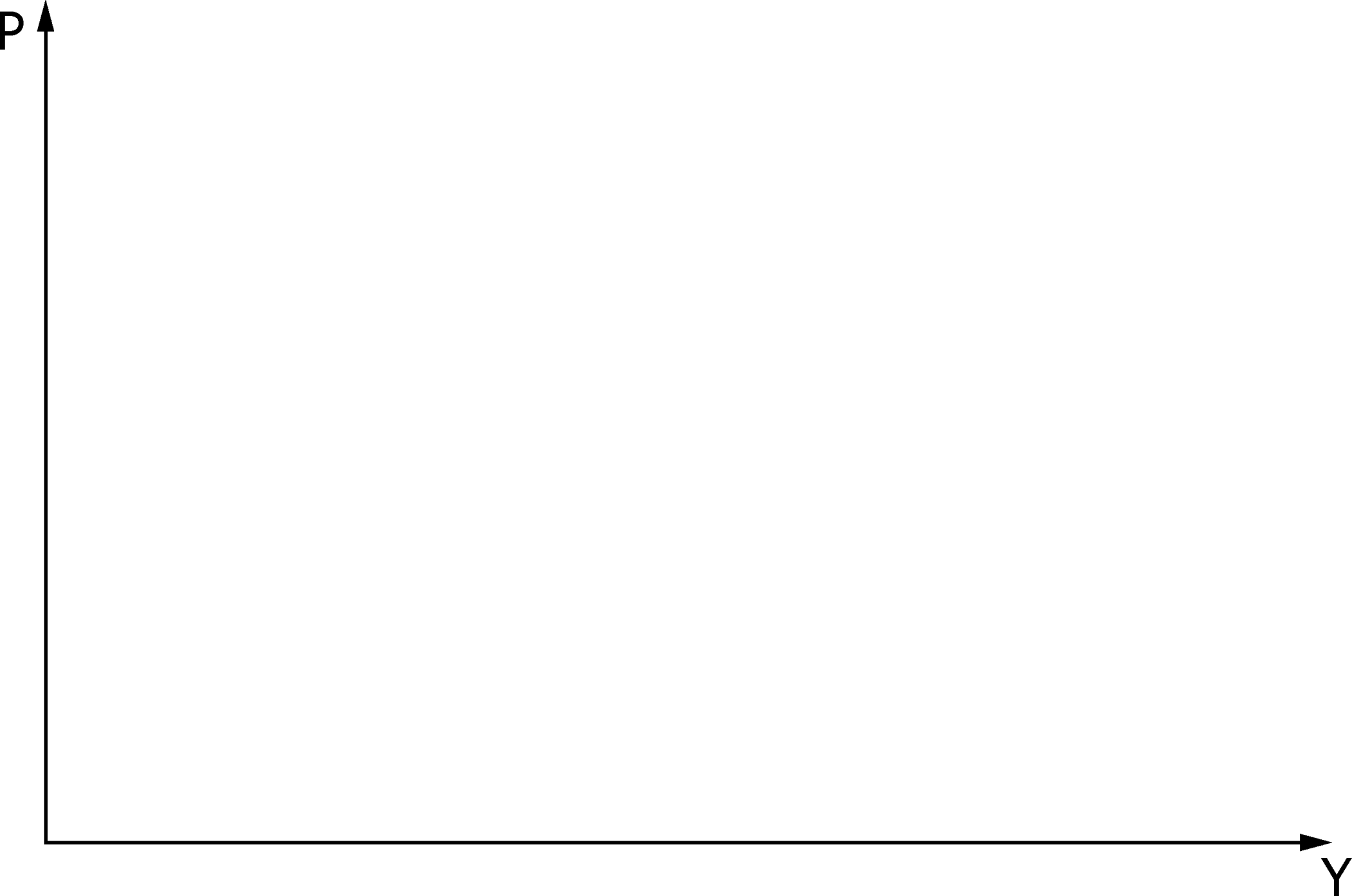 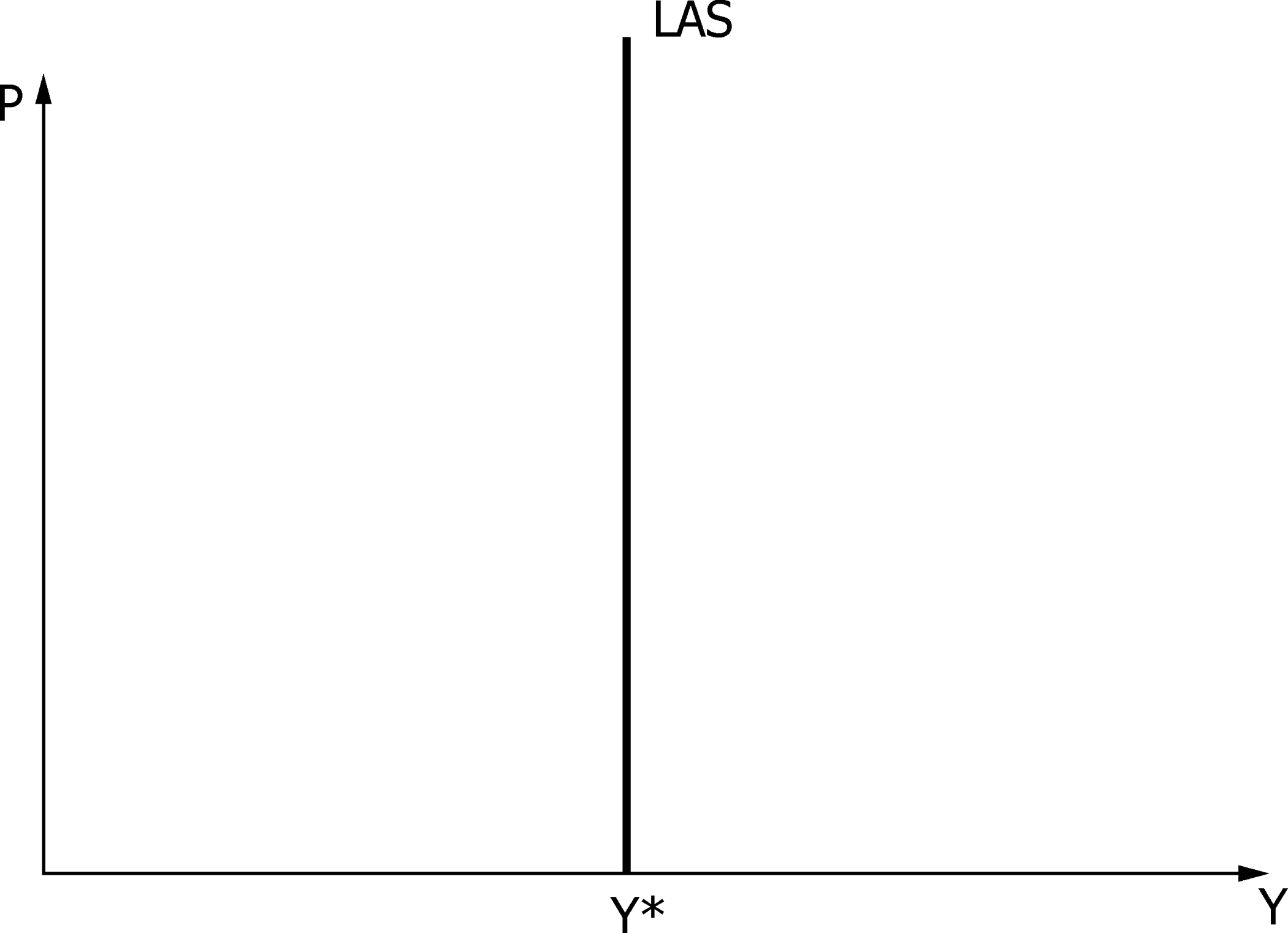 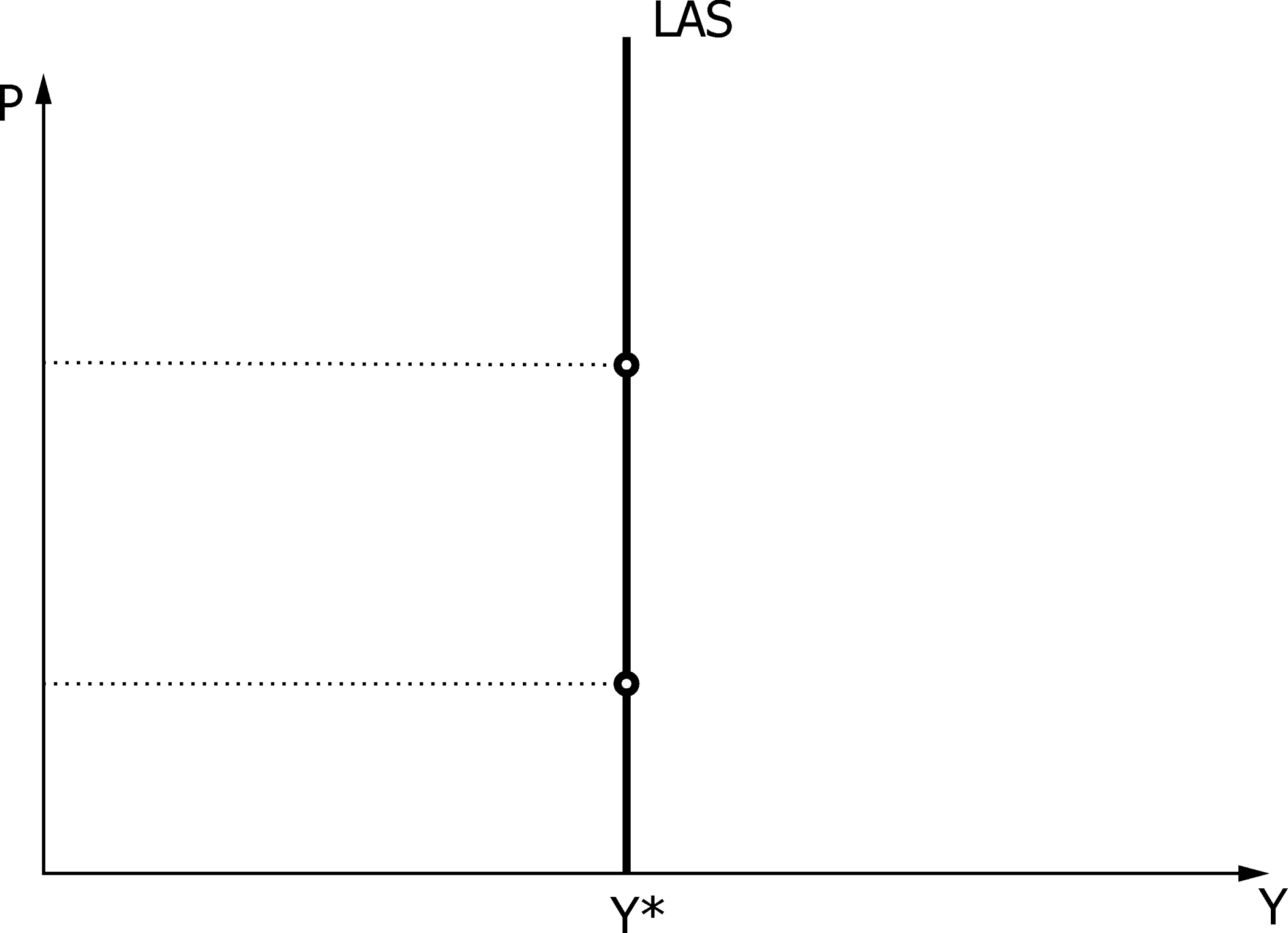 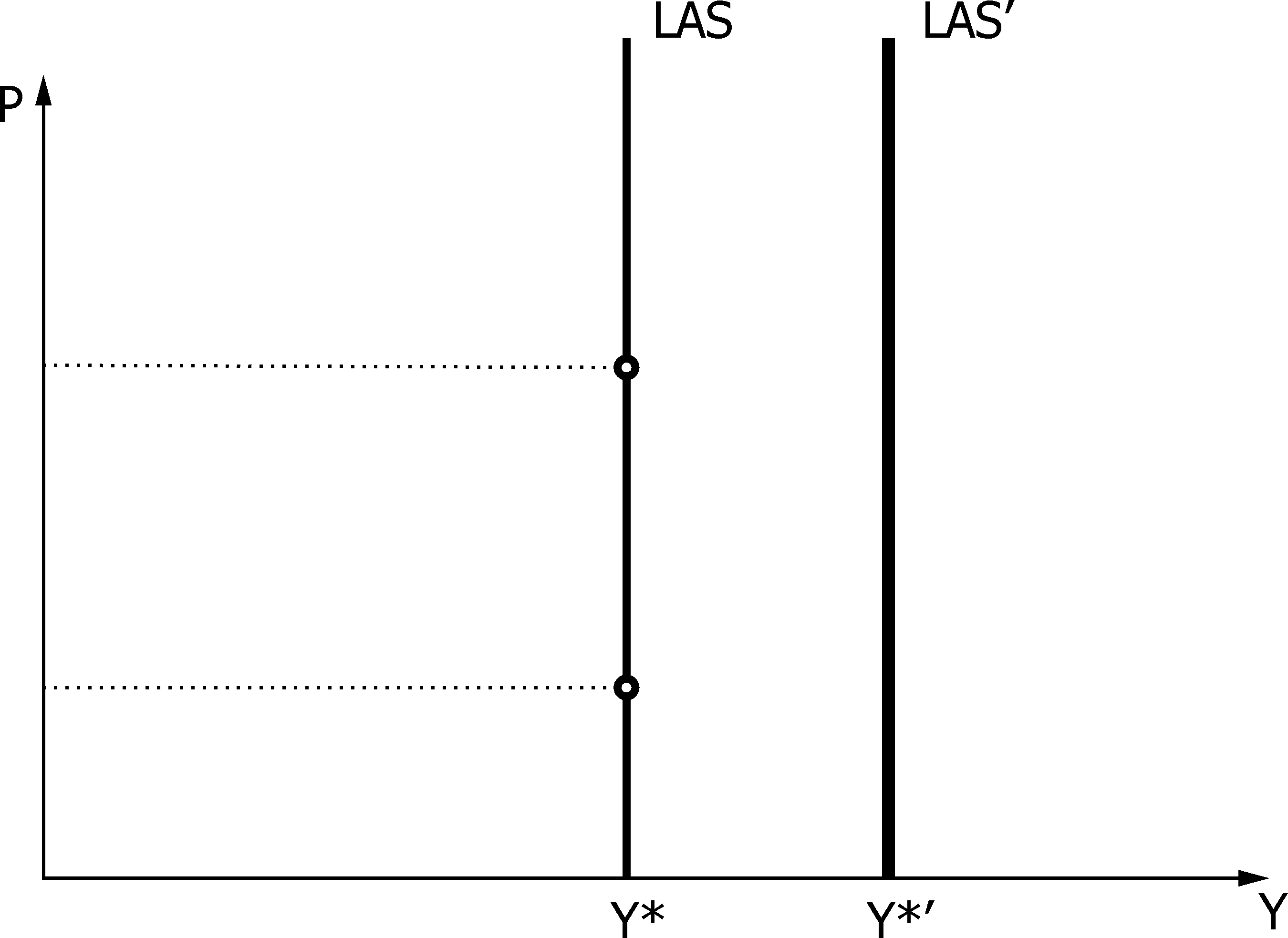 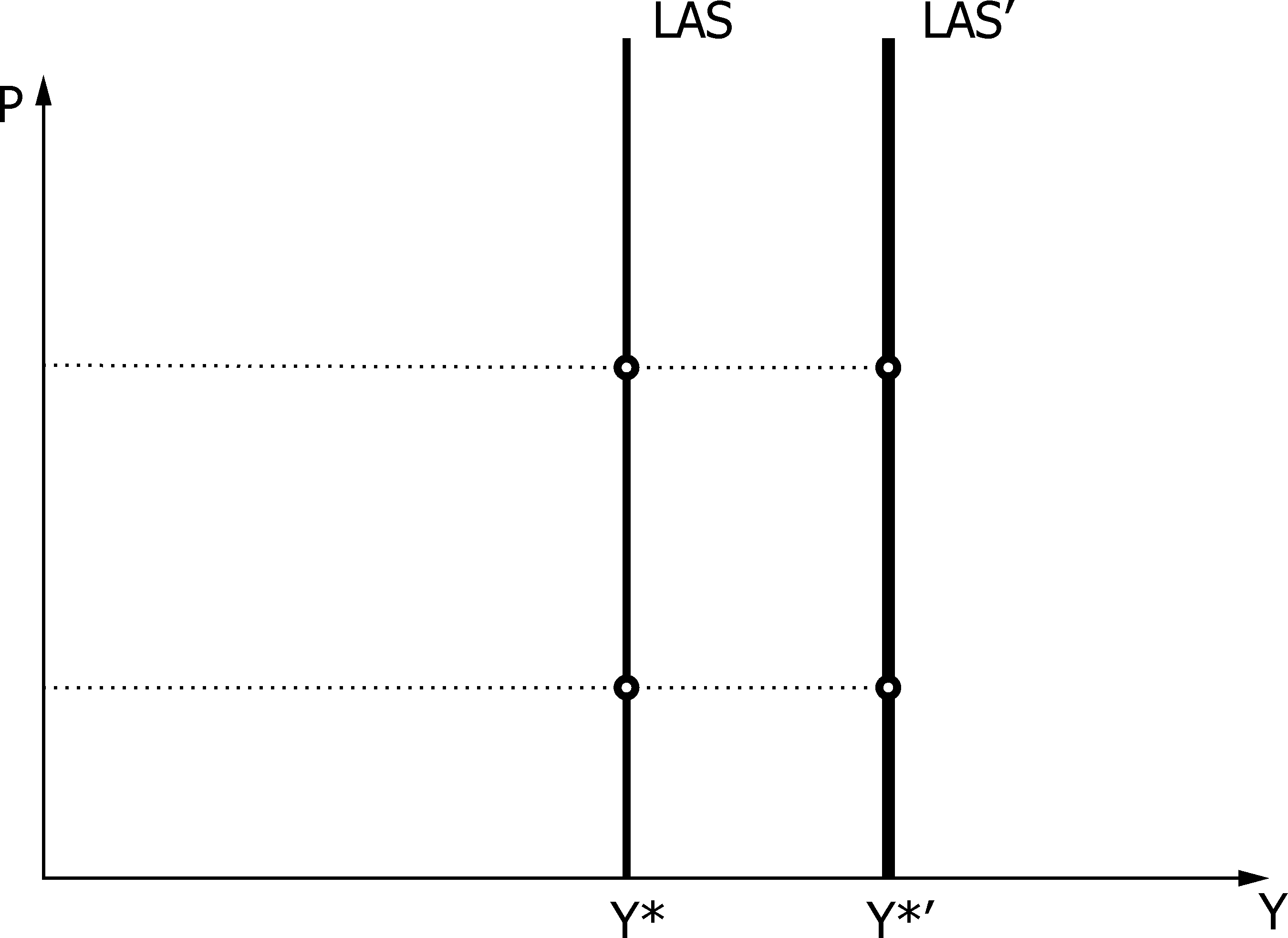 Negativní nabídkový šok na LAS
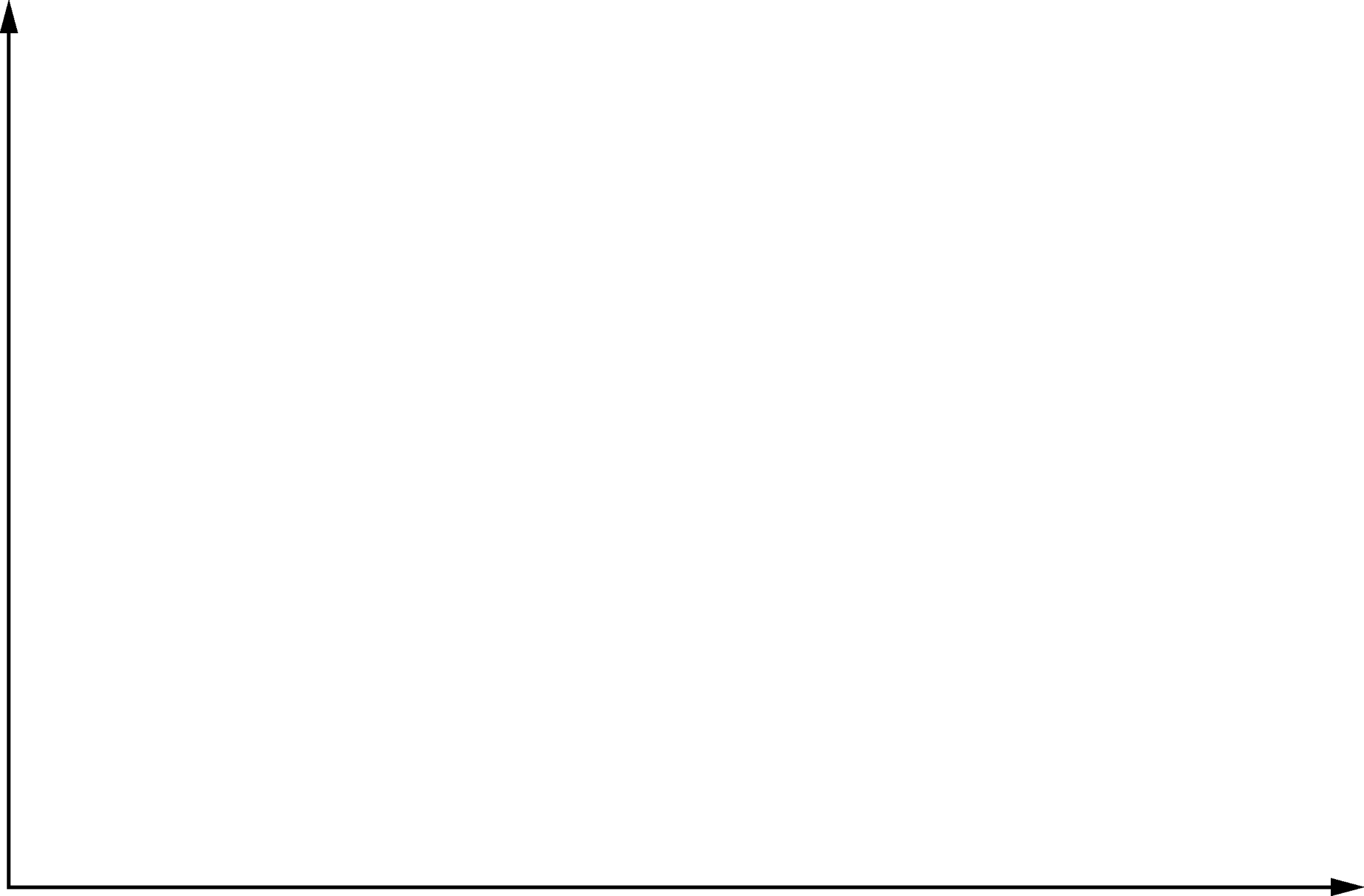 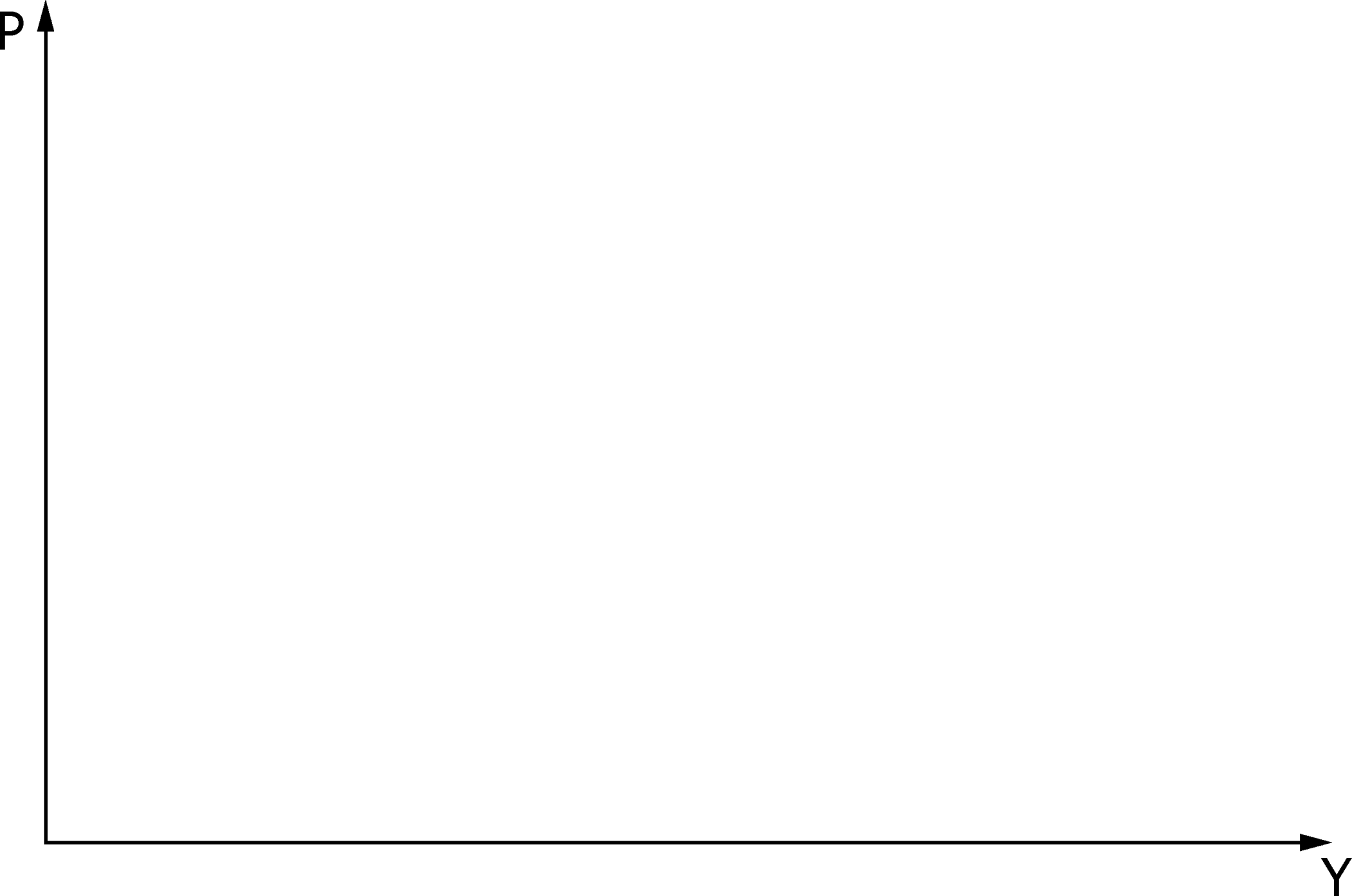 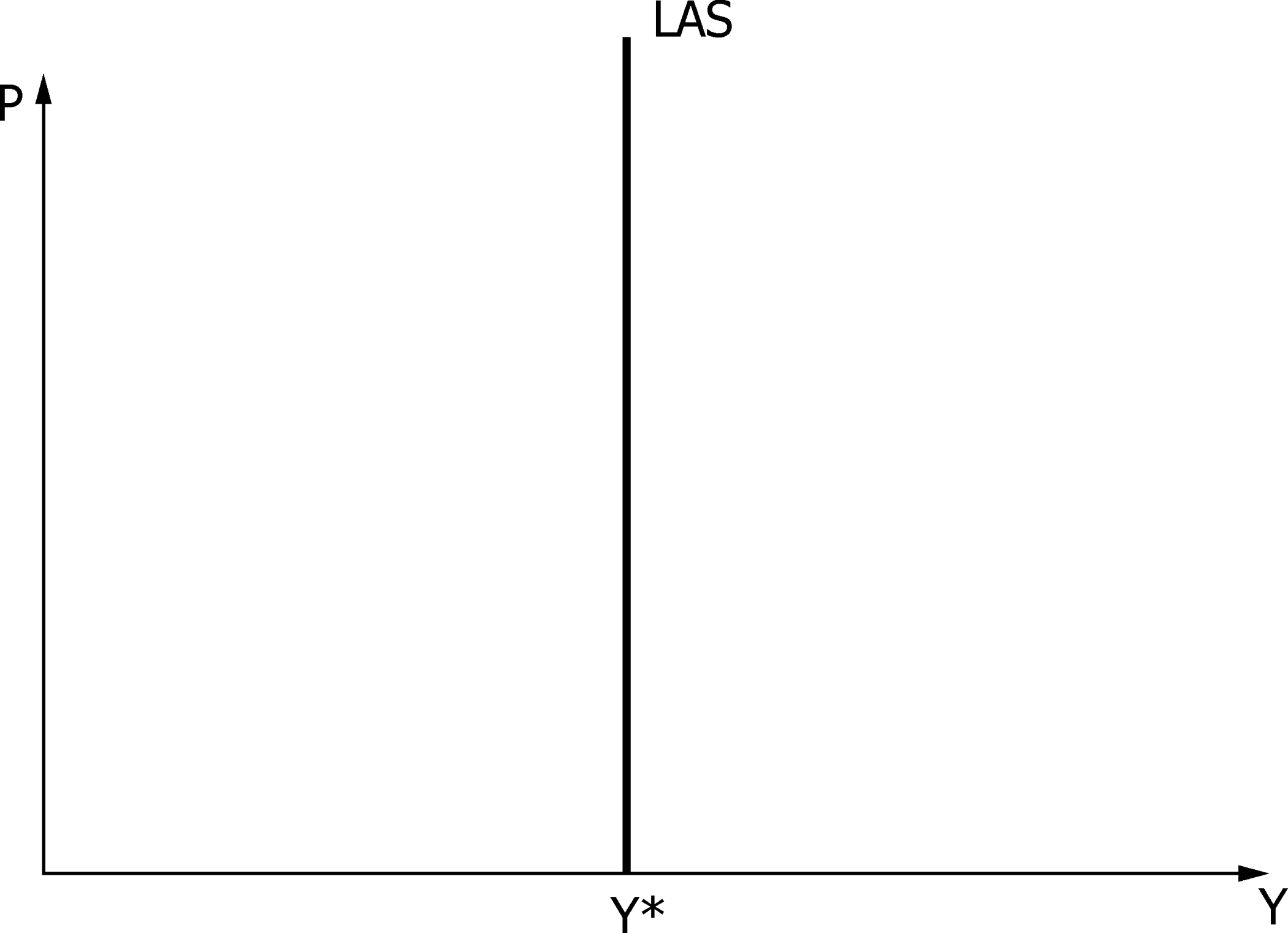 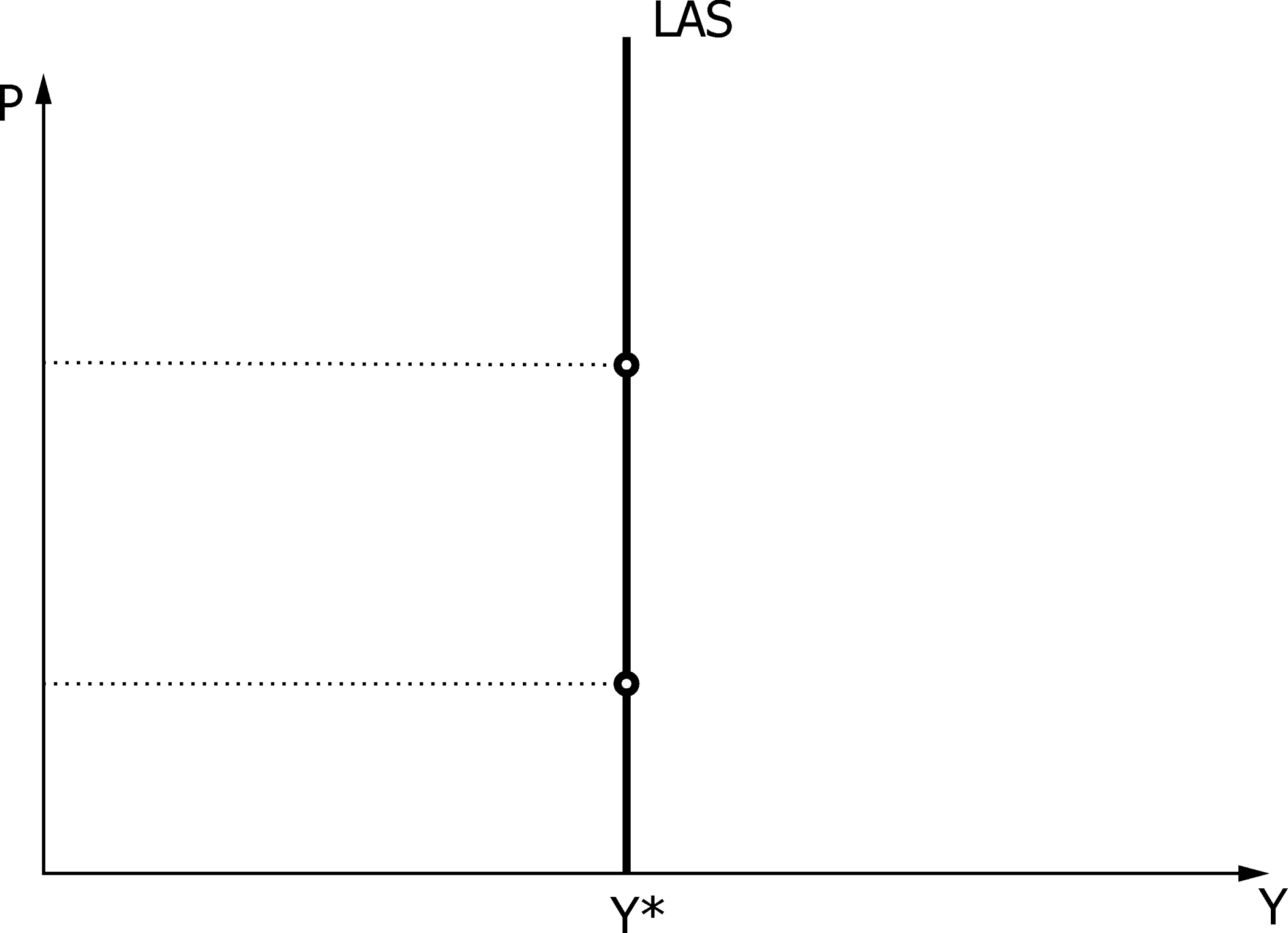 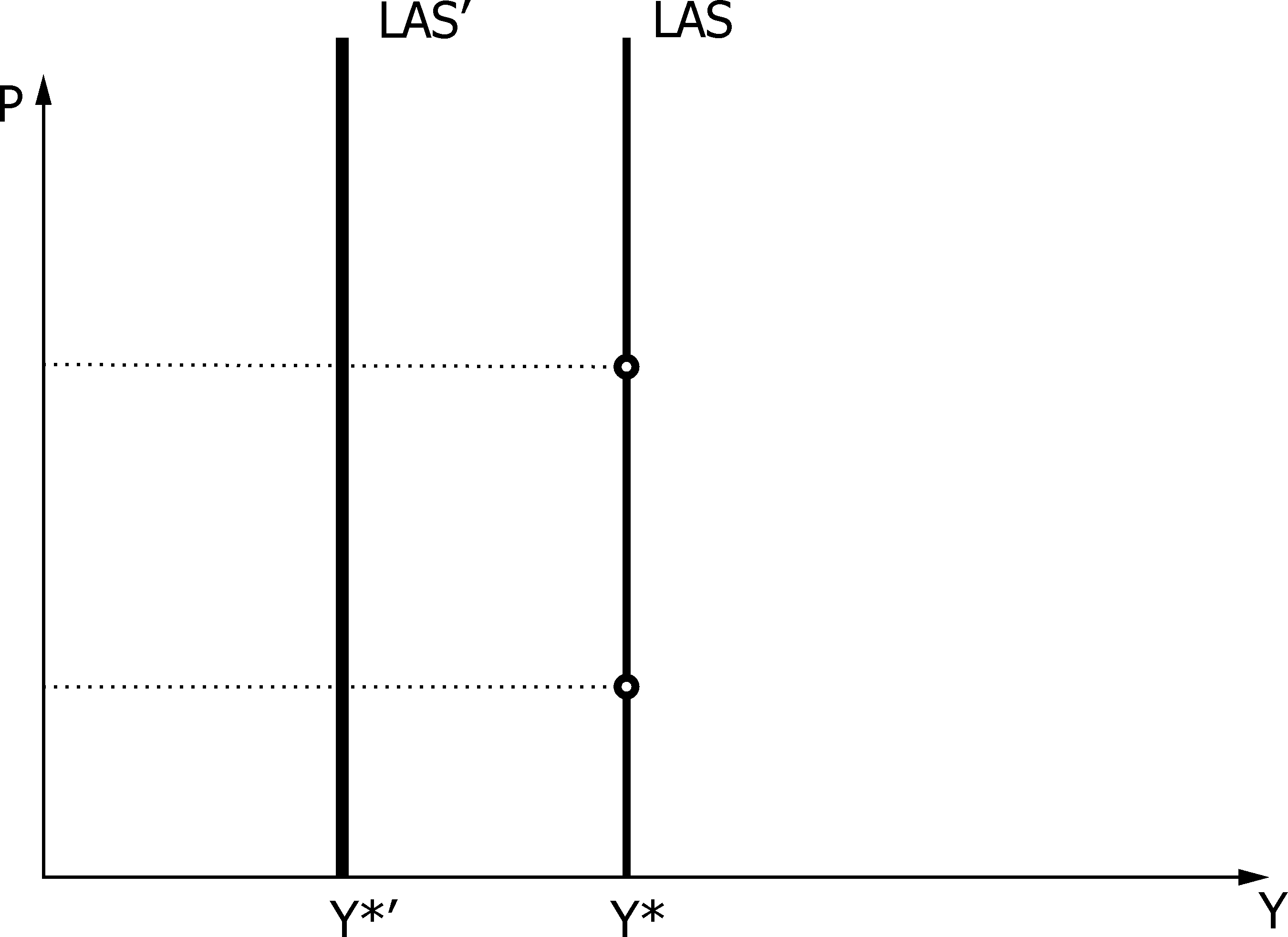 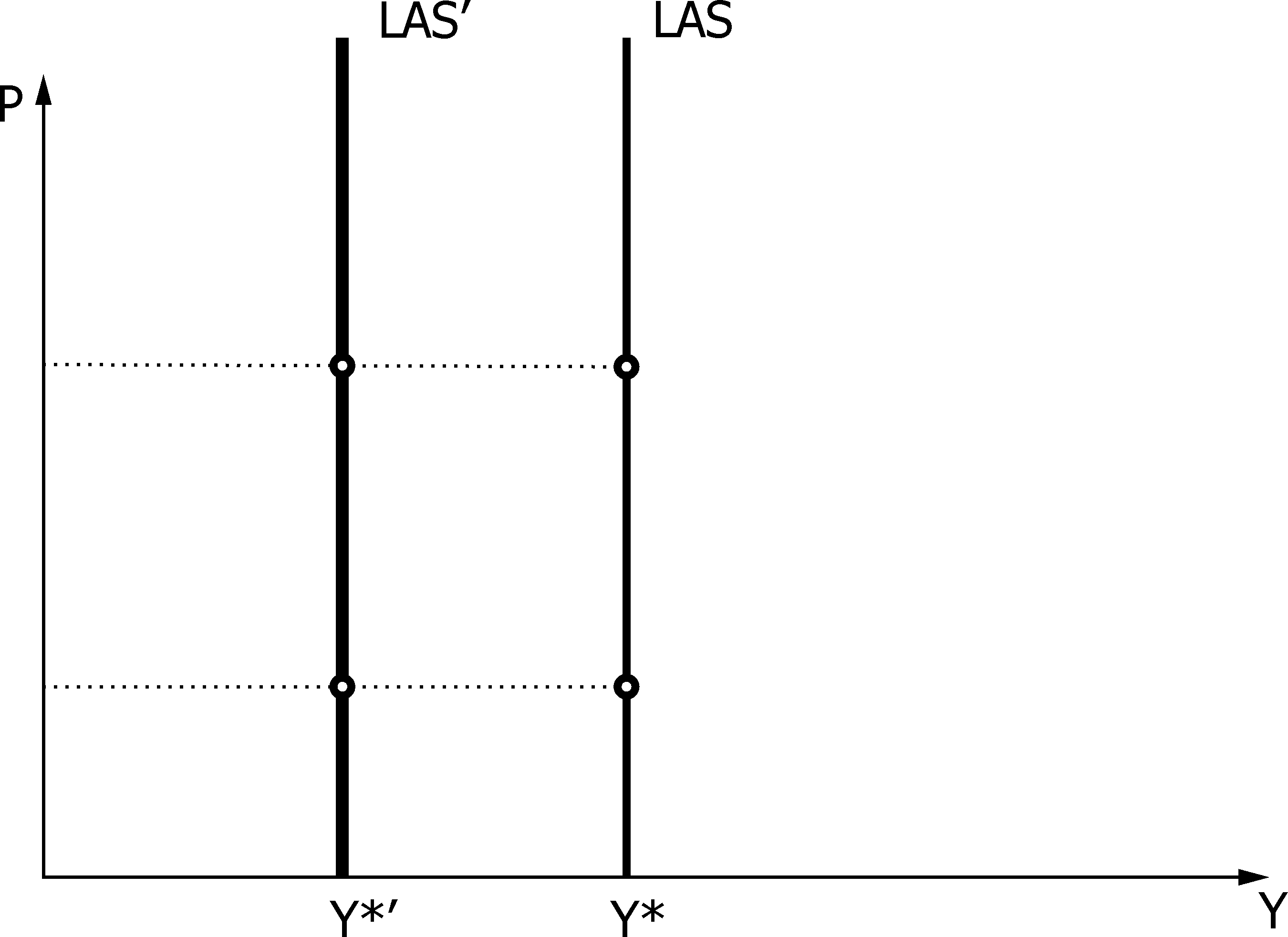 9.3 Makroekonomická rovnováha v modelu AD-AS
Při dané úrovni cenové hladiny se rovná agregátní nabízený produkt agregátnímu poptávanému množství

Krátké období

Recesní mezera – 

Inflační mezera –
Krátkodobá makroekonomická rovnováha (1.)
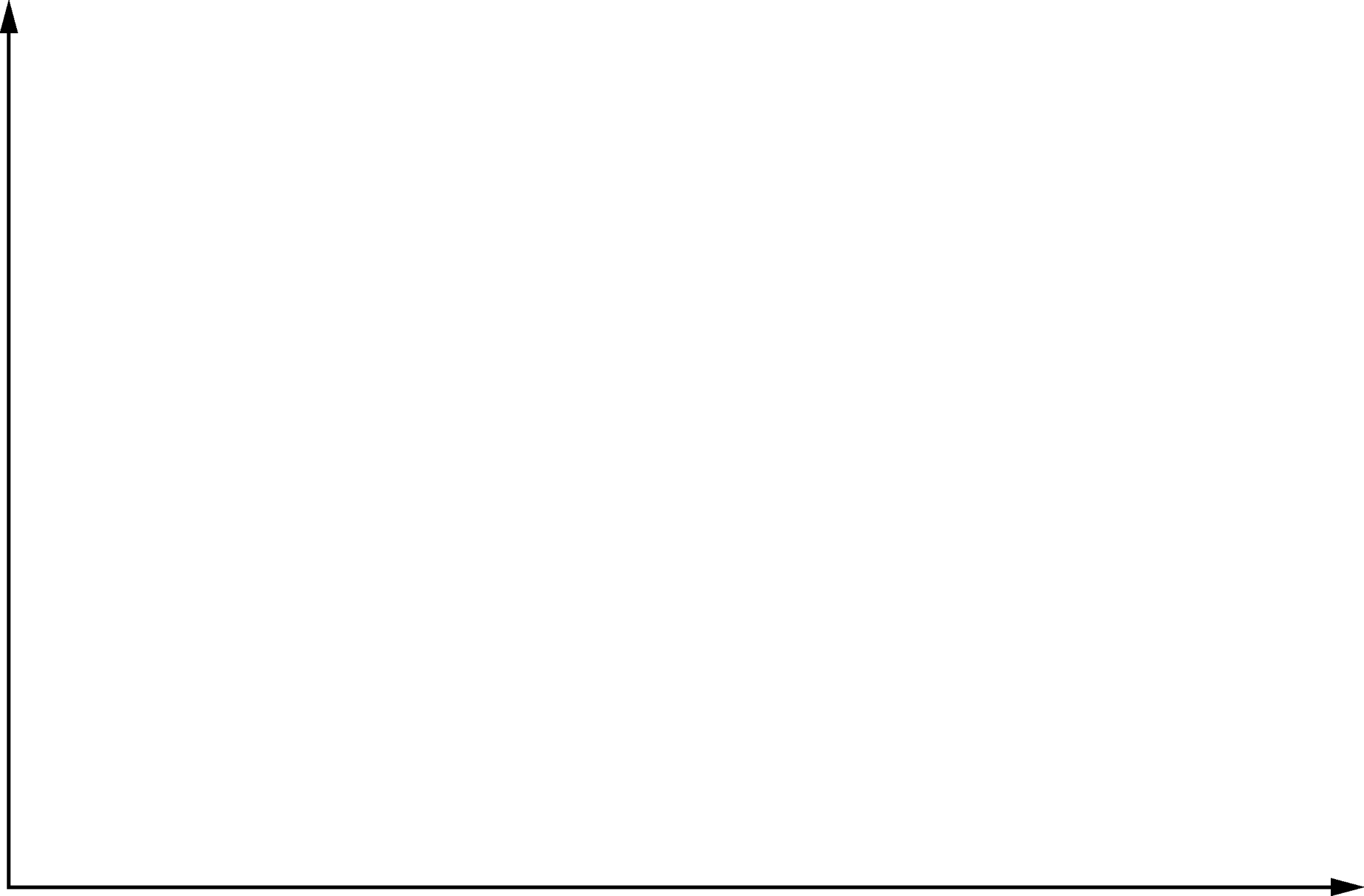 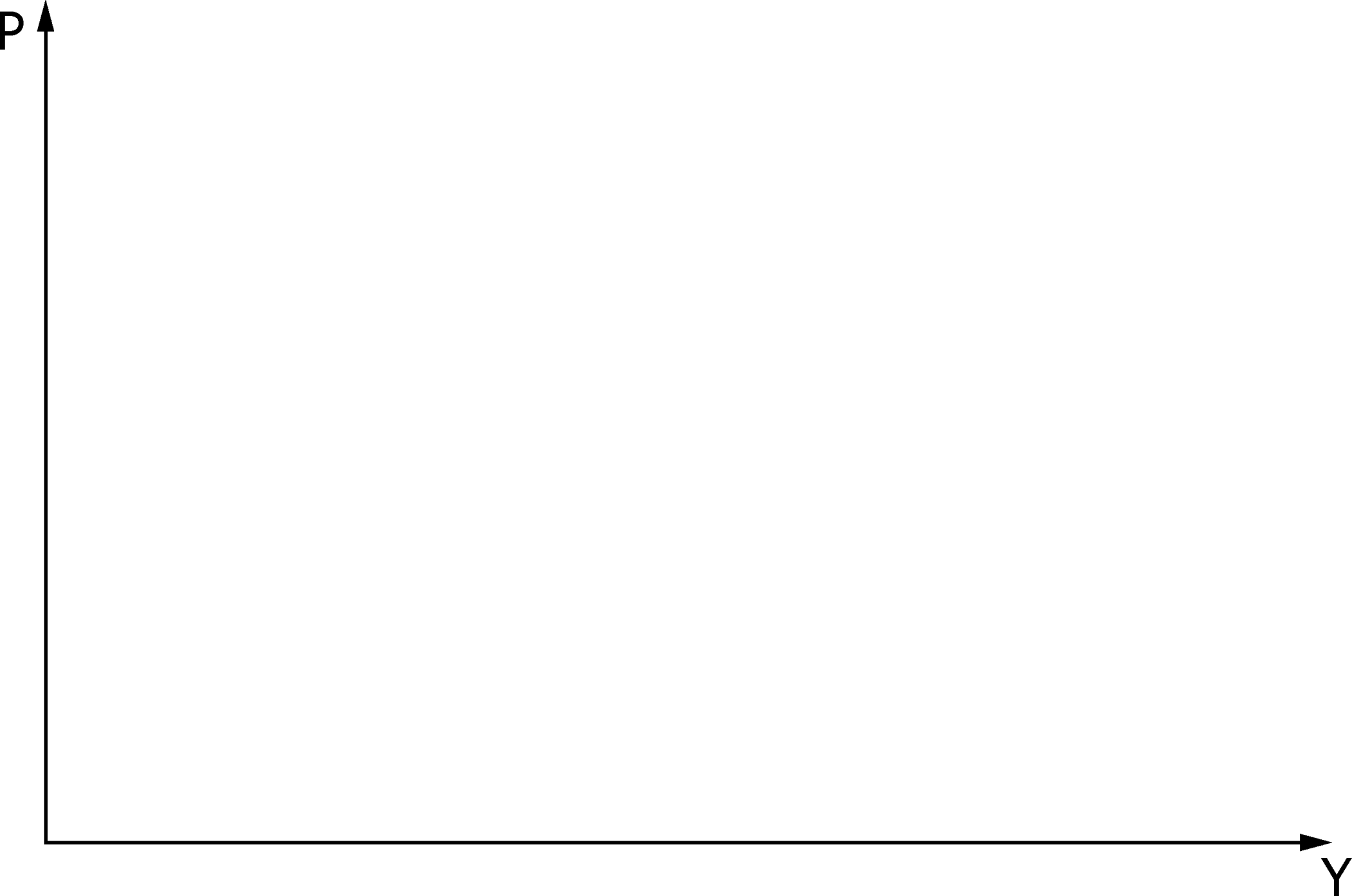 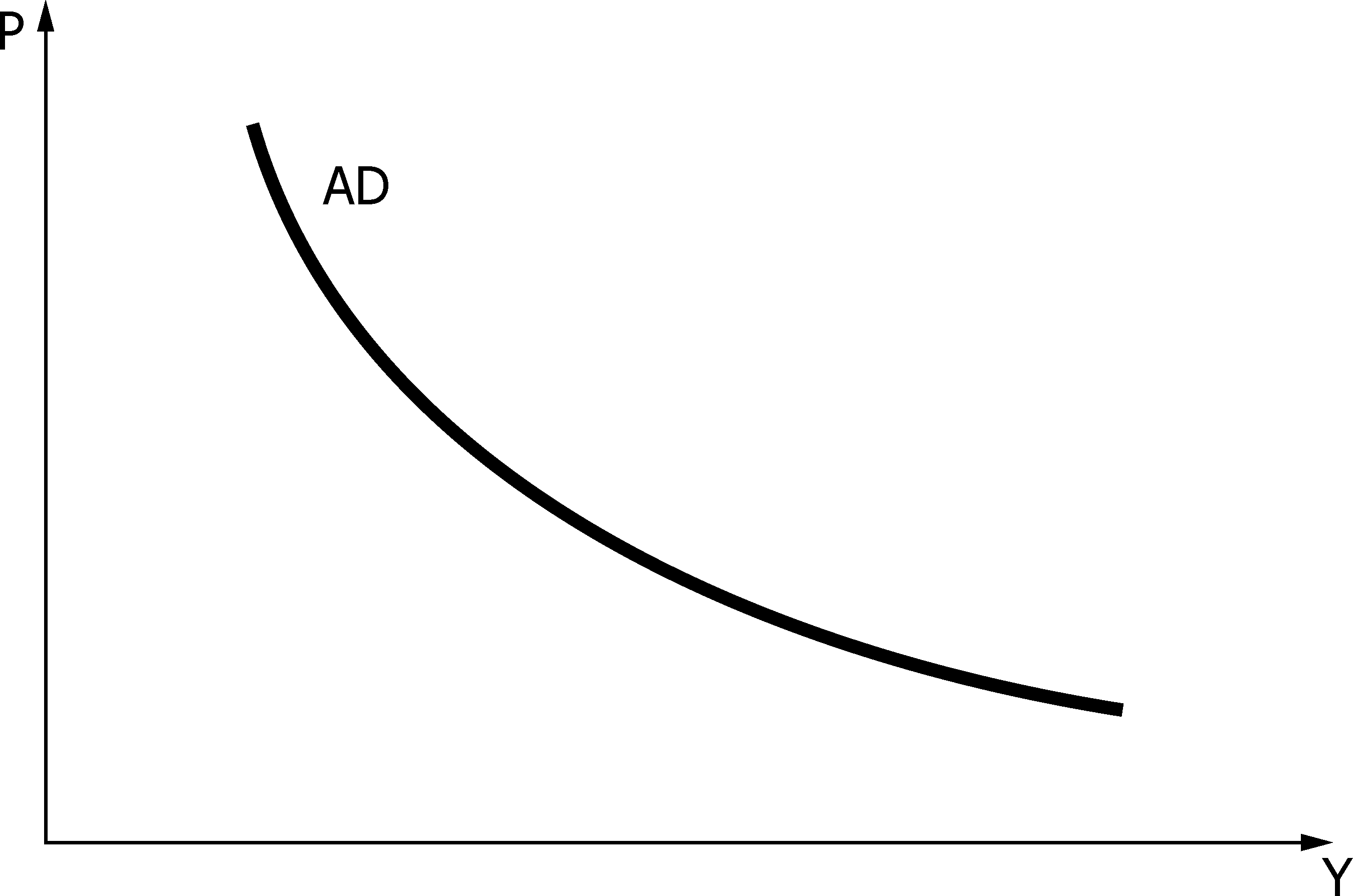 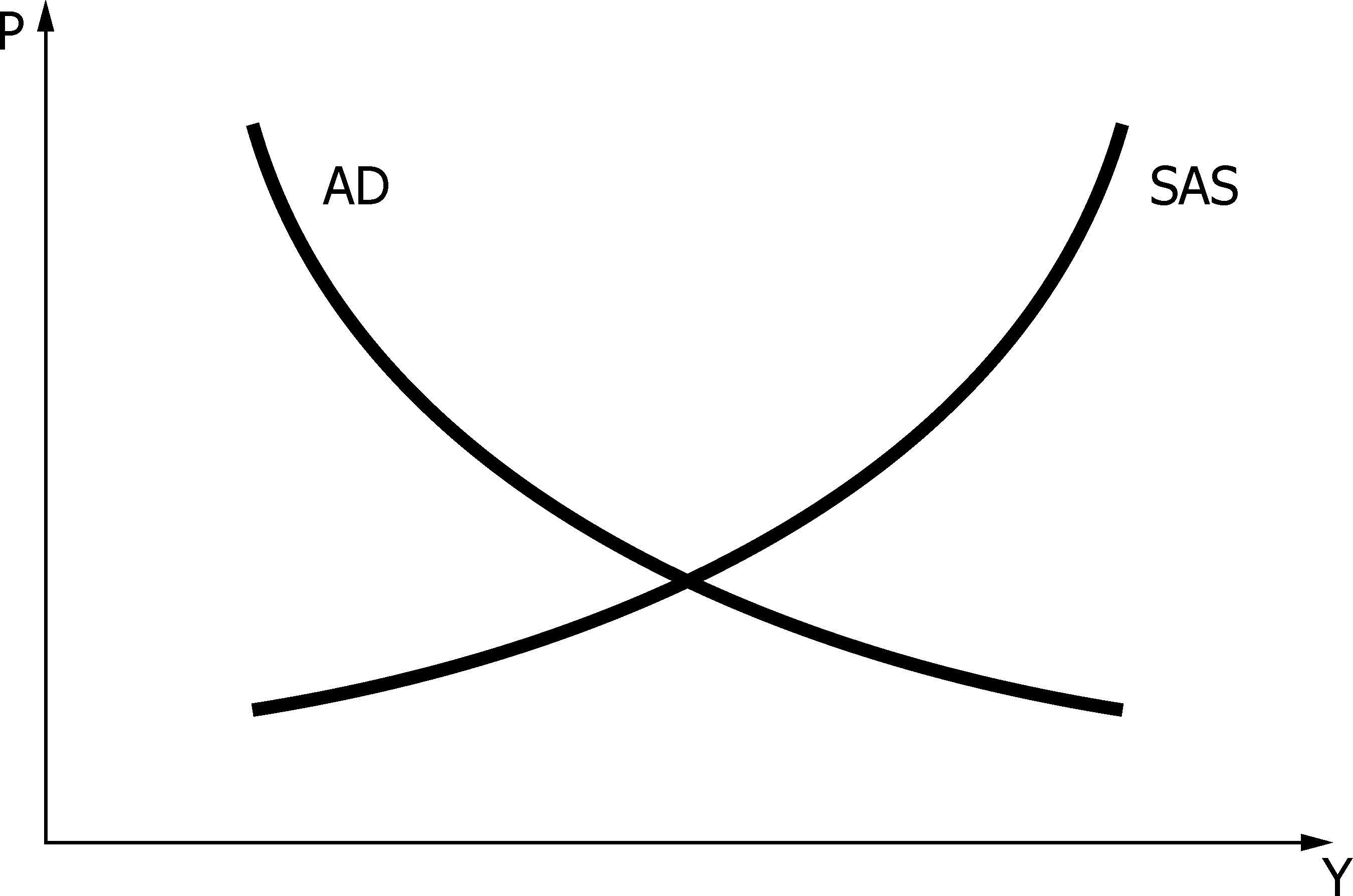 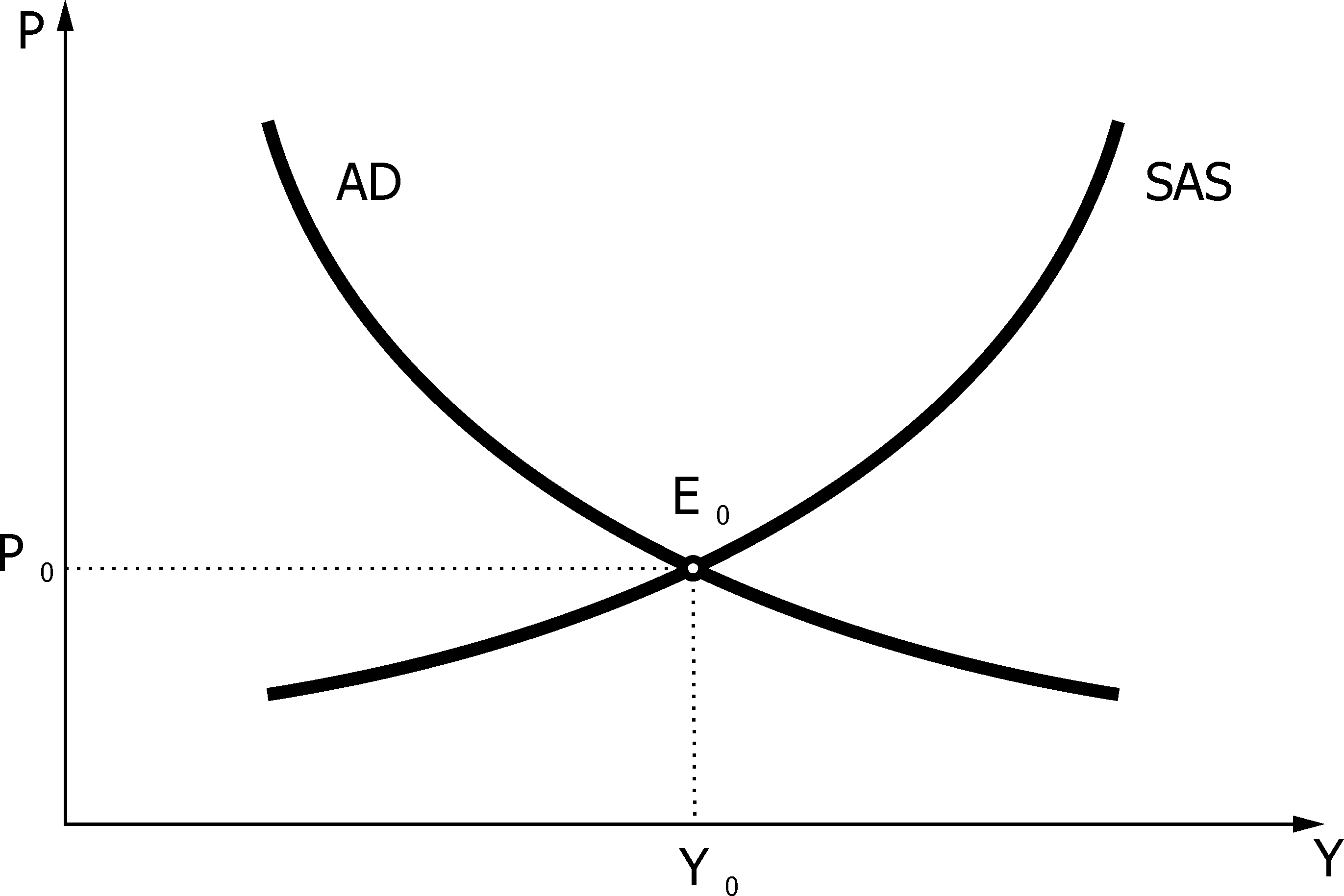 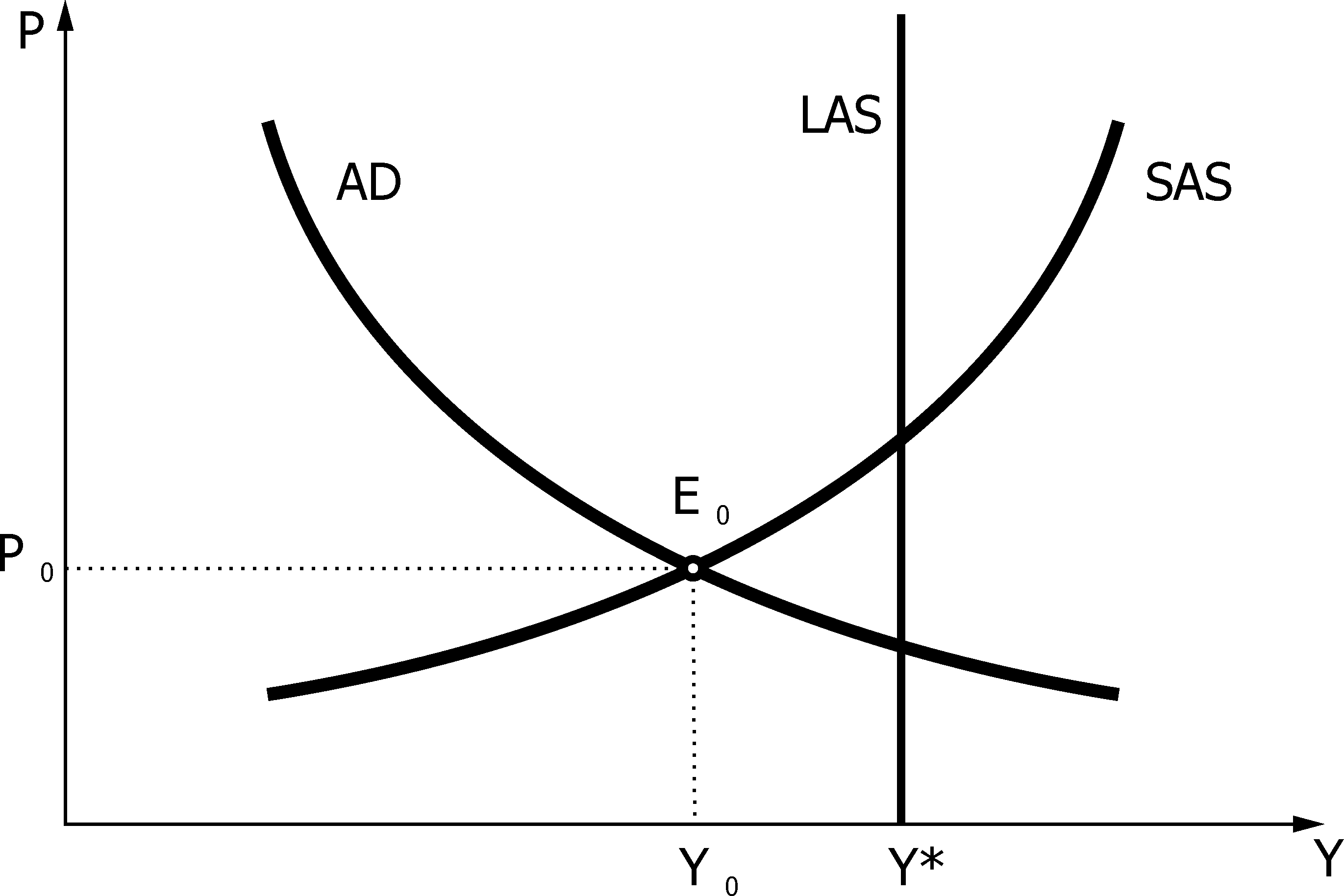 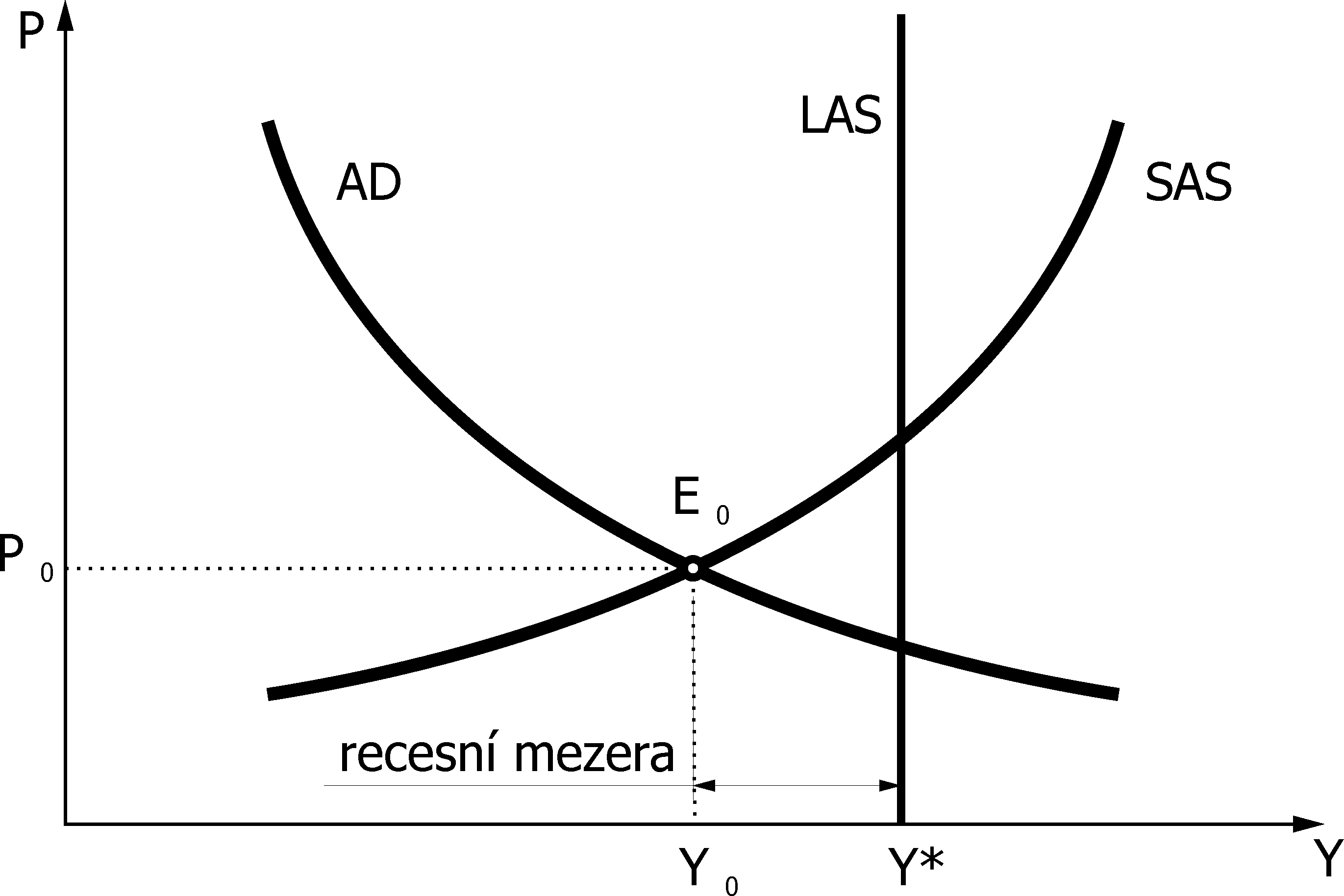 Krátkodobá makroekonomická rovnováha (2.)
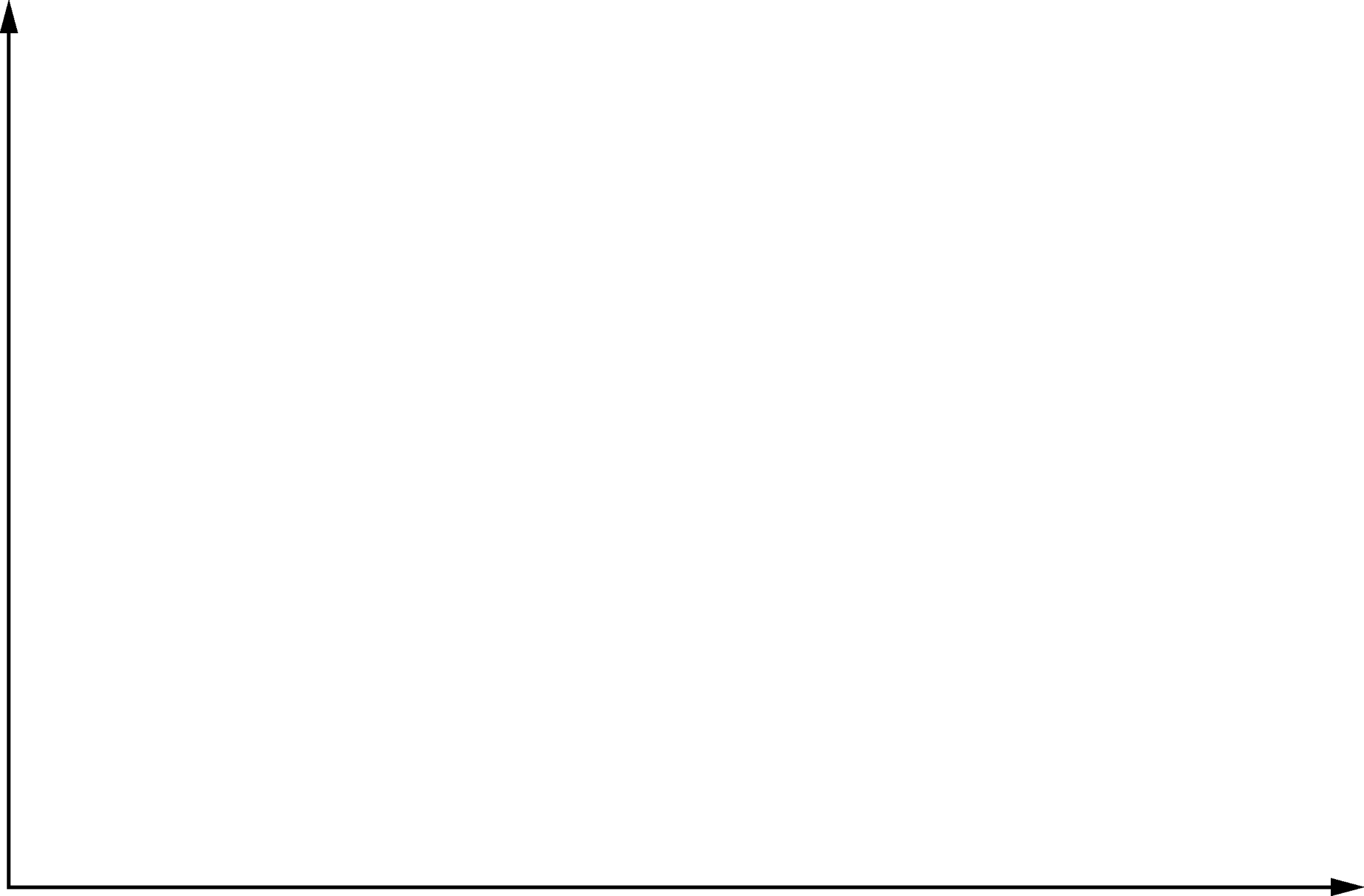 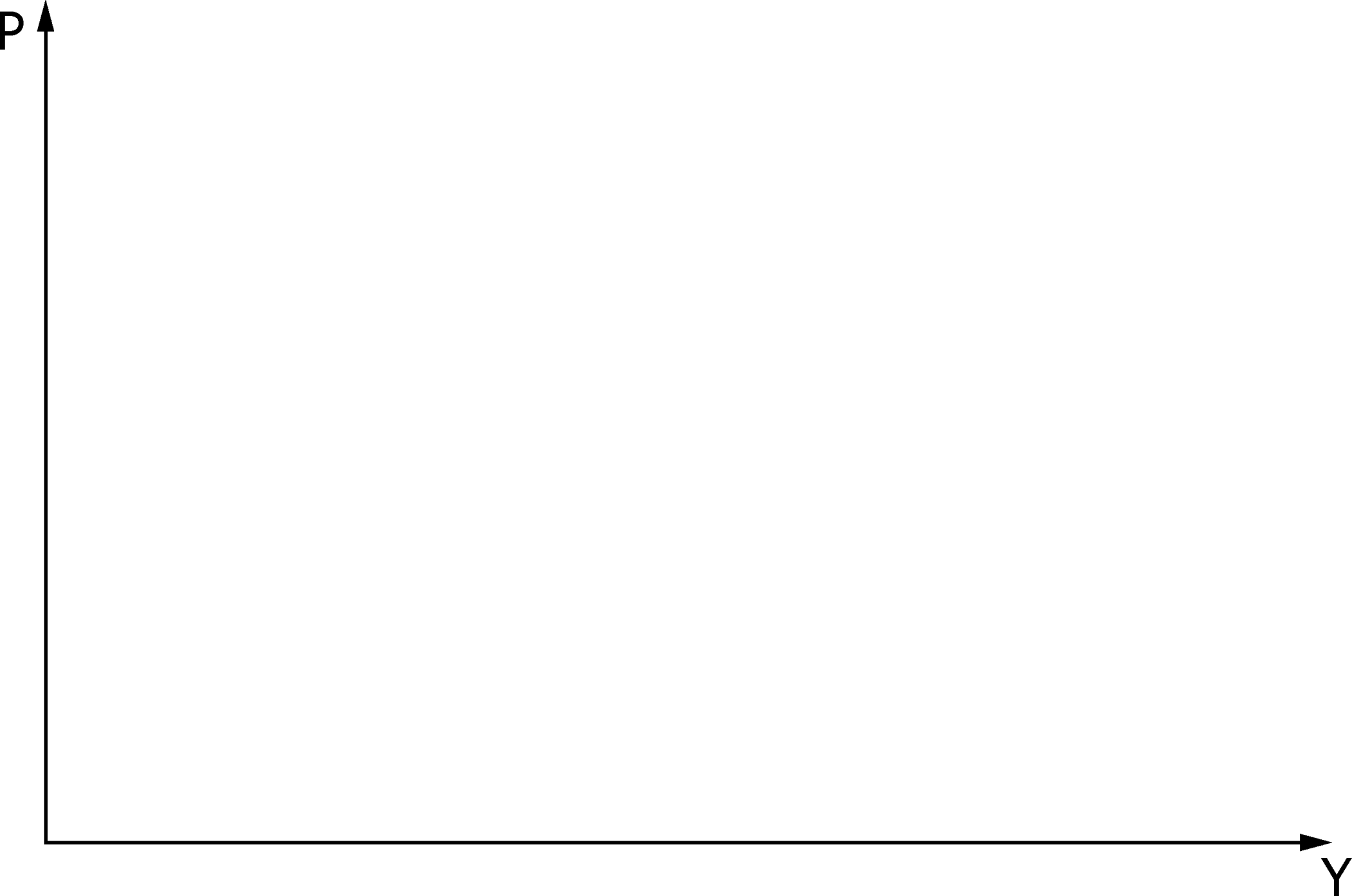 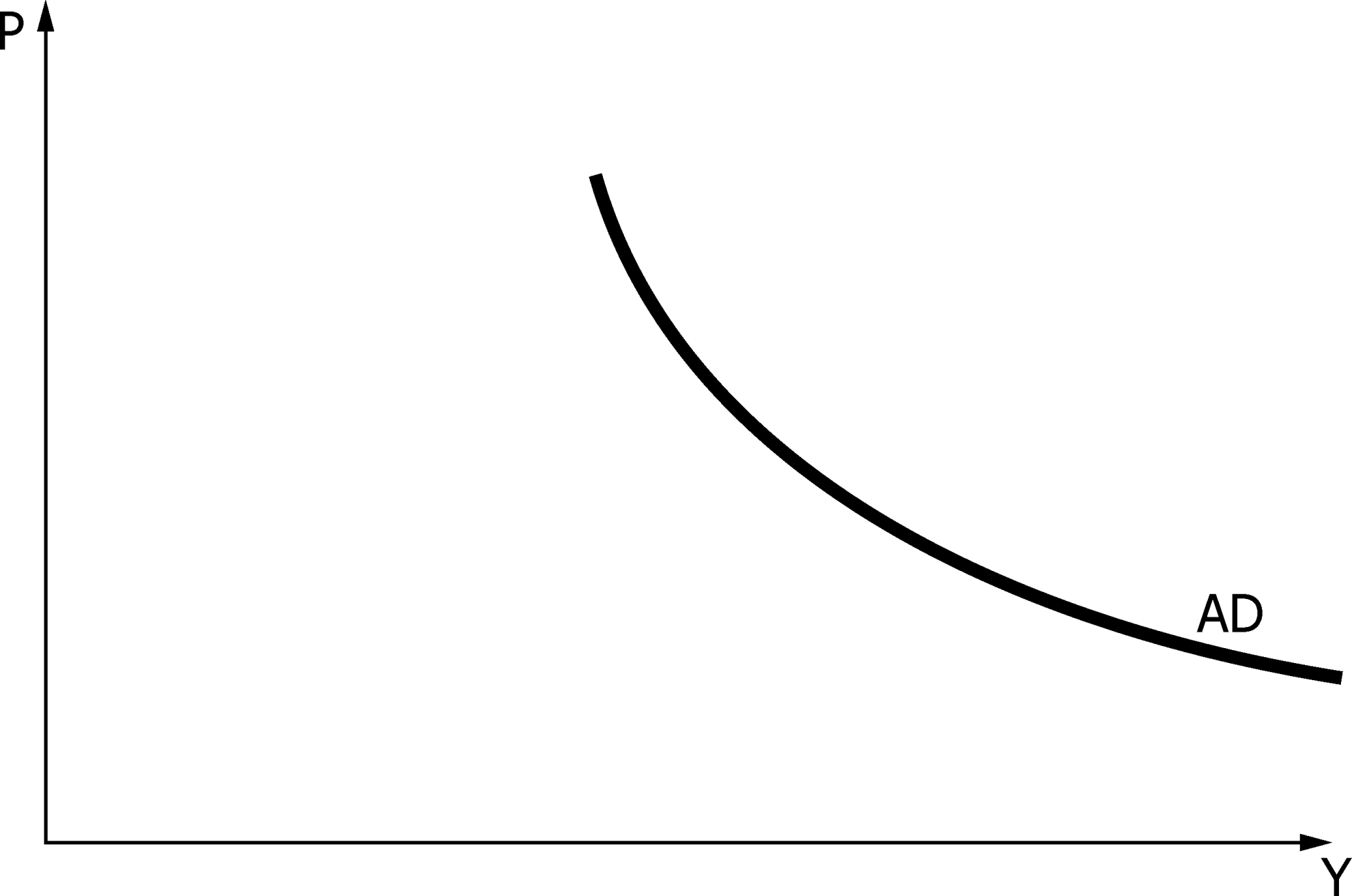 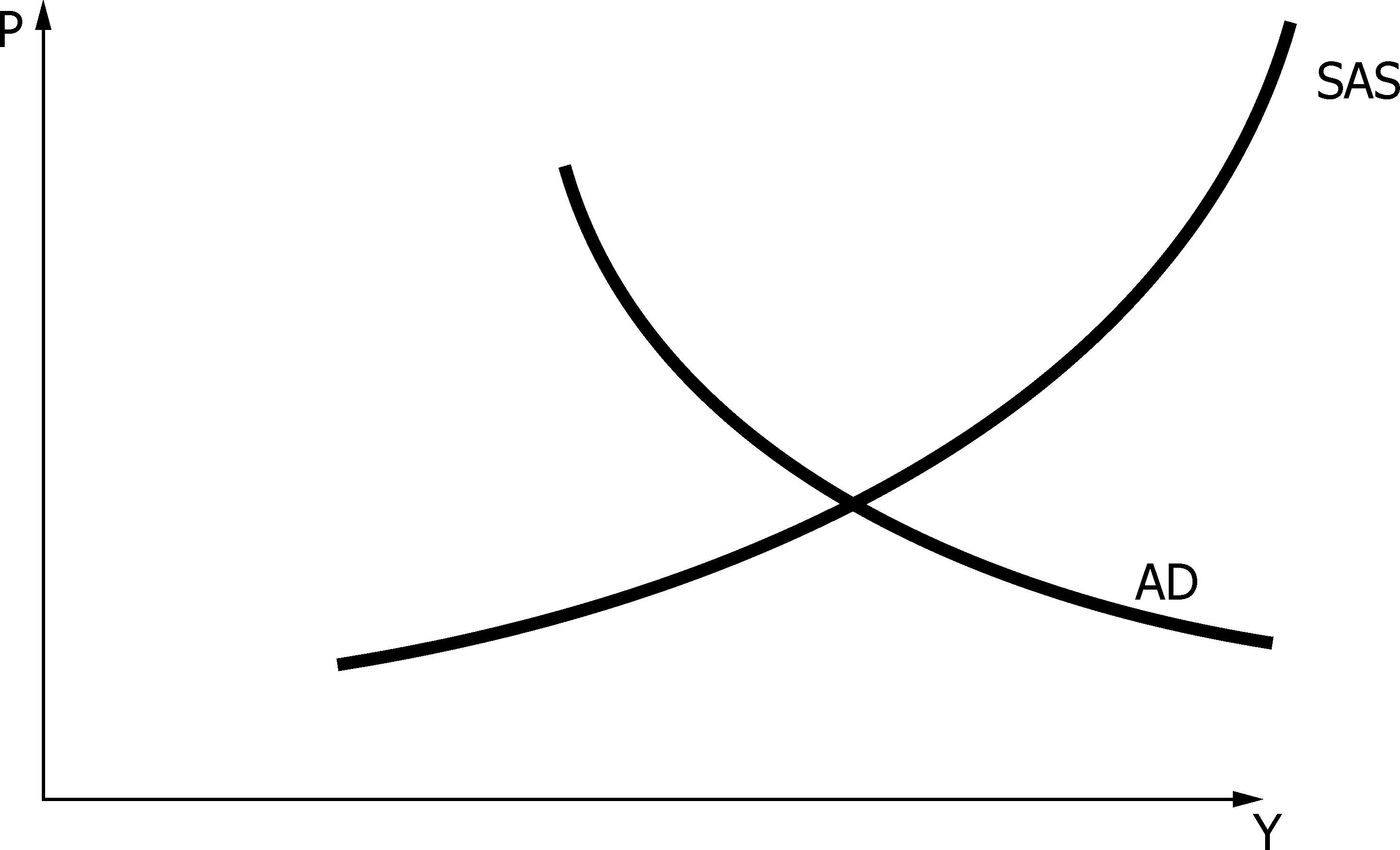 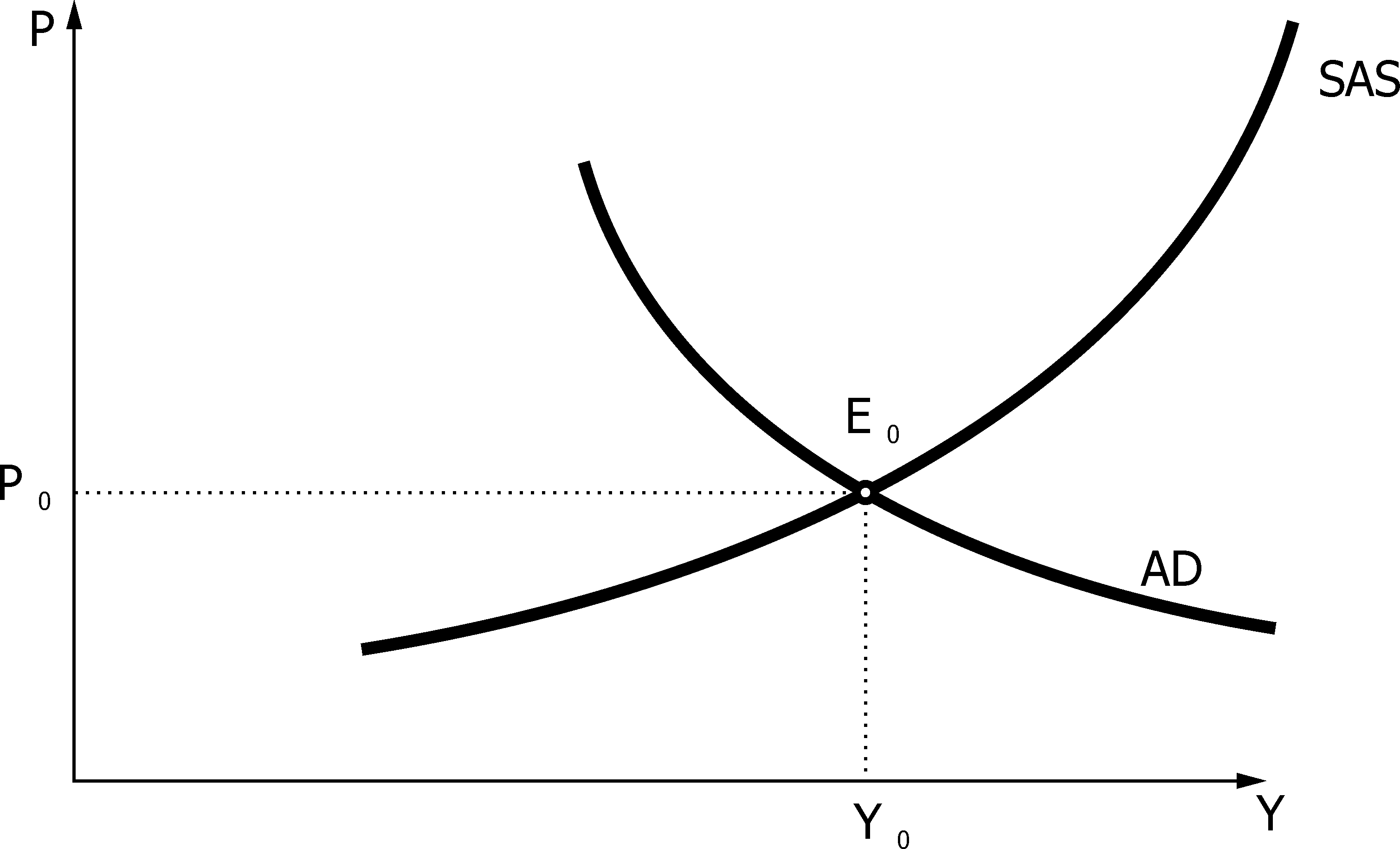 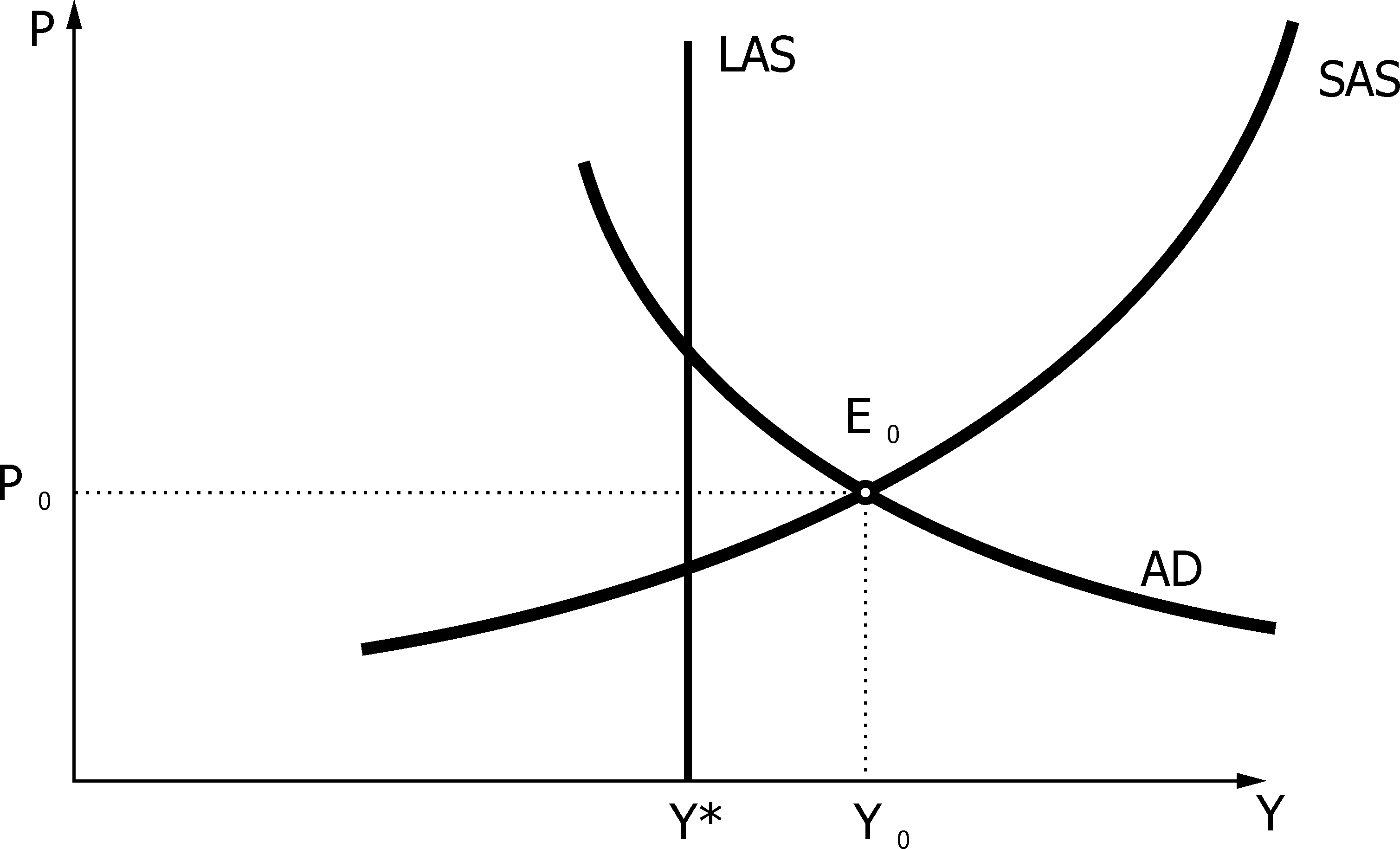 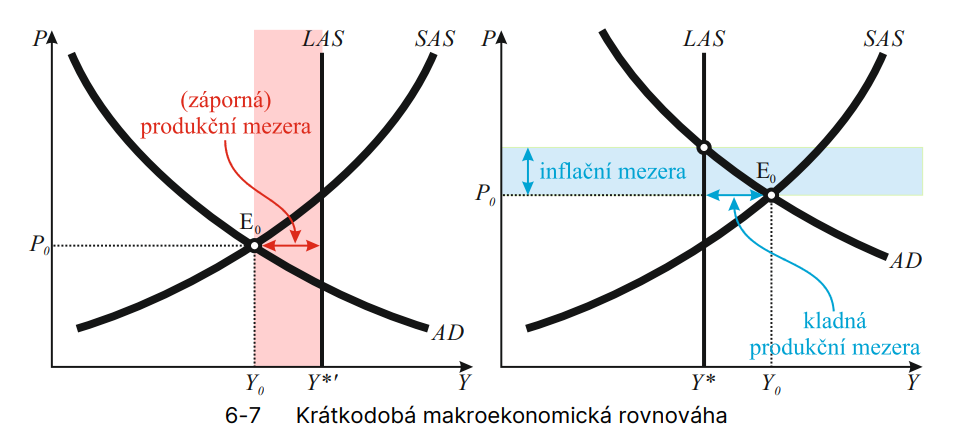 Makroekonomická rovnováha – dlouhé období
V DO se rovnováha ustálí při takové úrovni cenové hladiny, kdy se agregátní poptávka rovná dlouhodobé agregátní nabídce
Dlouhodobá makroekonomická rovnováha
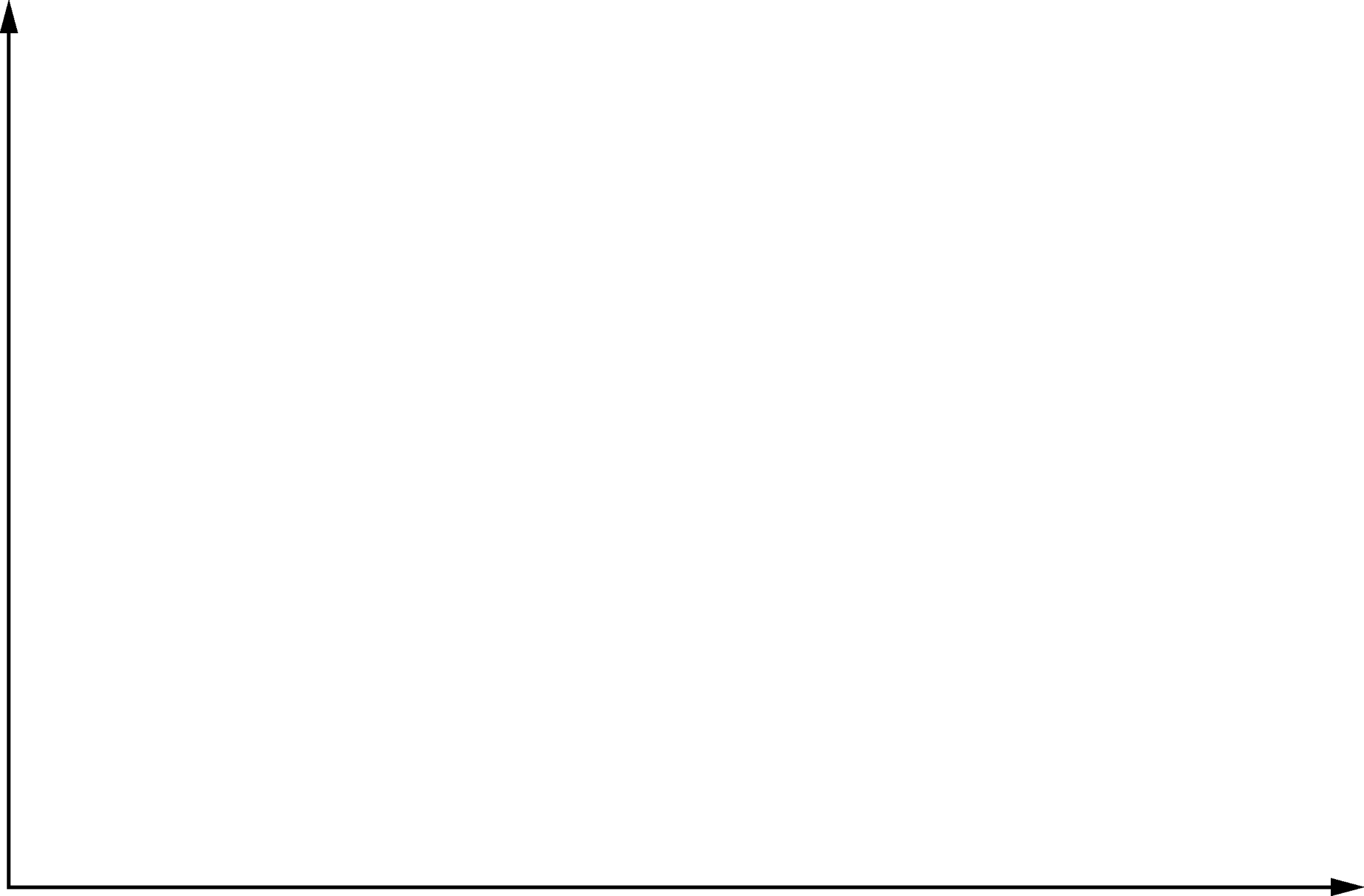 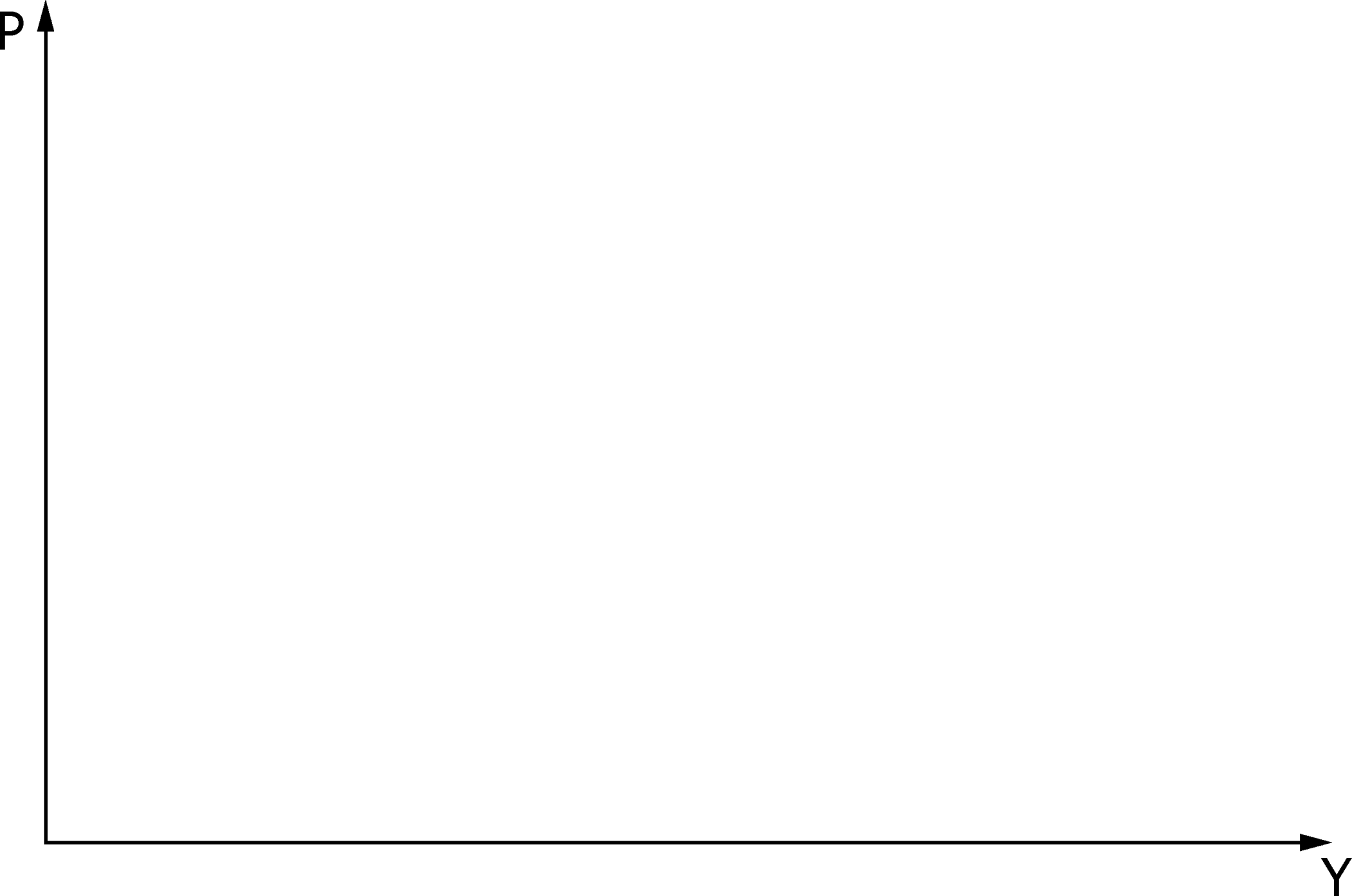 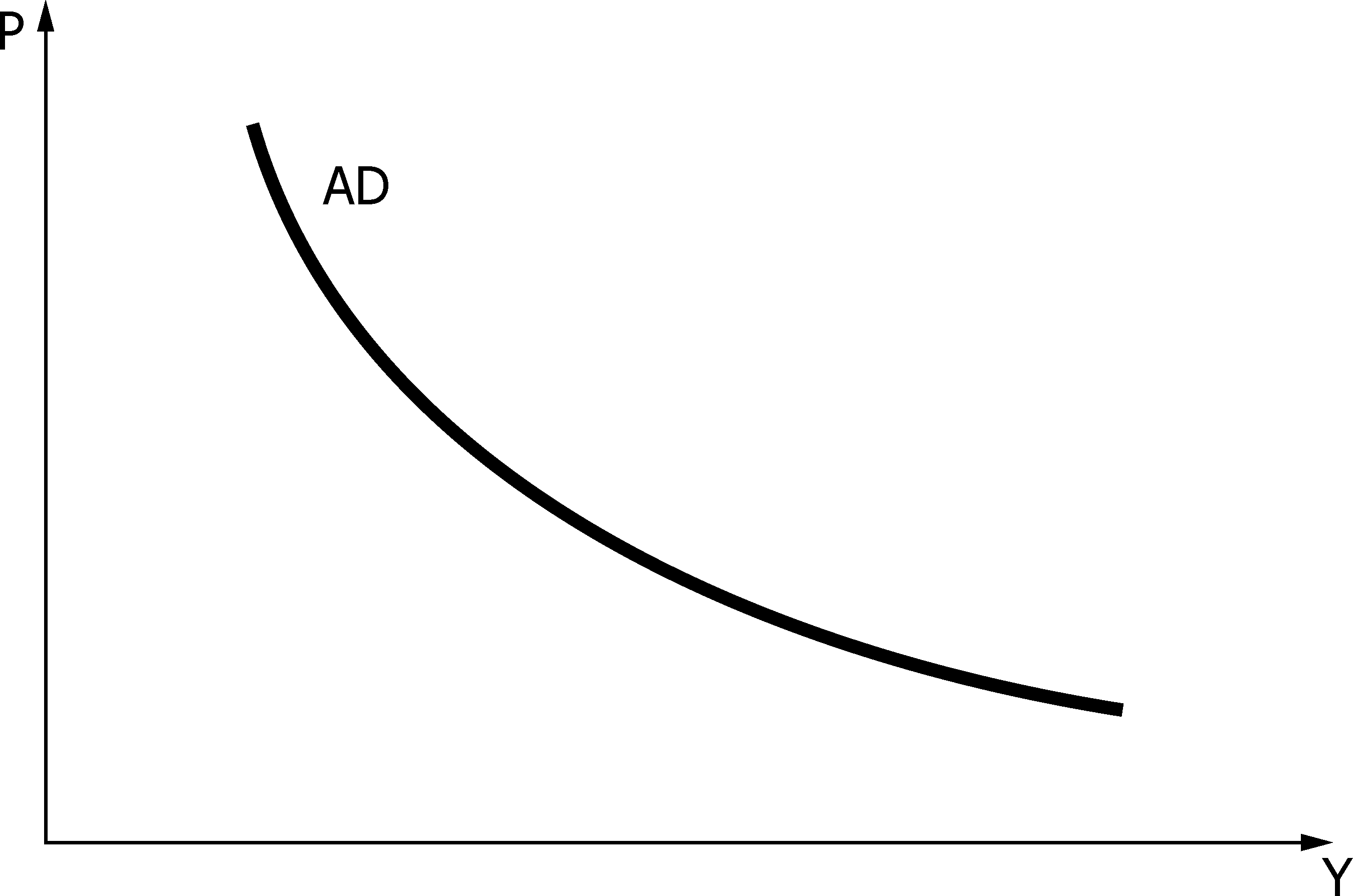 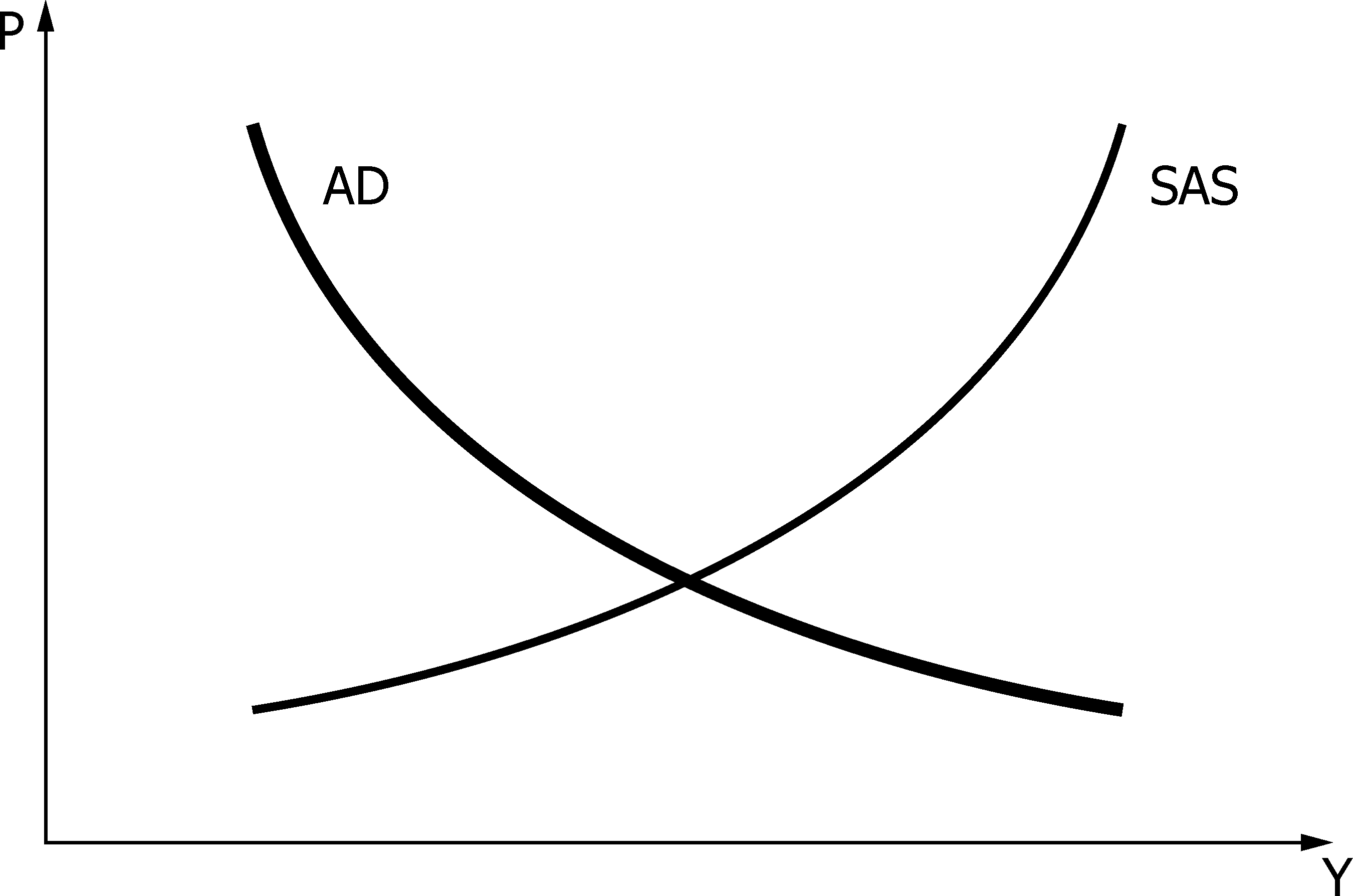 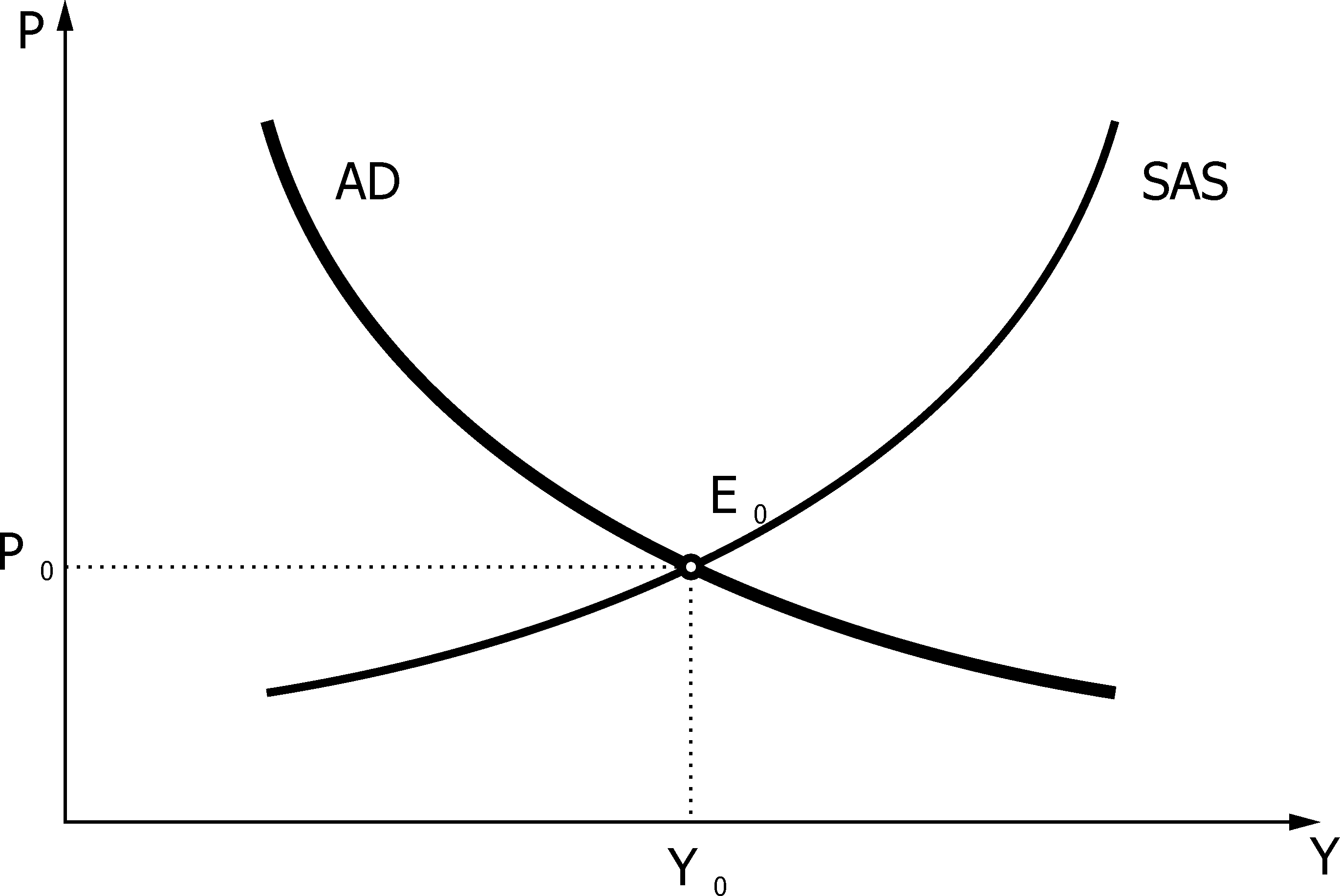 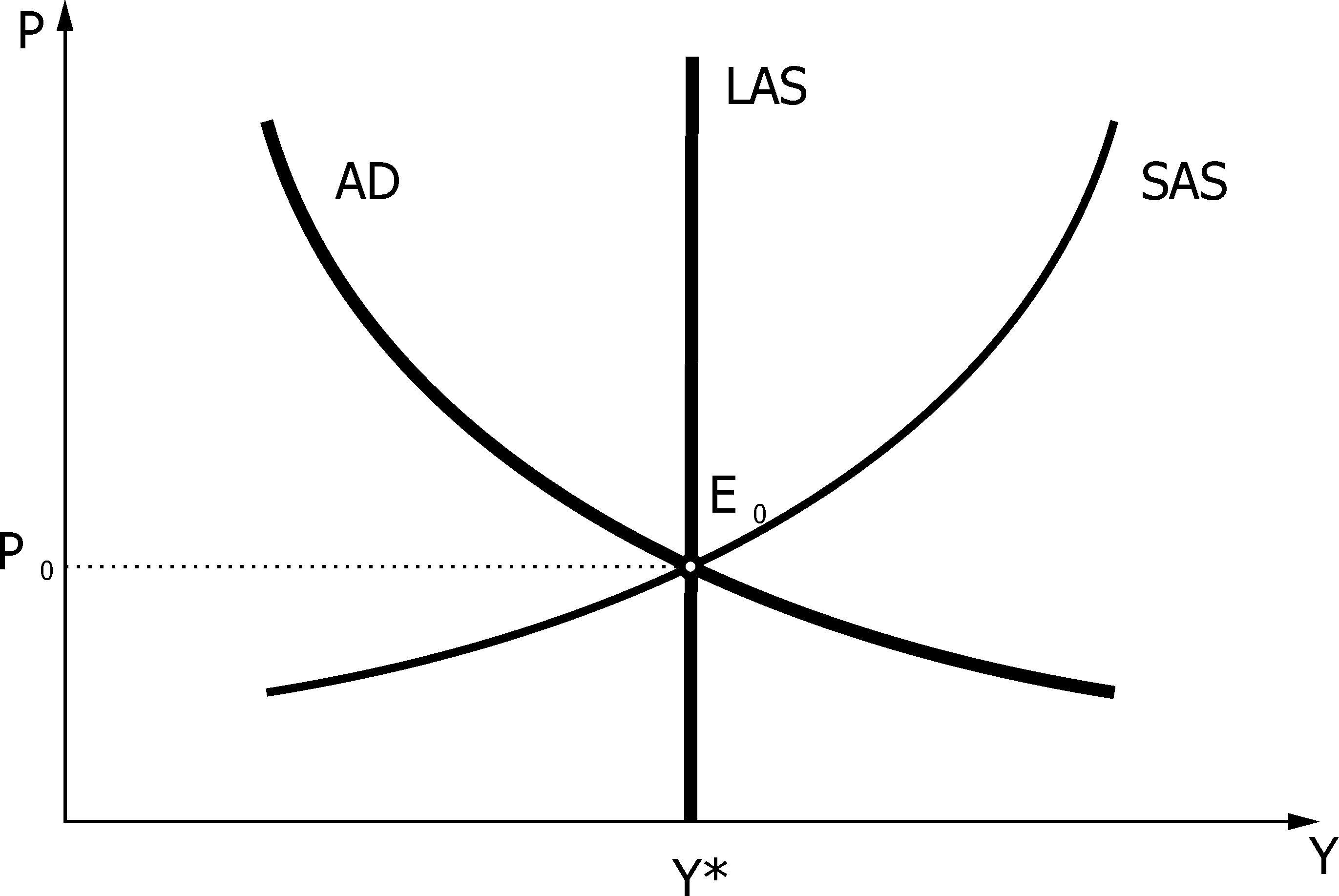 Keynesovský (neokeynesovský) model – pozitivní poptávkový šok
Předpoklad
Ekonomika operuje pod úrovní potenciálního produktu
Krátké období
Nepružné mzdy
Pozitivní poptávkový šok v neokeynesovském modelu
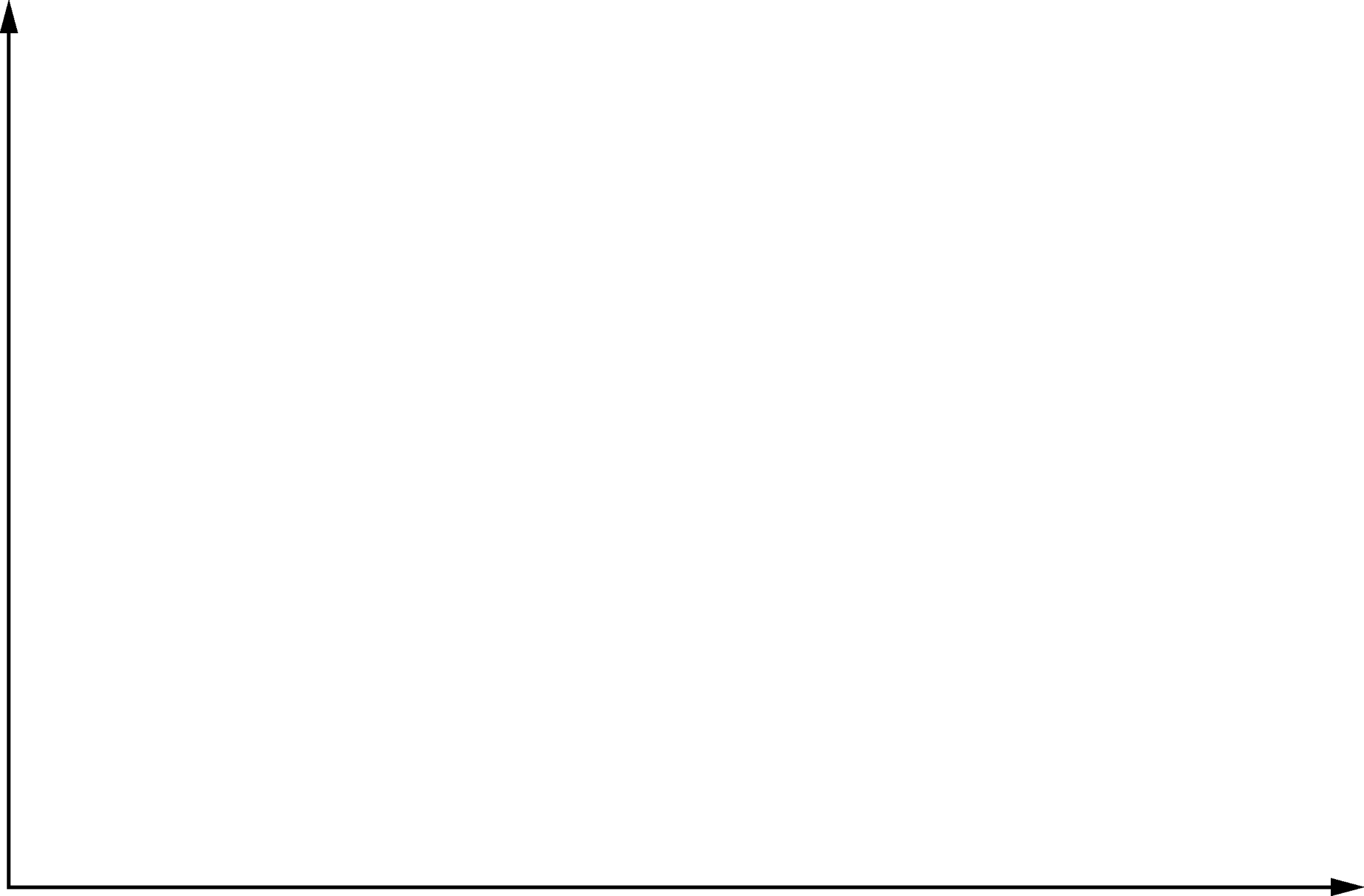 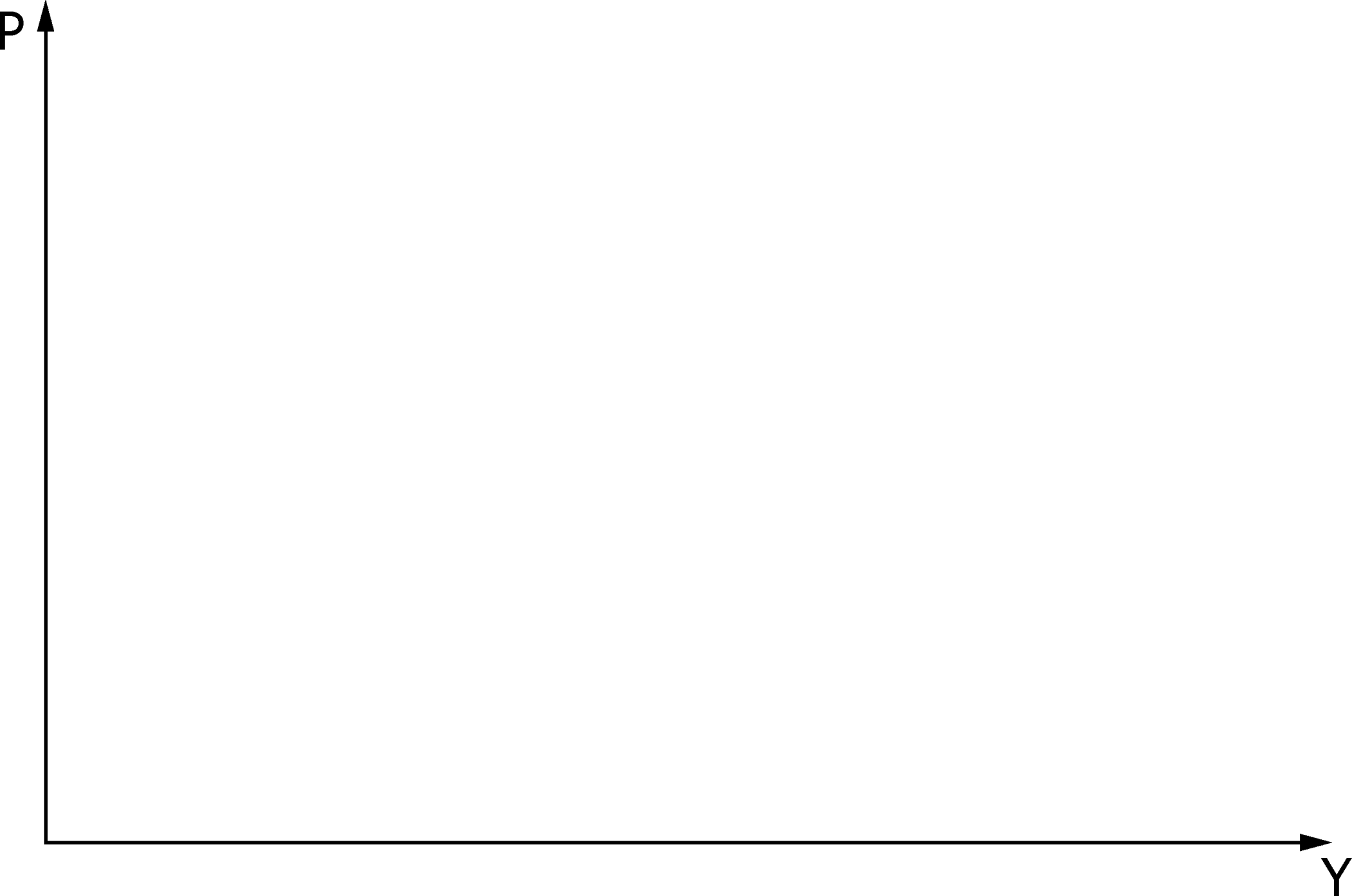 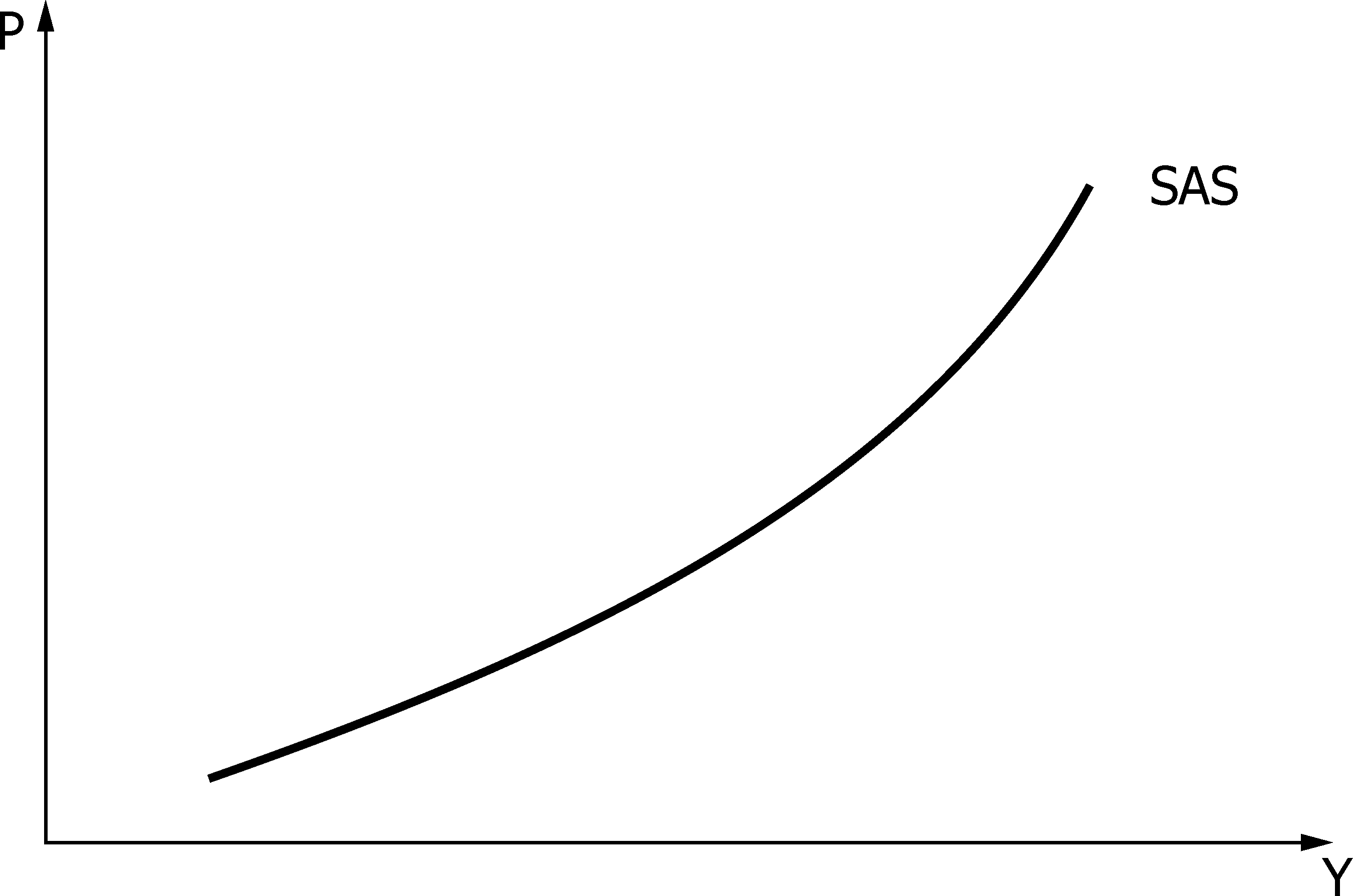 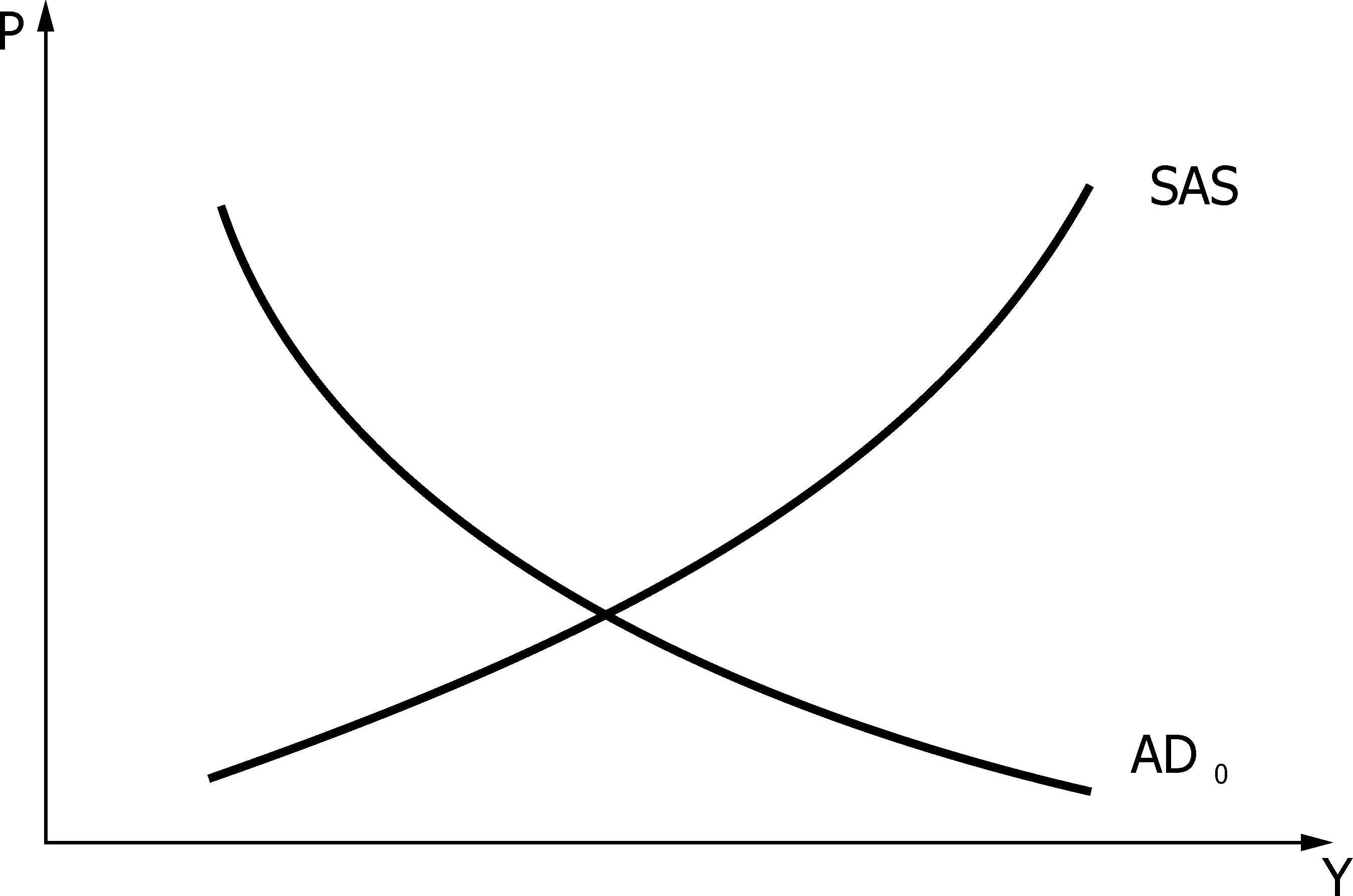 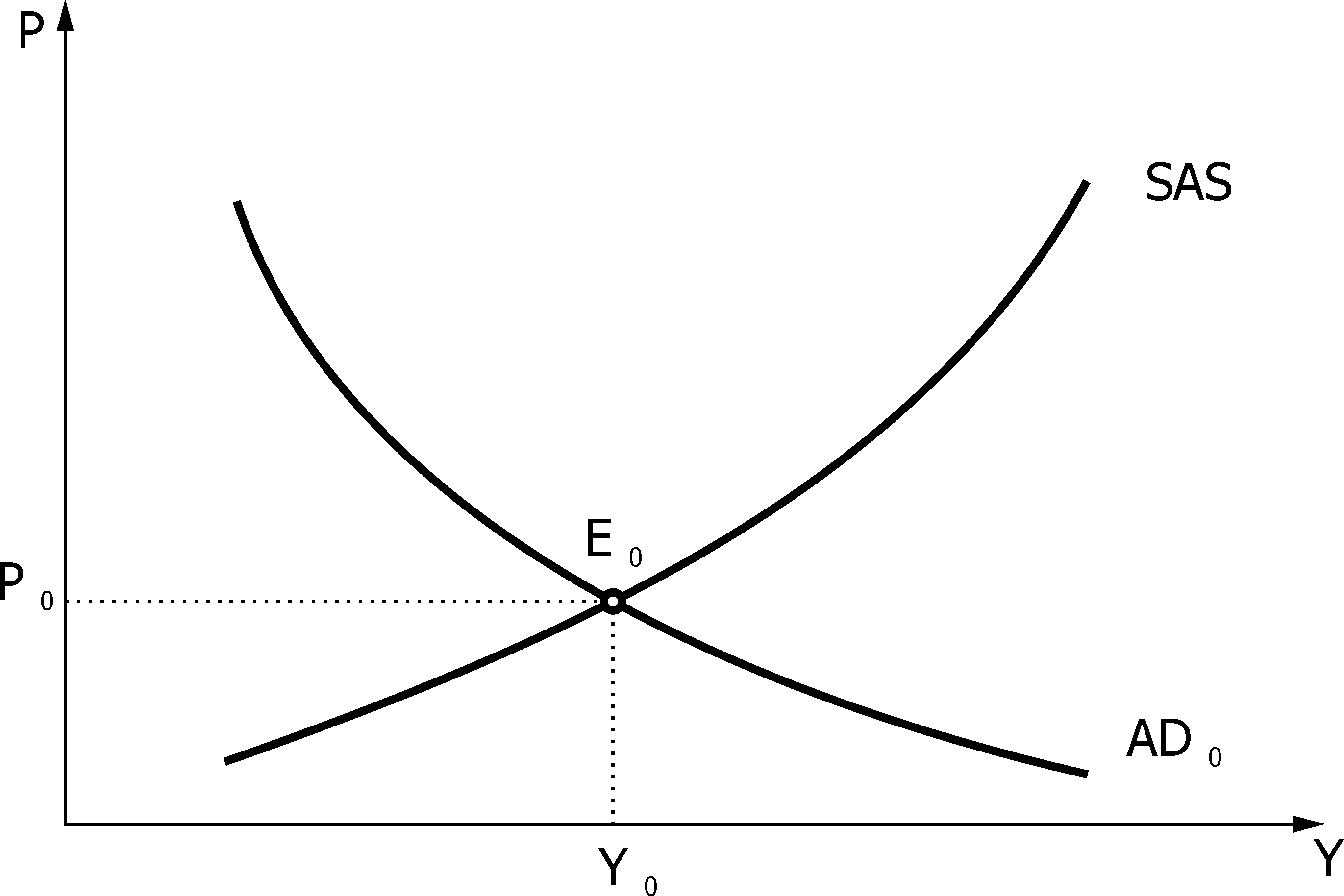 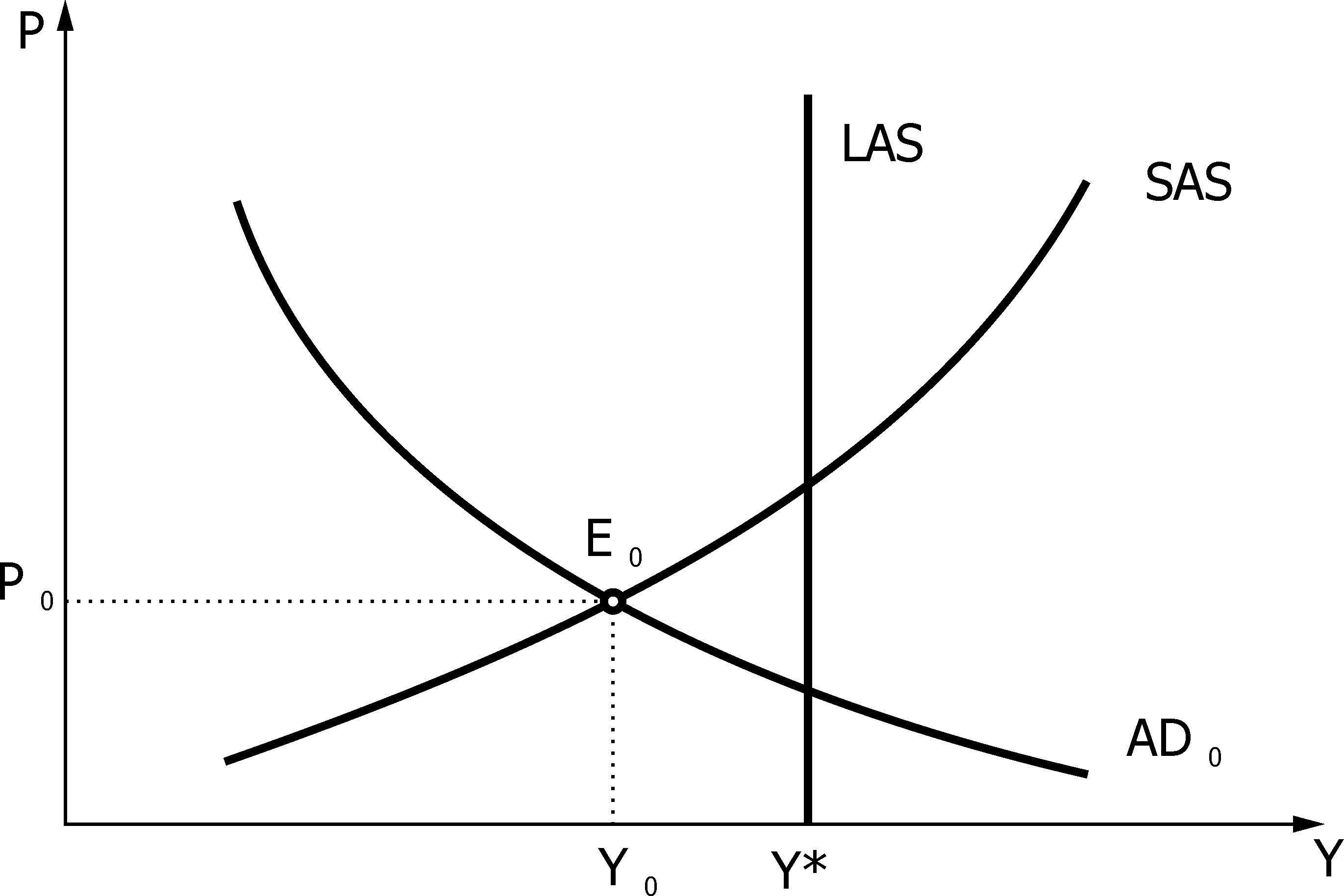 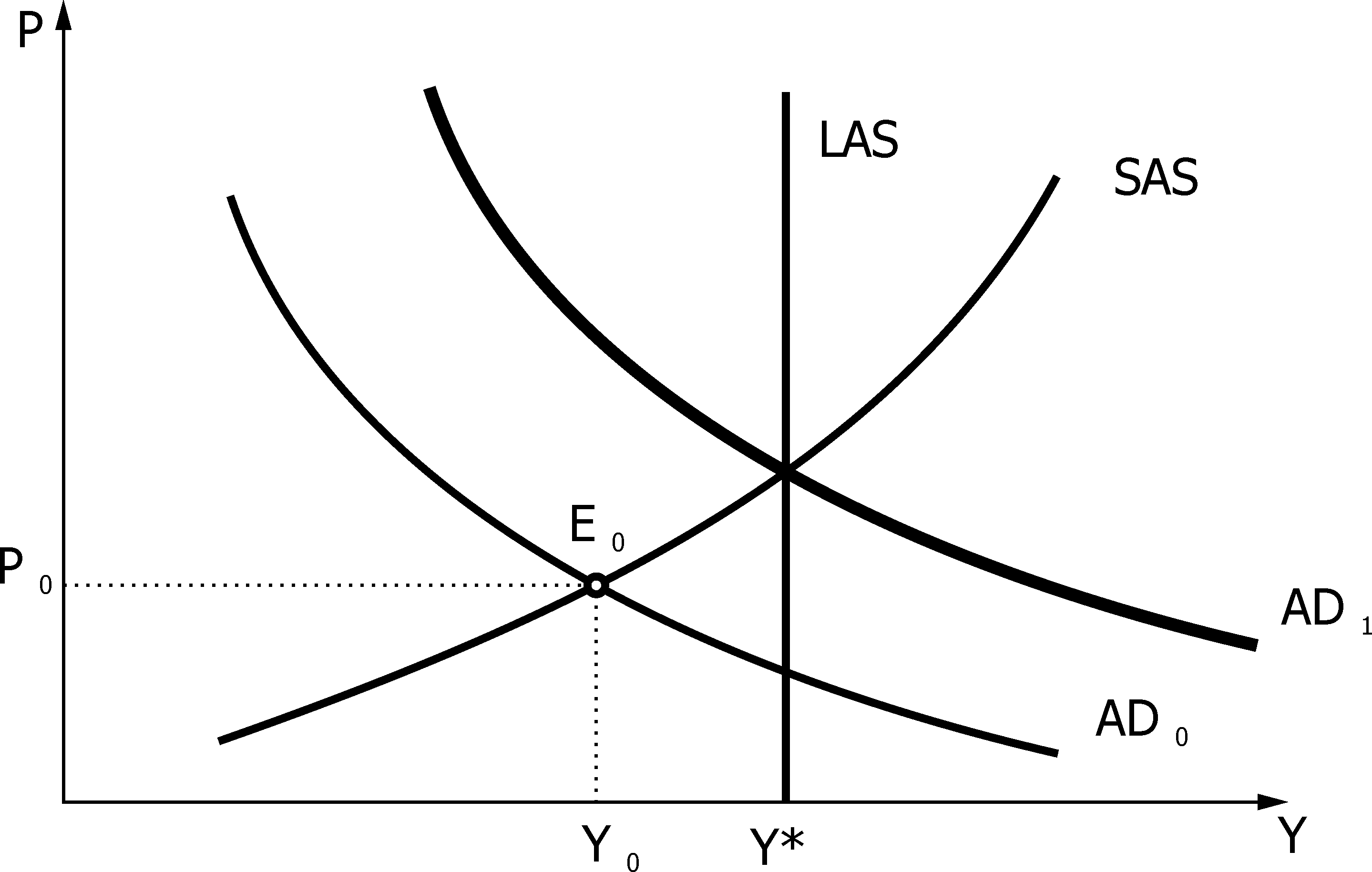 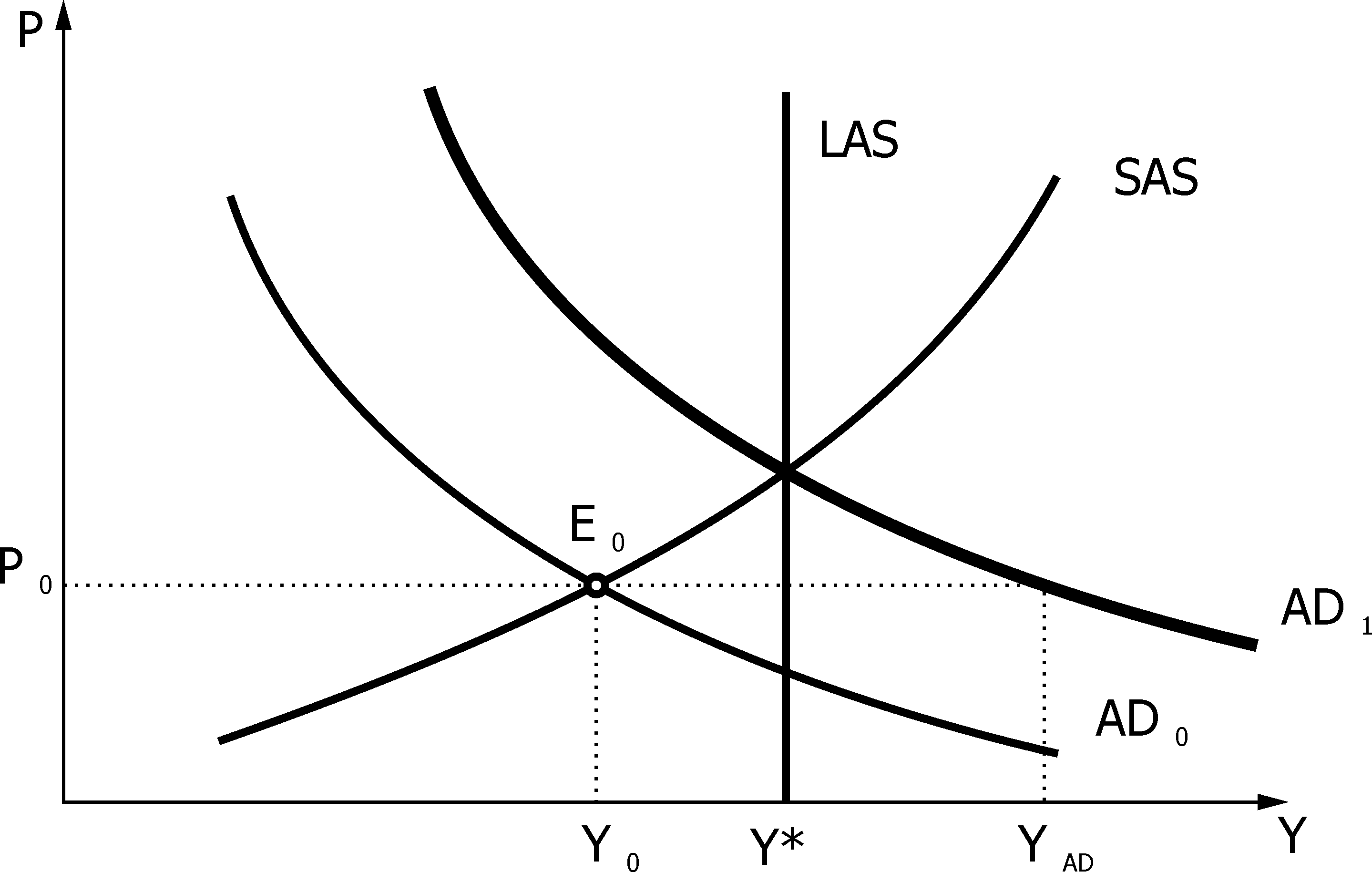 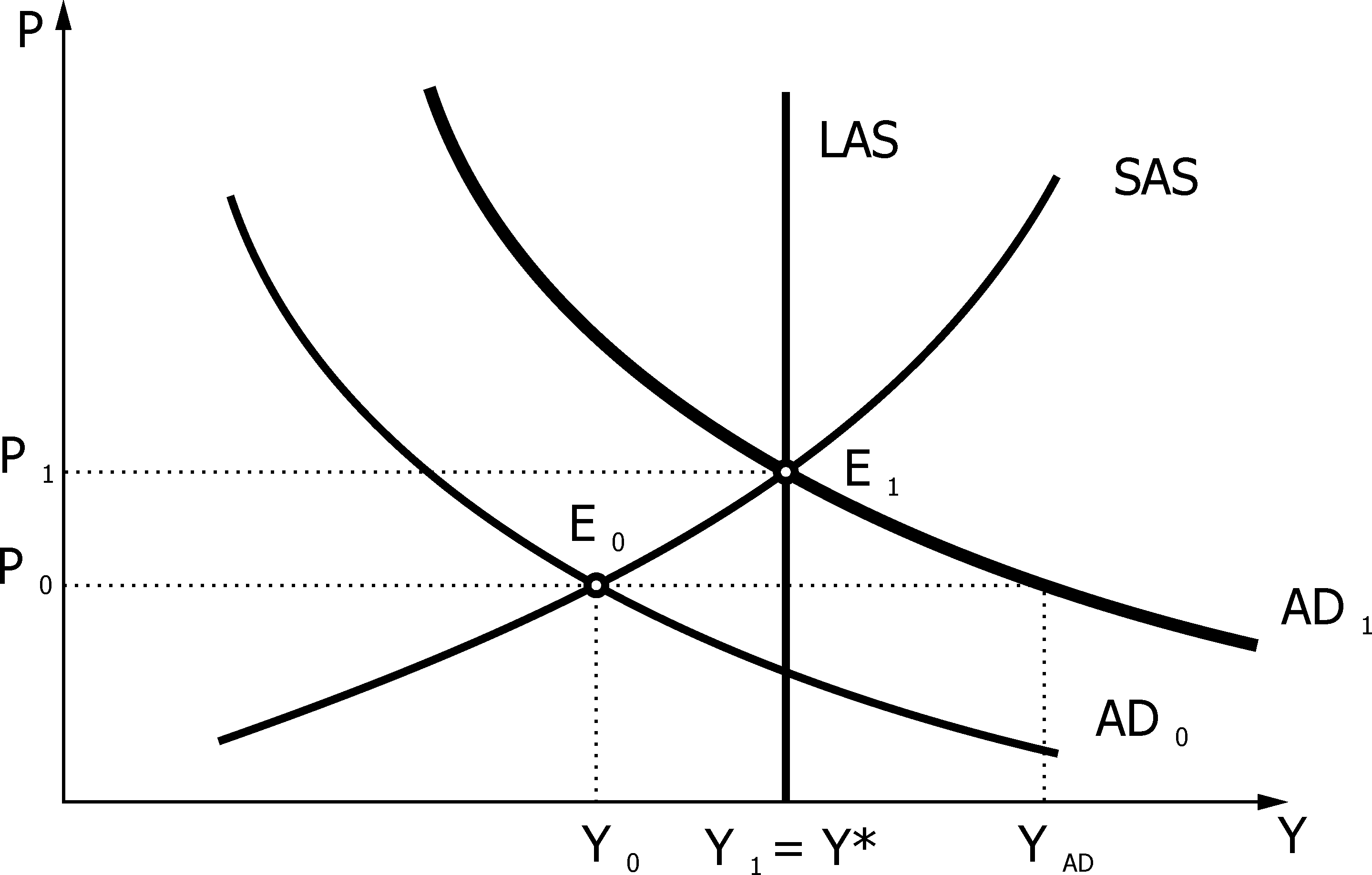 Keynesovský (neokeynesovský) model – pozitivní nabídkový šok
Předpoklady
Ekonomika operuje pod úrovní potenciálního produktu
Krátké období
Nepružné mzdy
Pozitivní nabídkový šok v neokeynesovském modelu
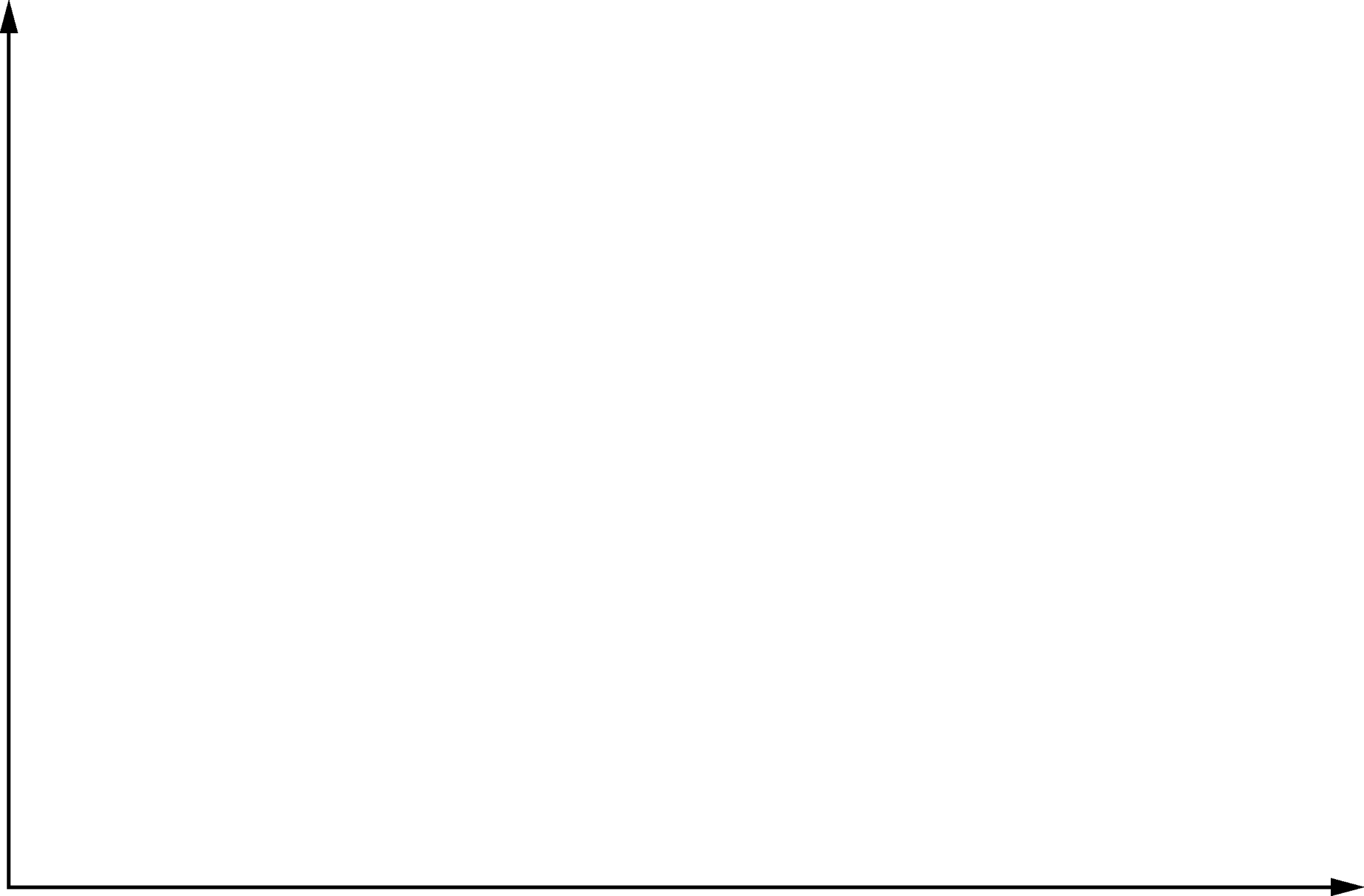 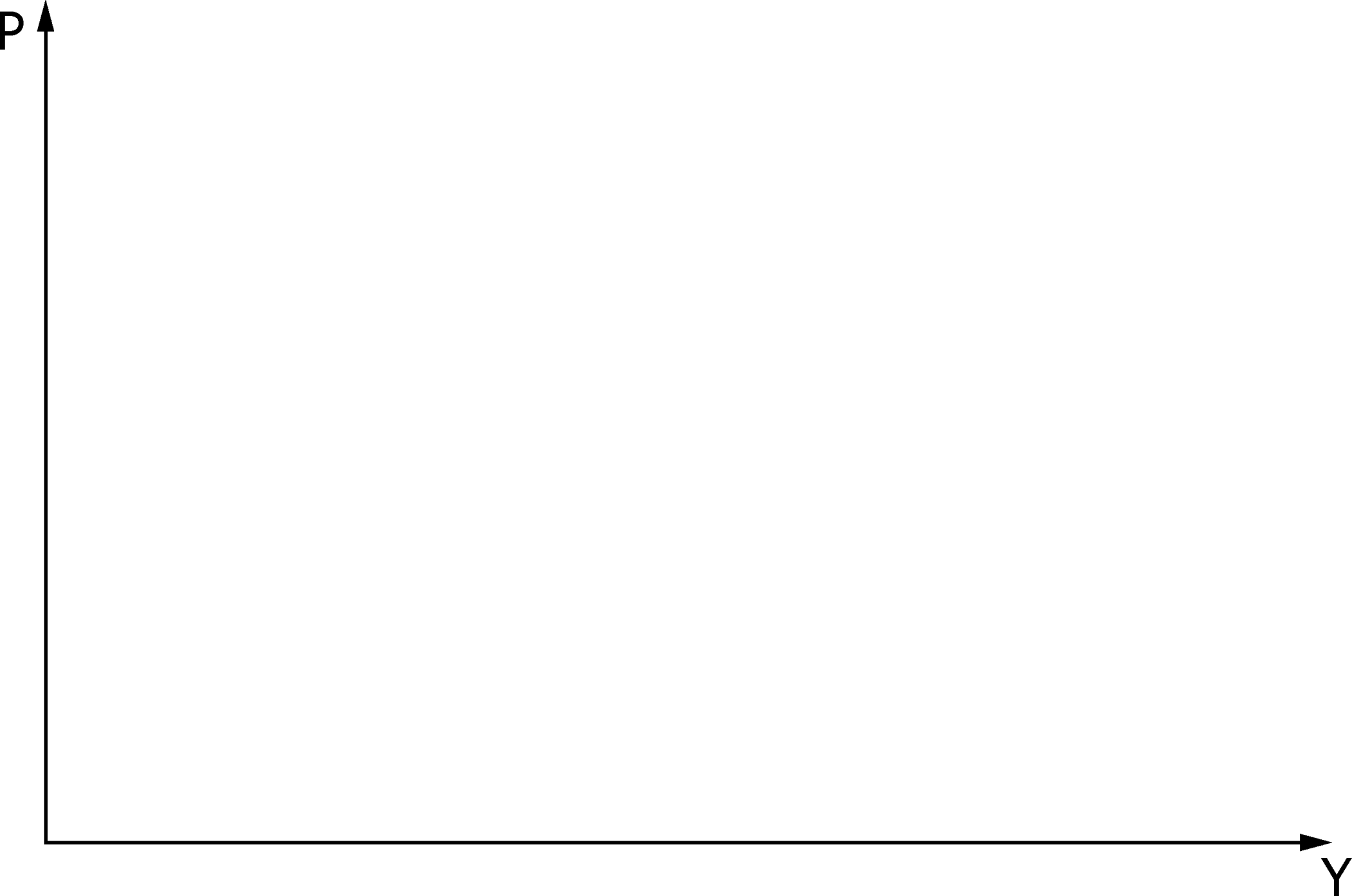 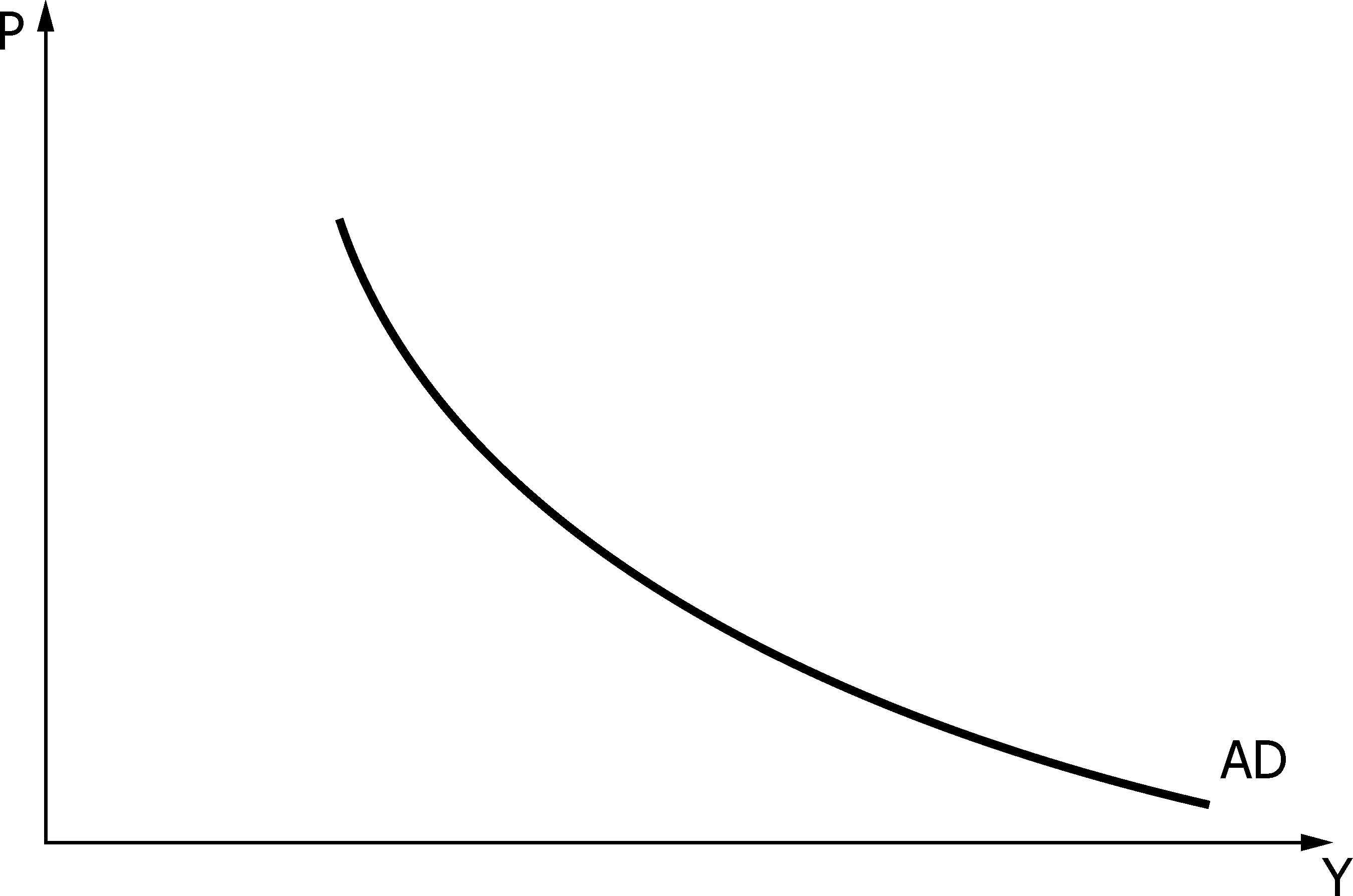 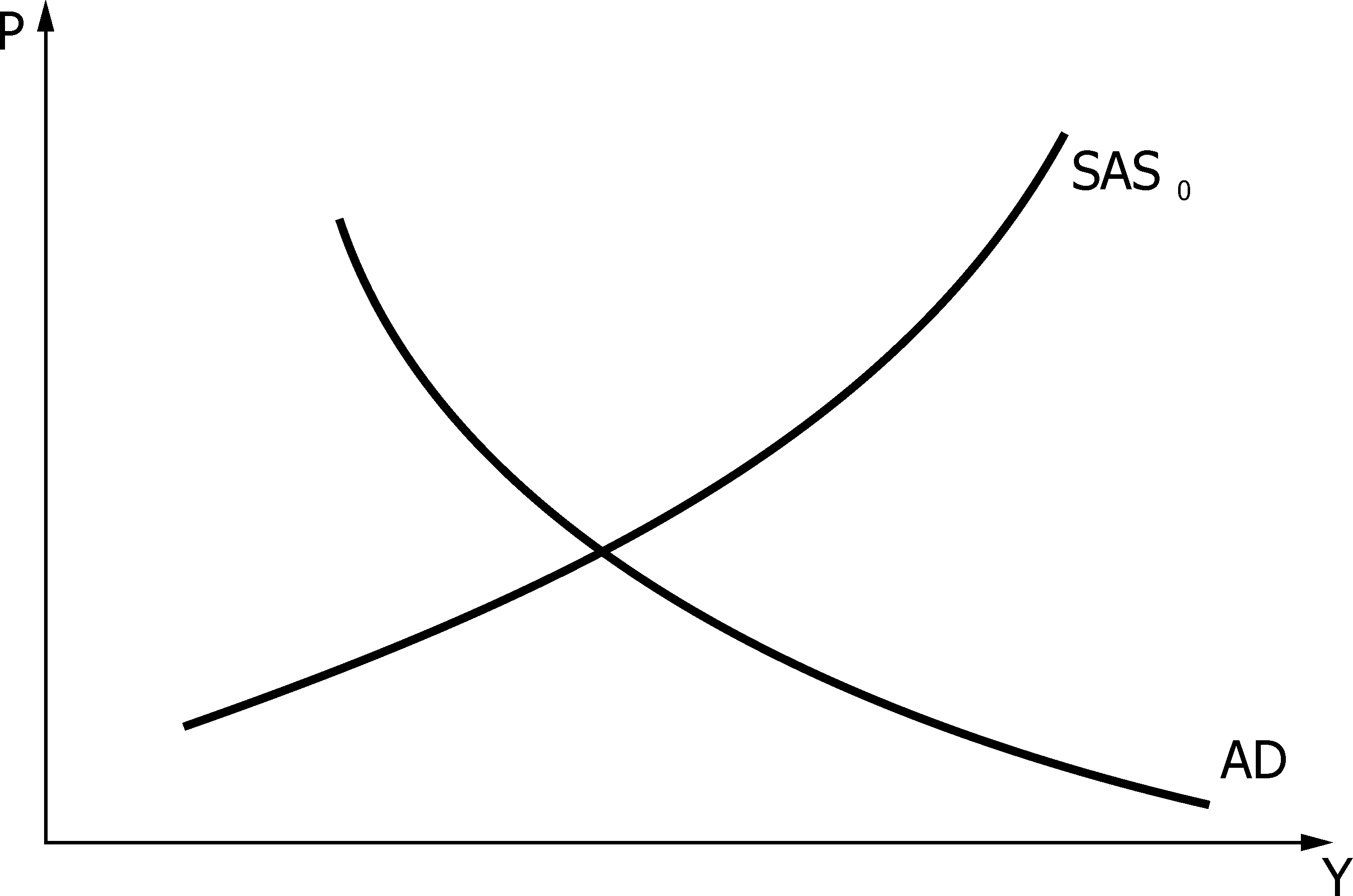 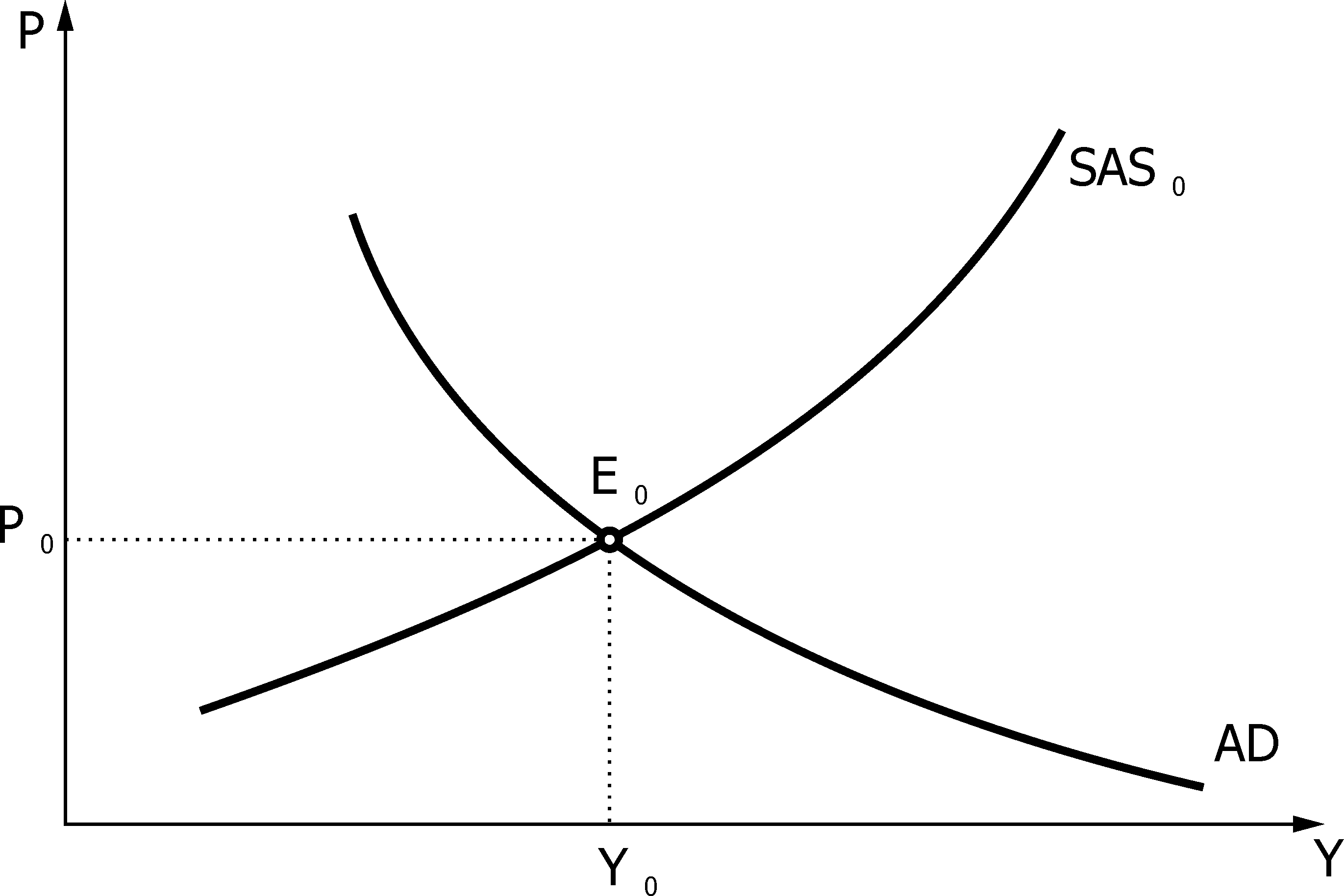 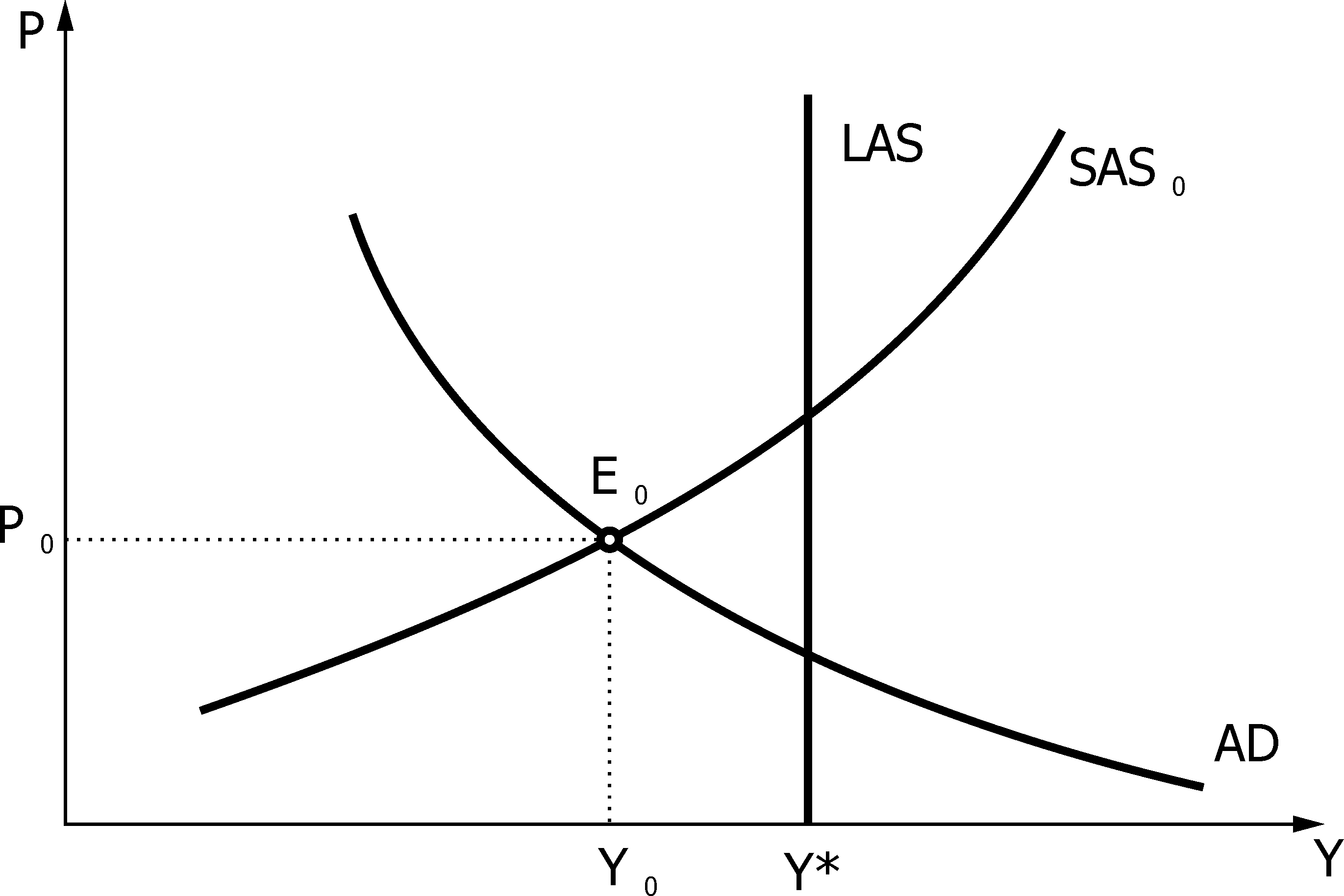 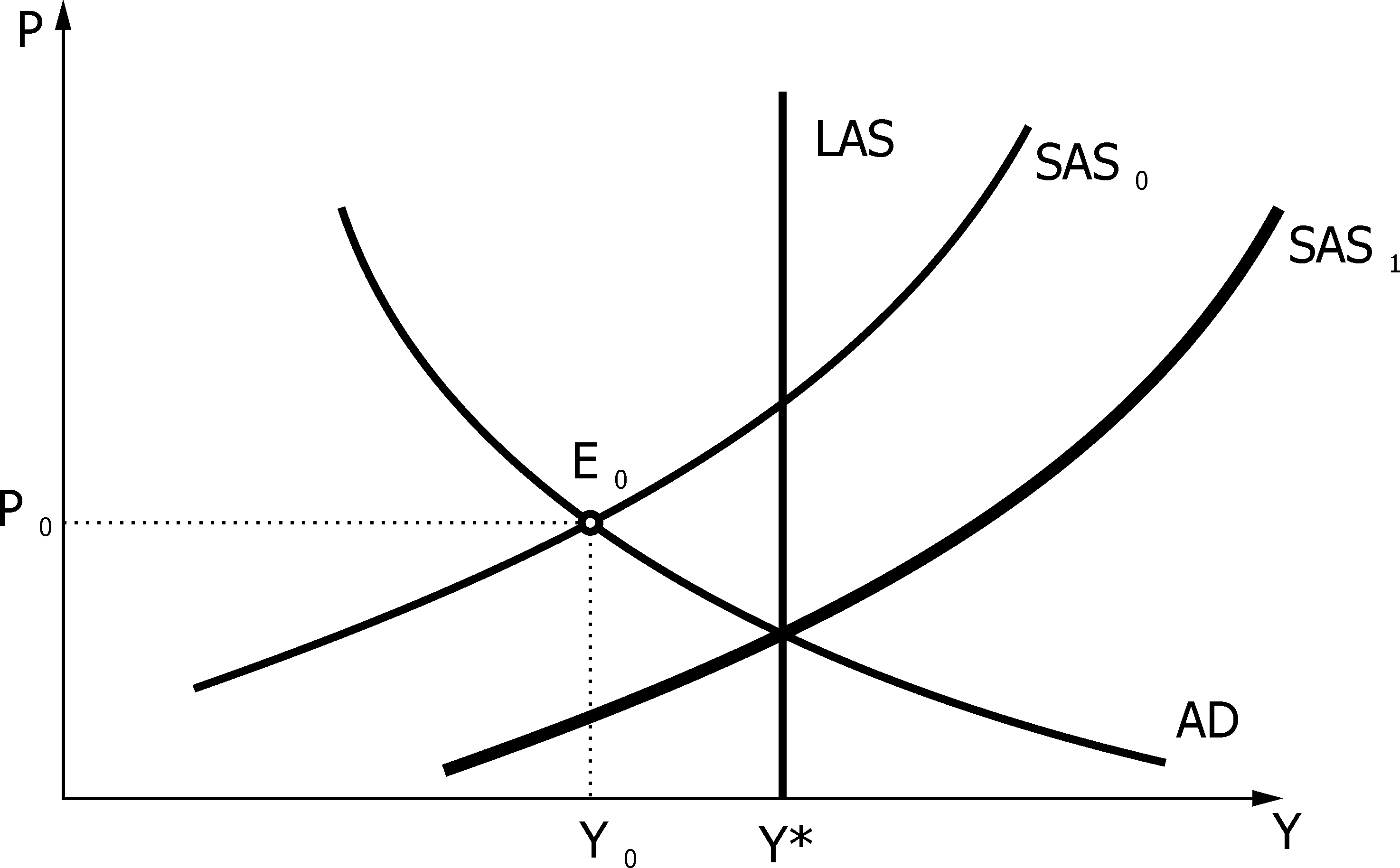 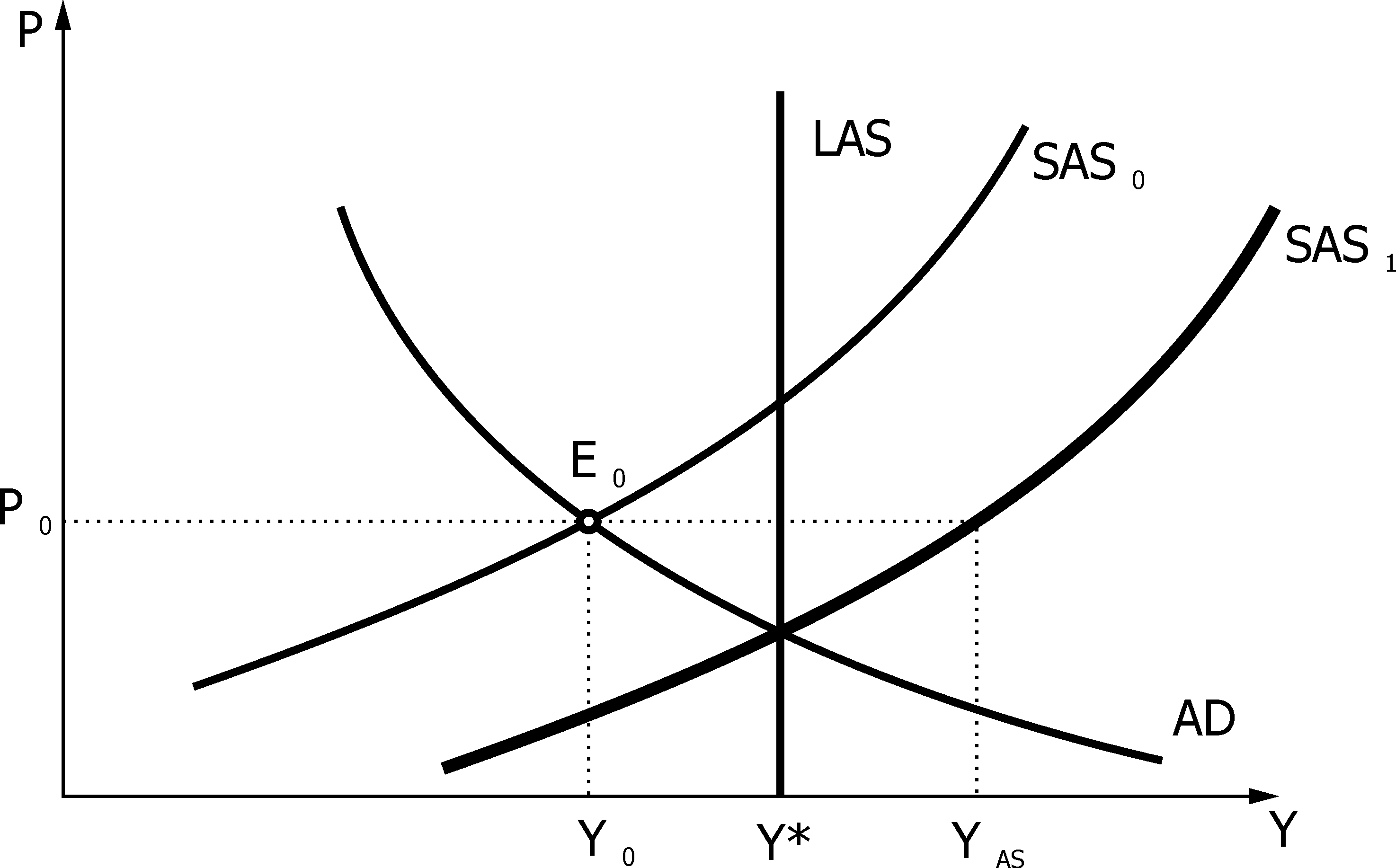 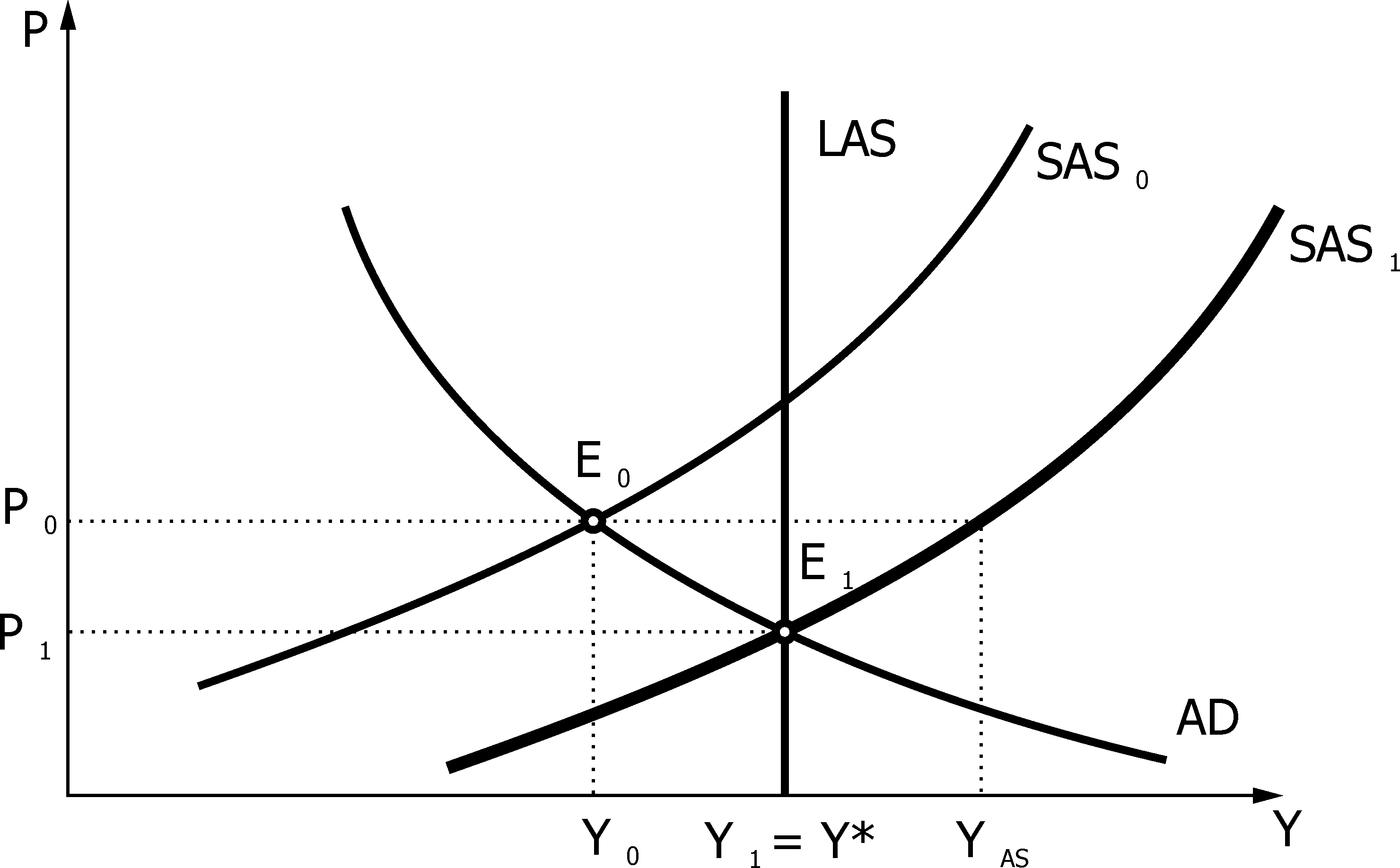 Neoklasický model
Předpoklady

Ekonomika operuje na úrovni potenciálního produktu
Pružné mzdy
Stabilní systém – tendence k dlouhodobé rovnováze
Neoklasický model – pozitivní poptávkový šok
Výchozí situace – dlouhodobá rovnováha
Pozitivní poptávkový šok v neoklasickém modelu
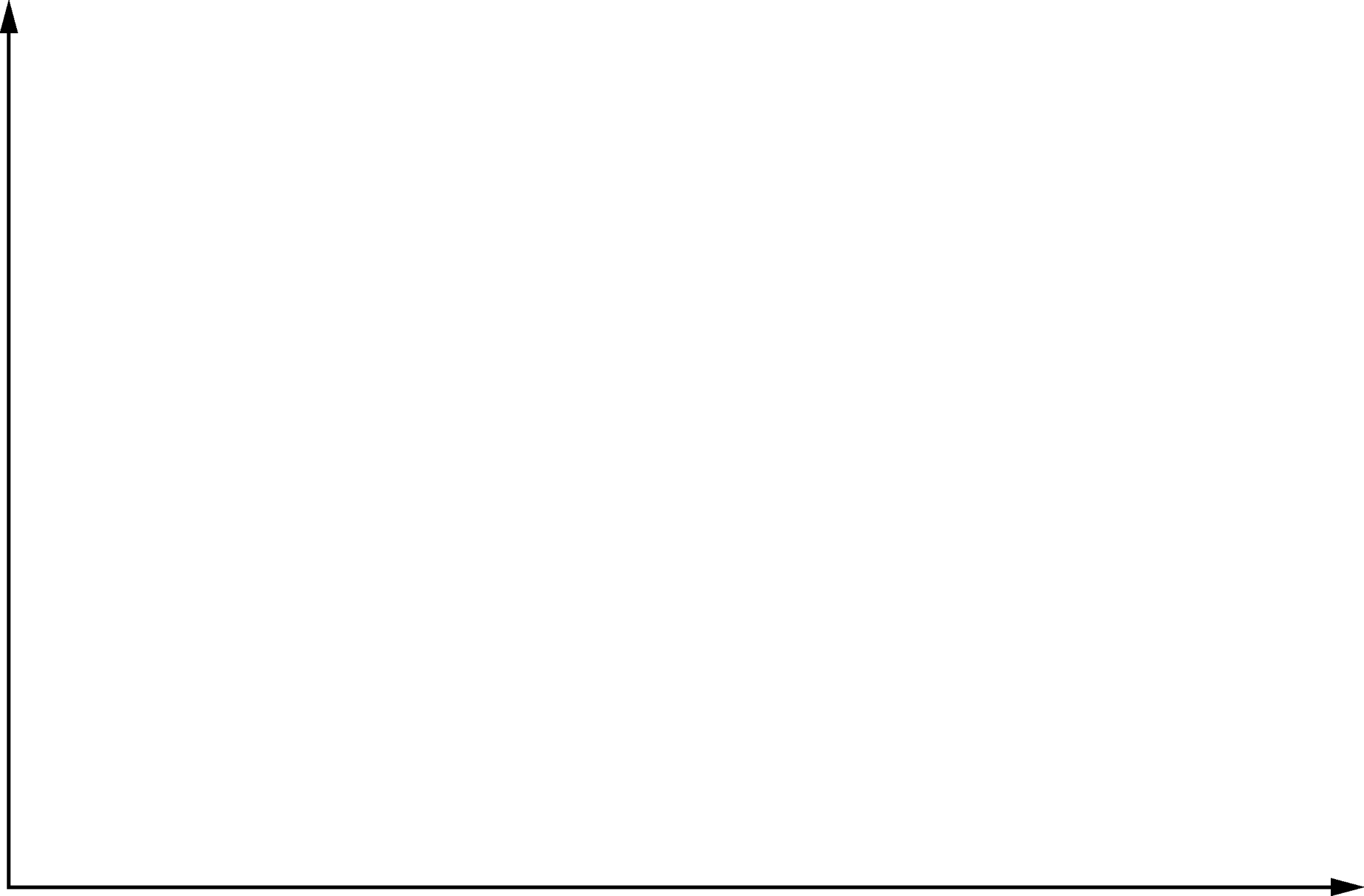 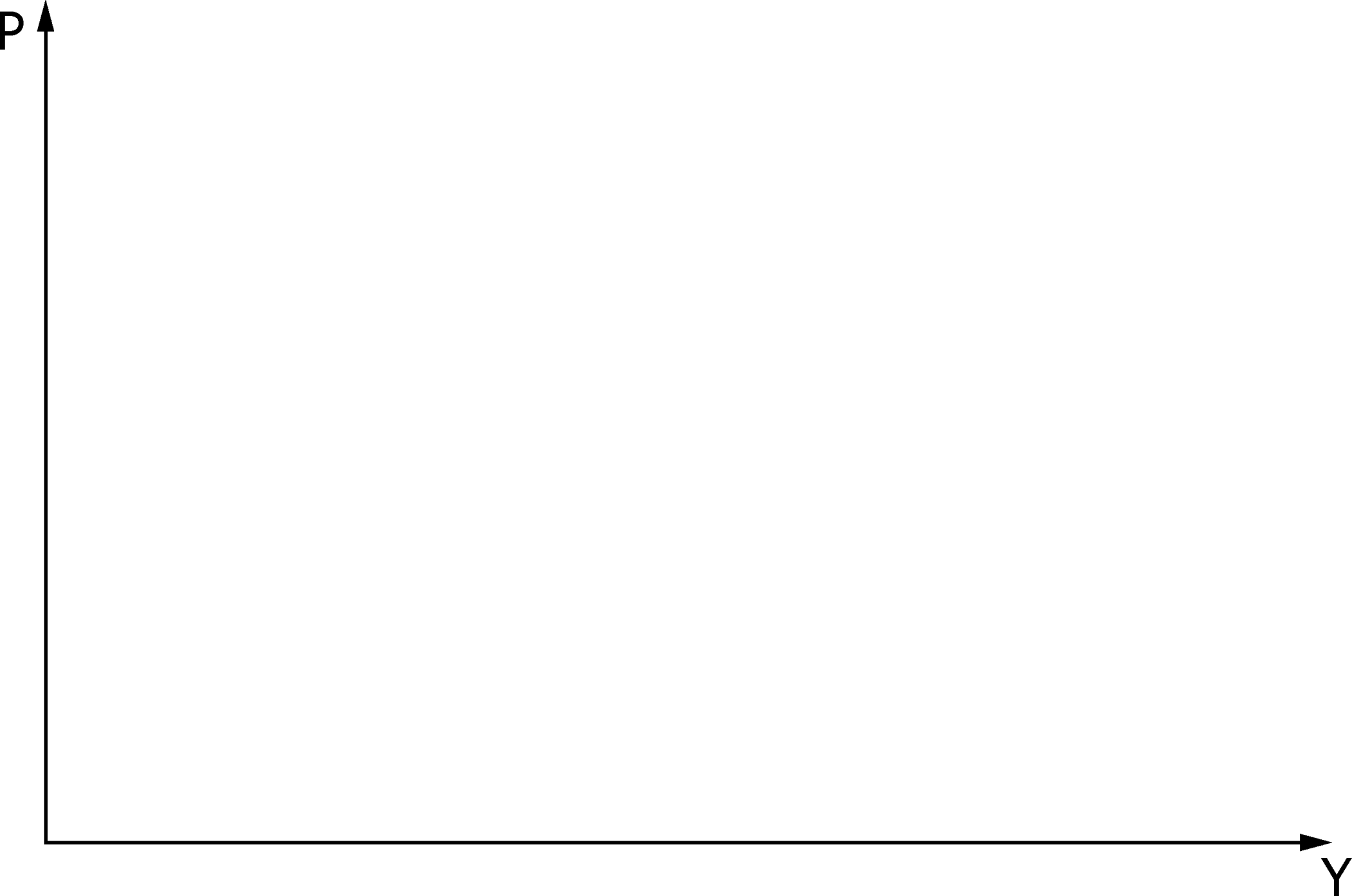 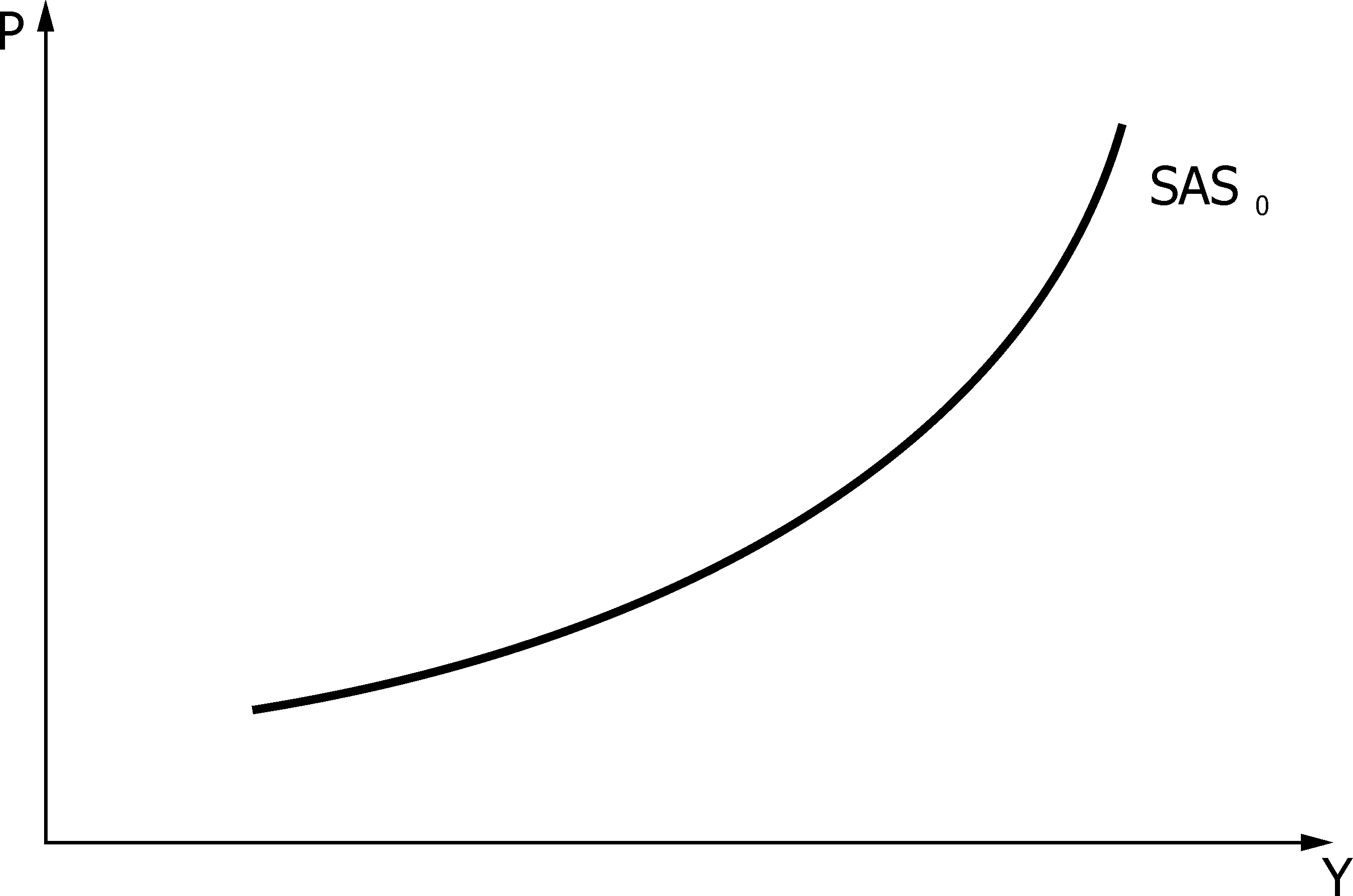 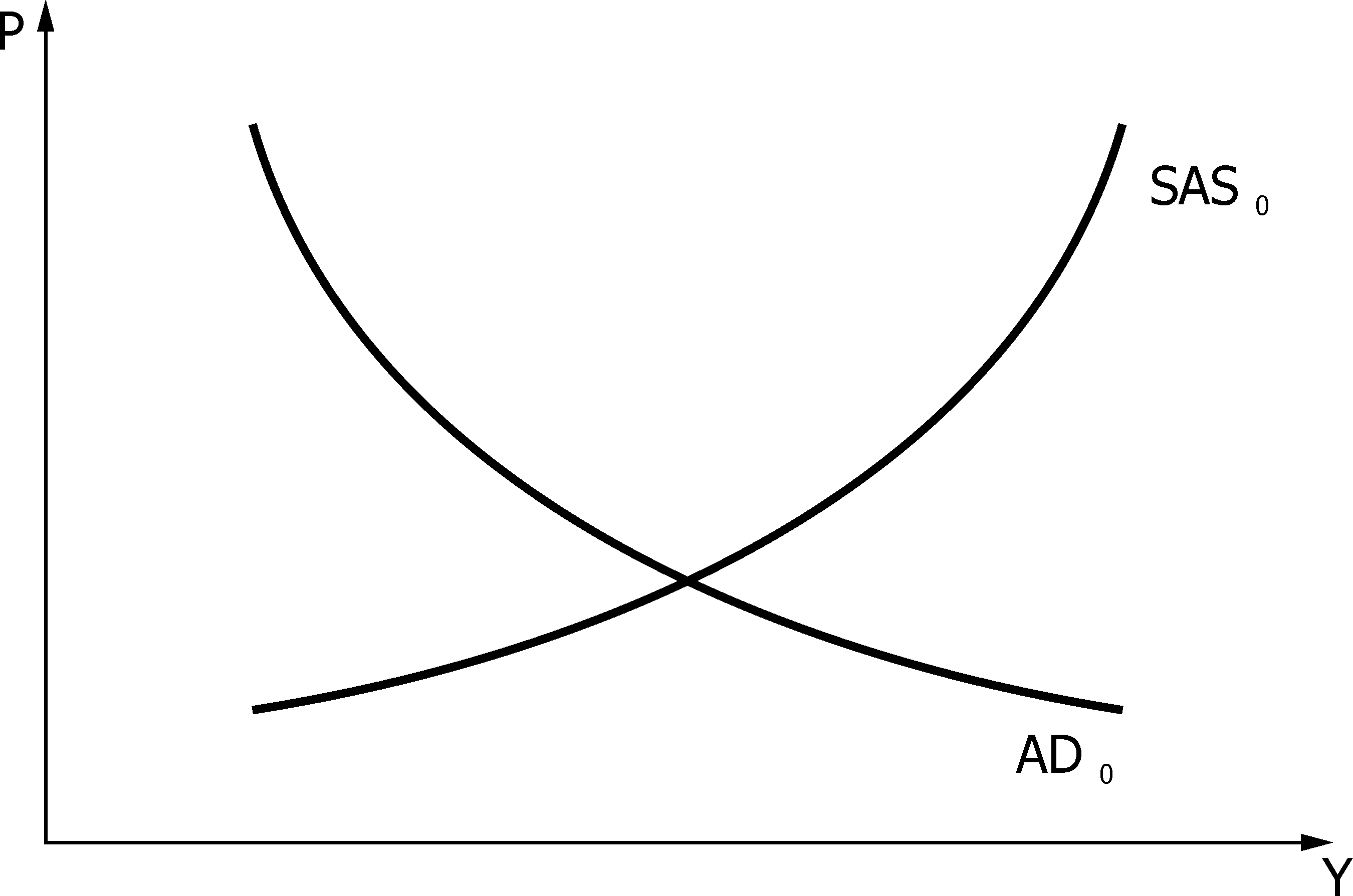 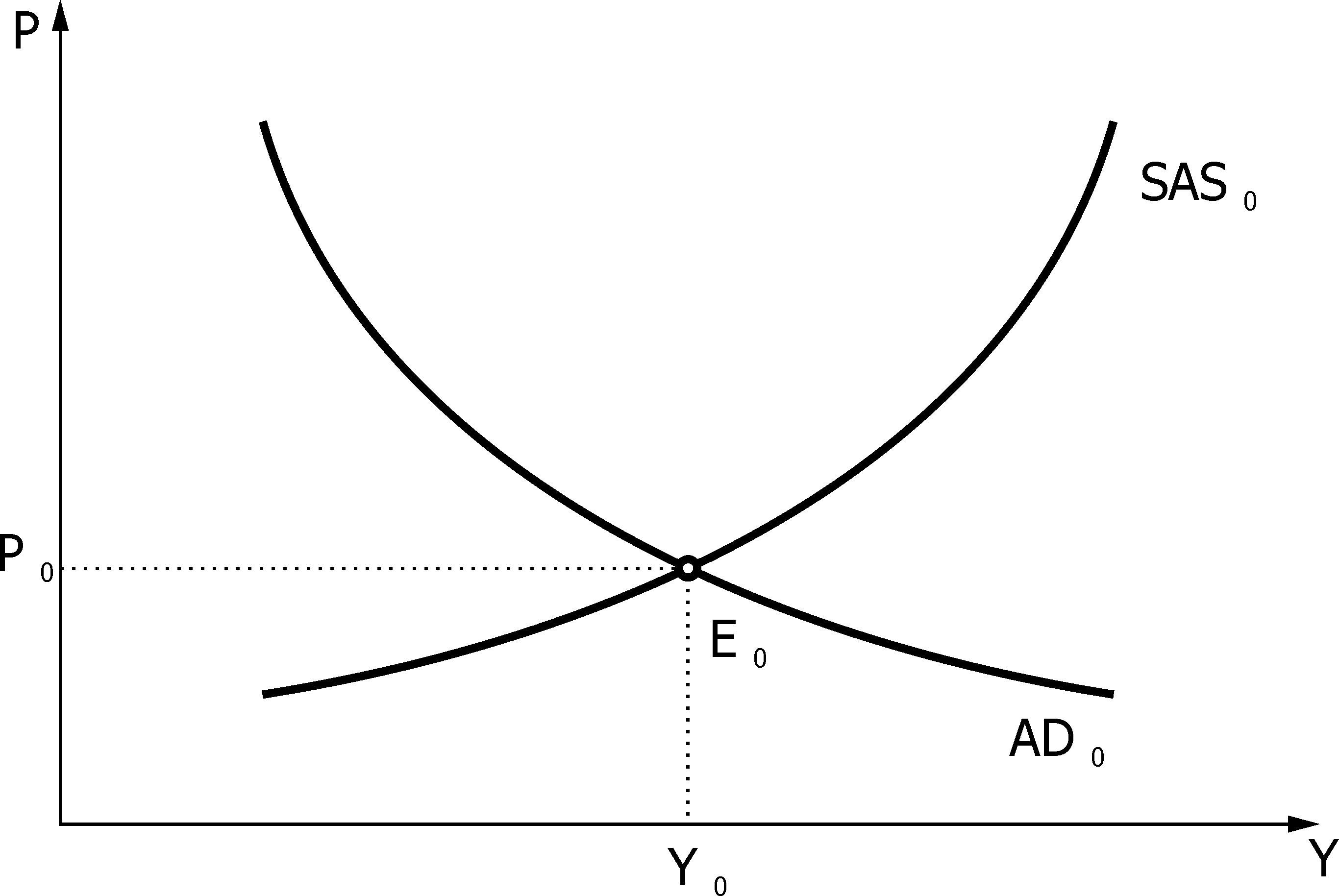 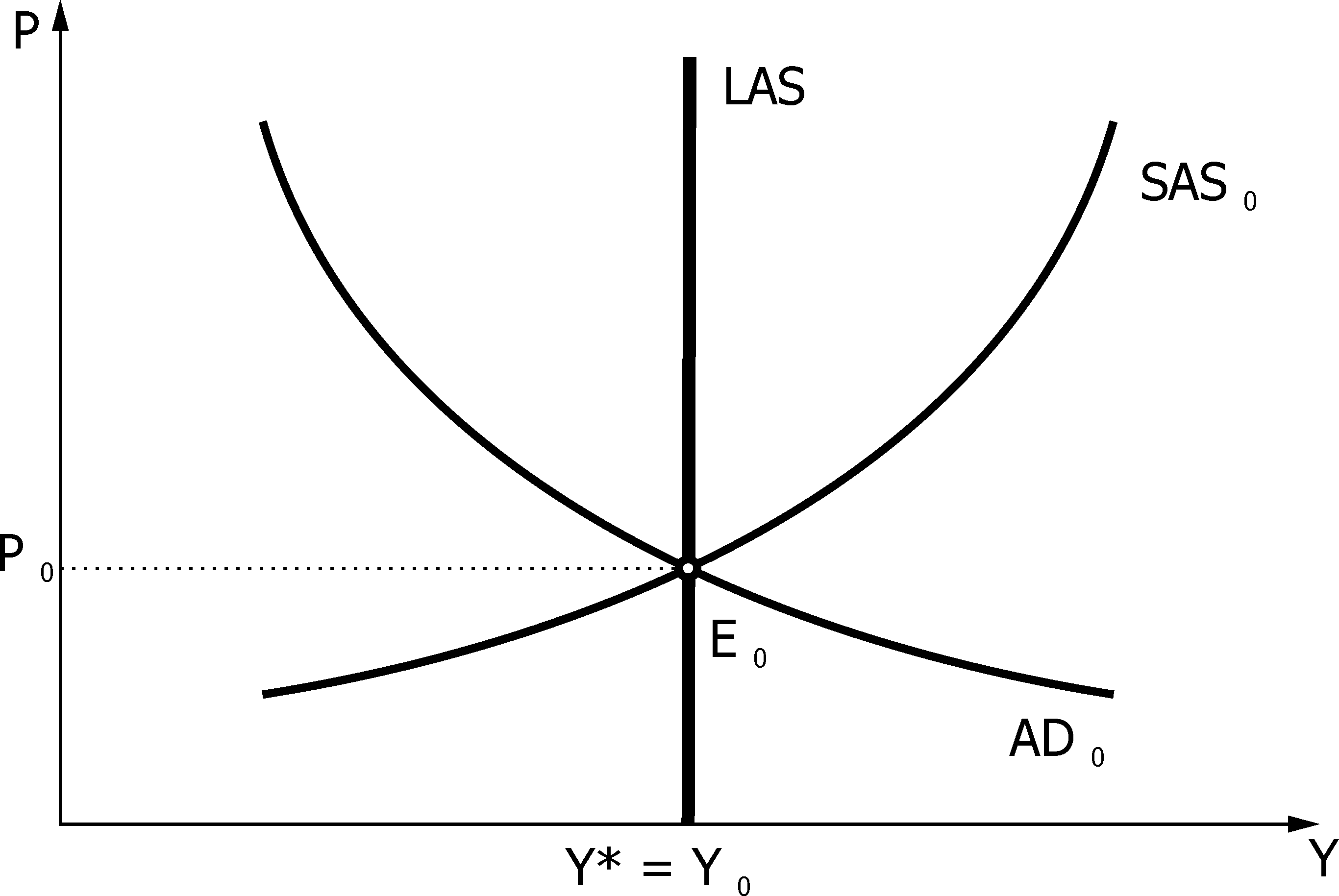 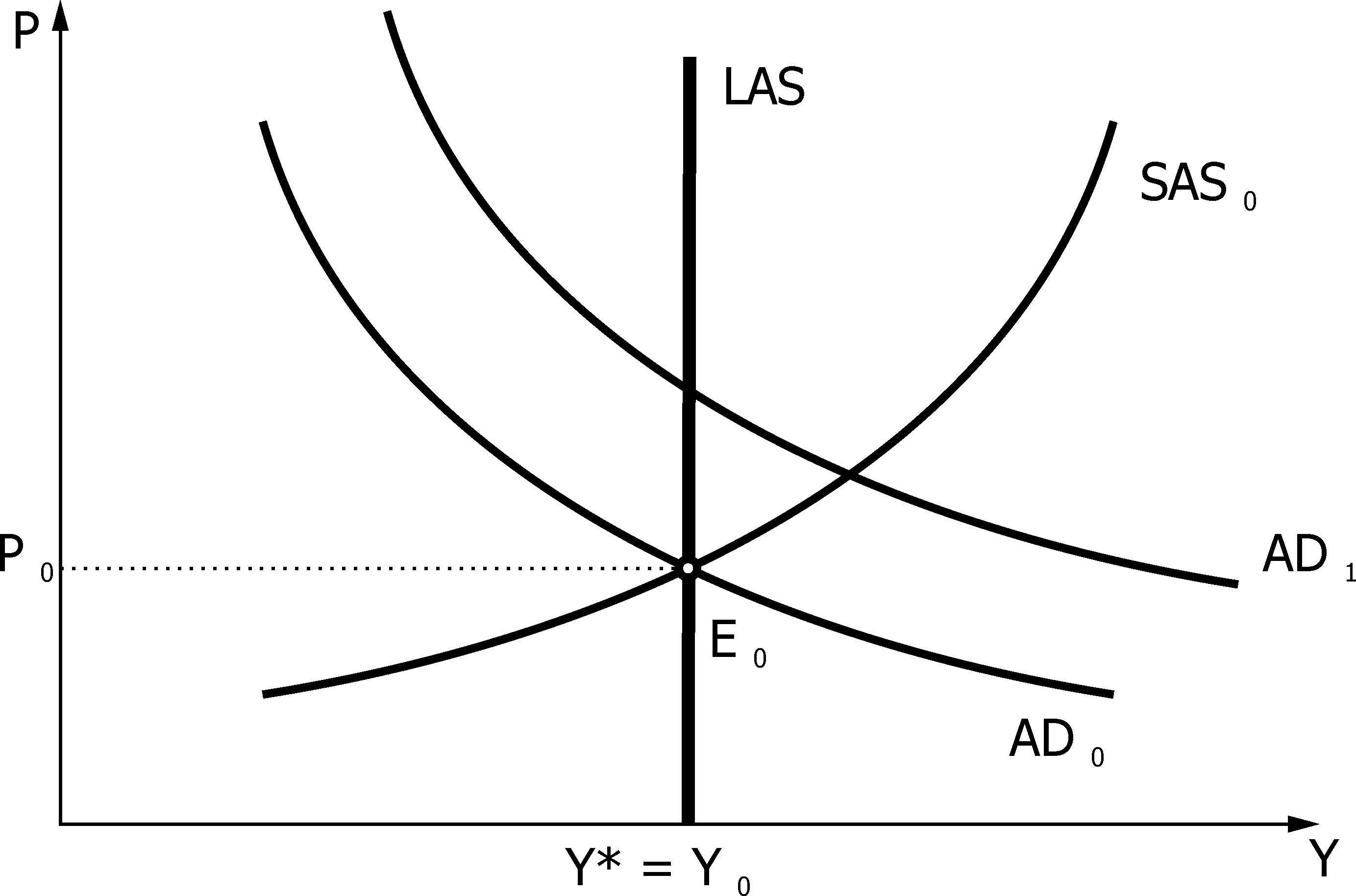 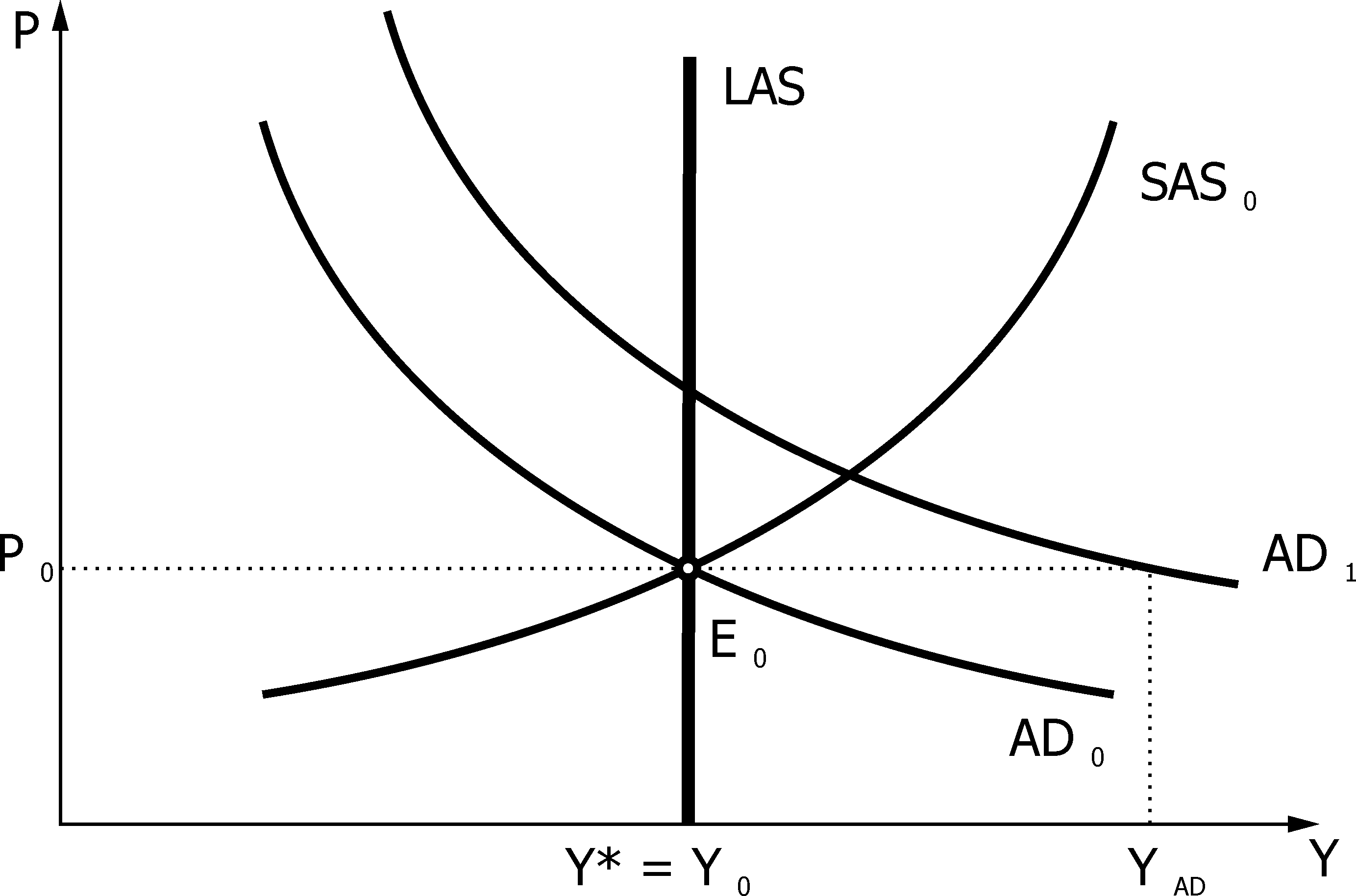 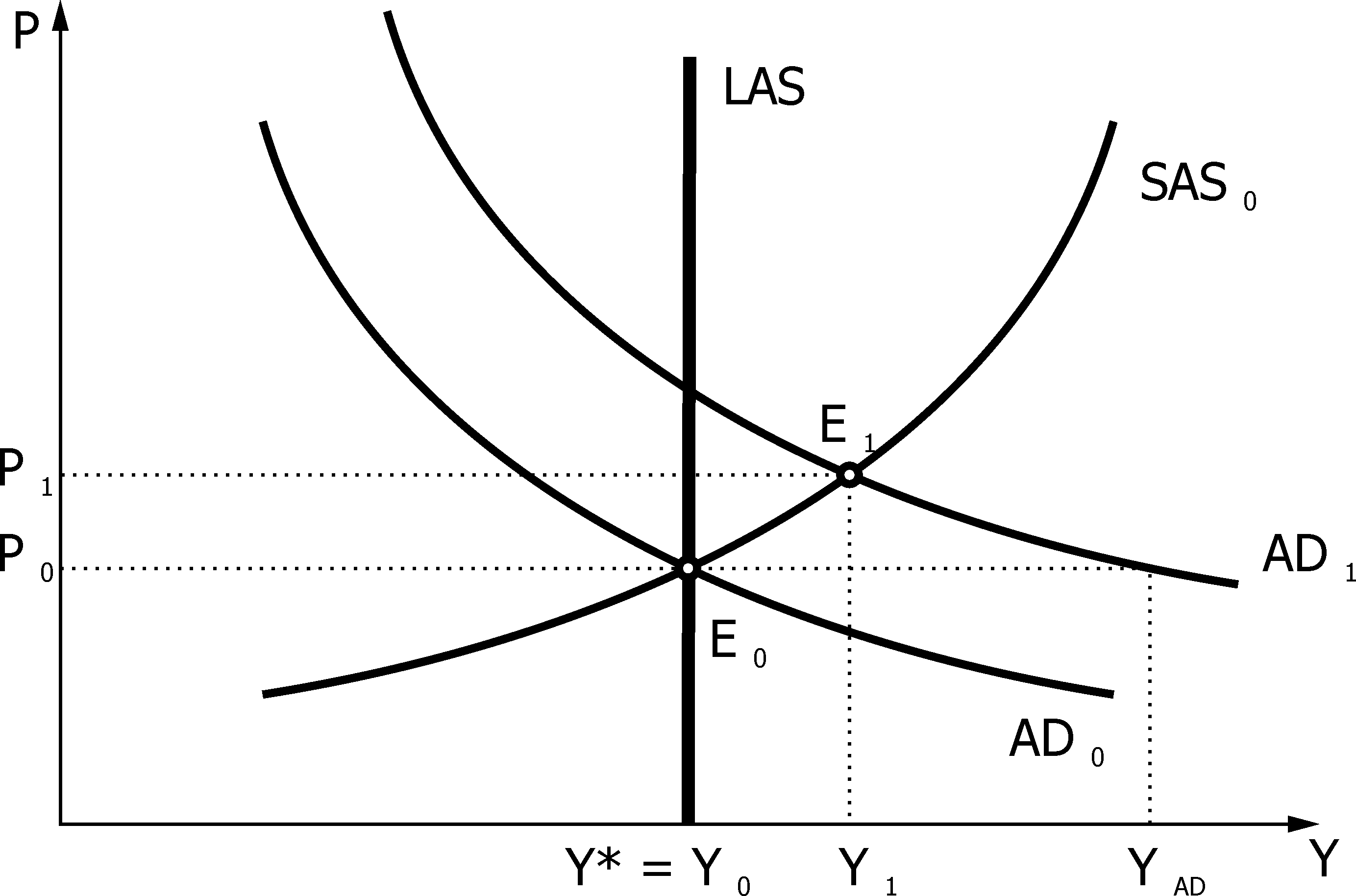 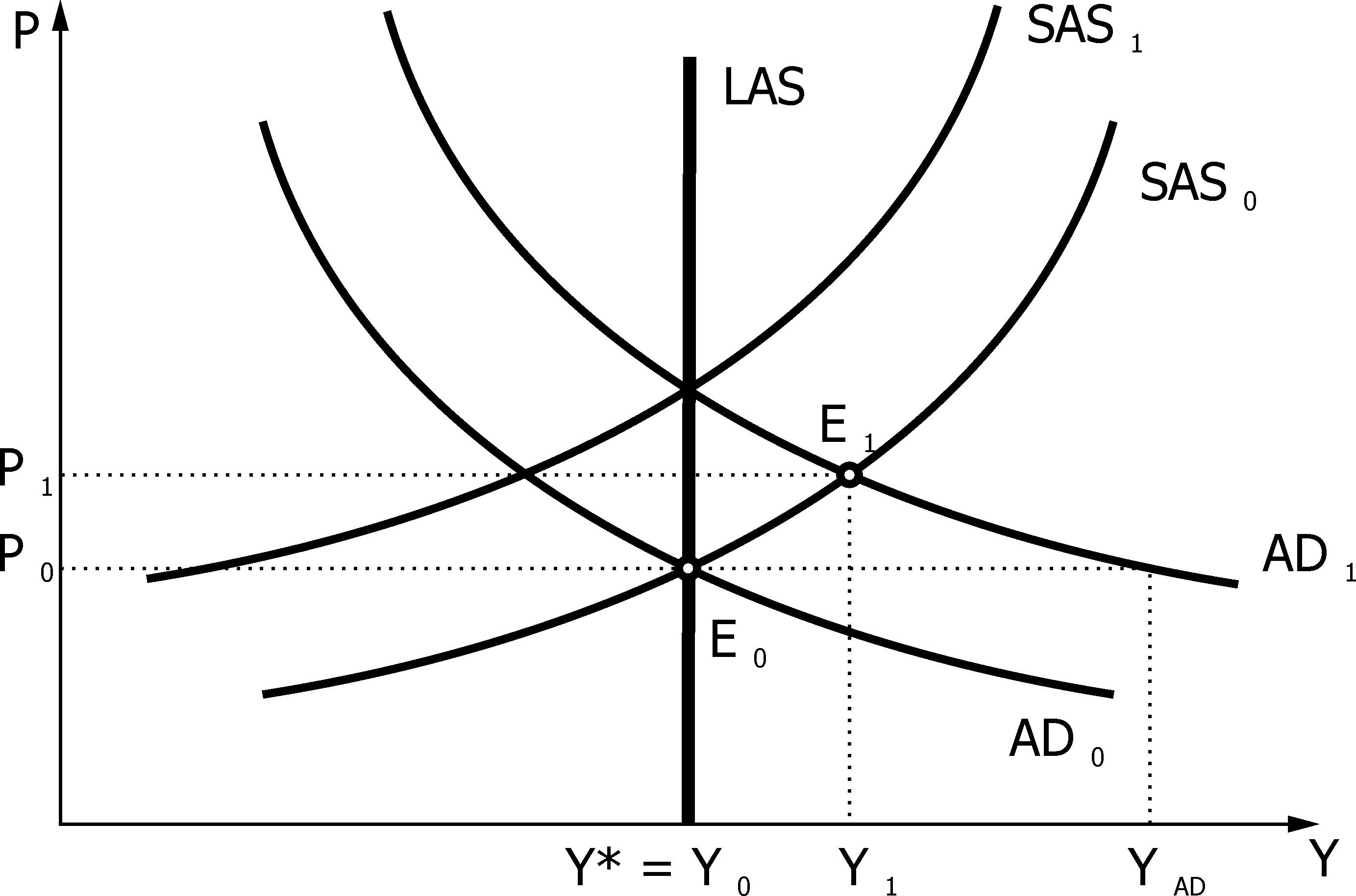 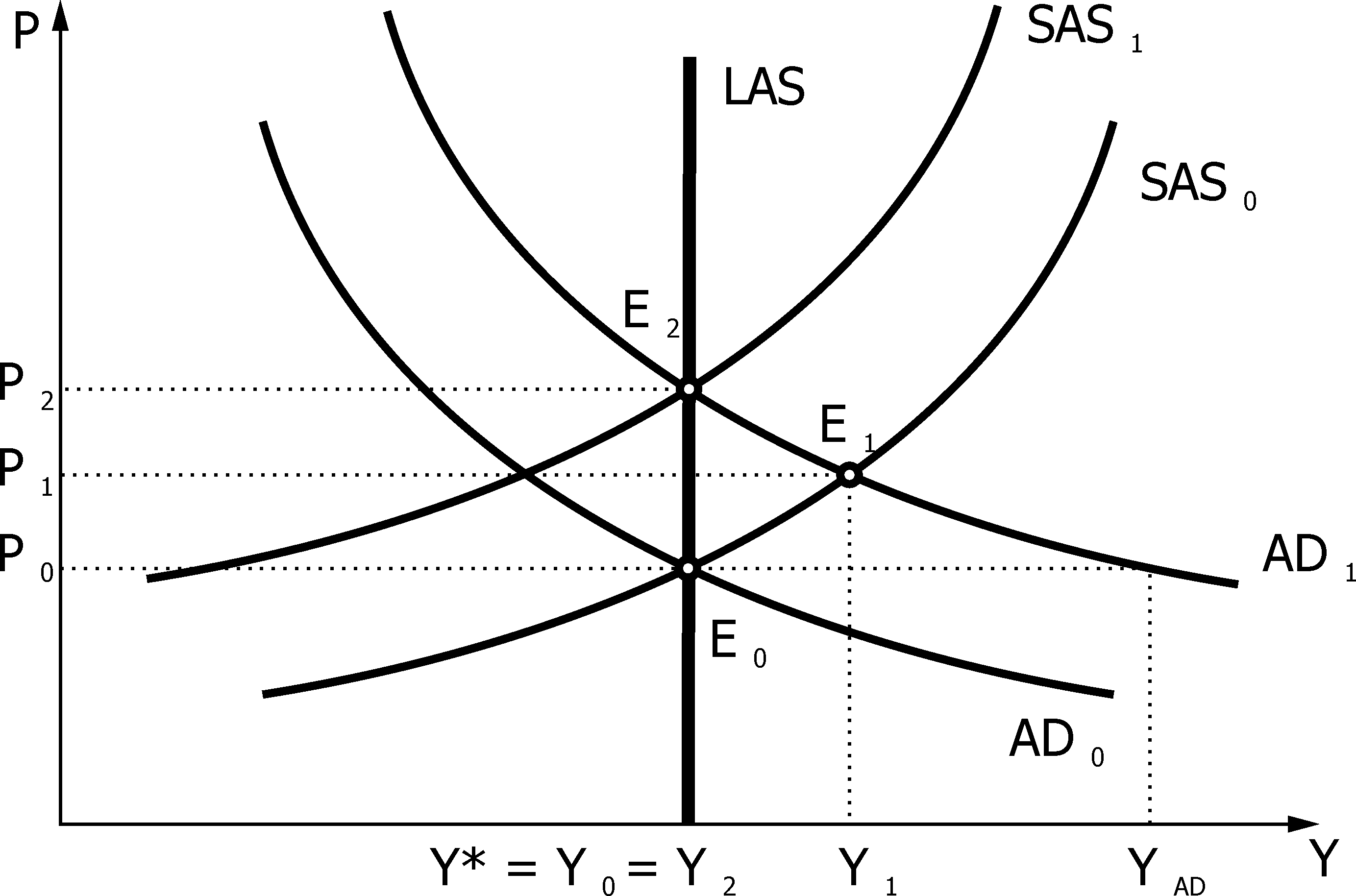 Neoklasický model – pozitivní nabídkový šok
Výchozí situace – dlouhodobá rovnováha
Pozitivní nabídkový šok v neoklasickém modelu
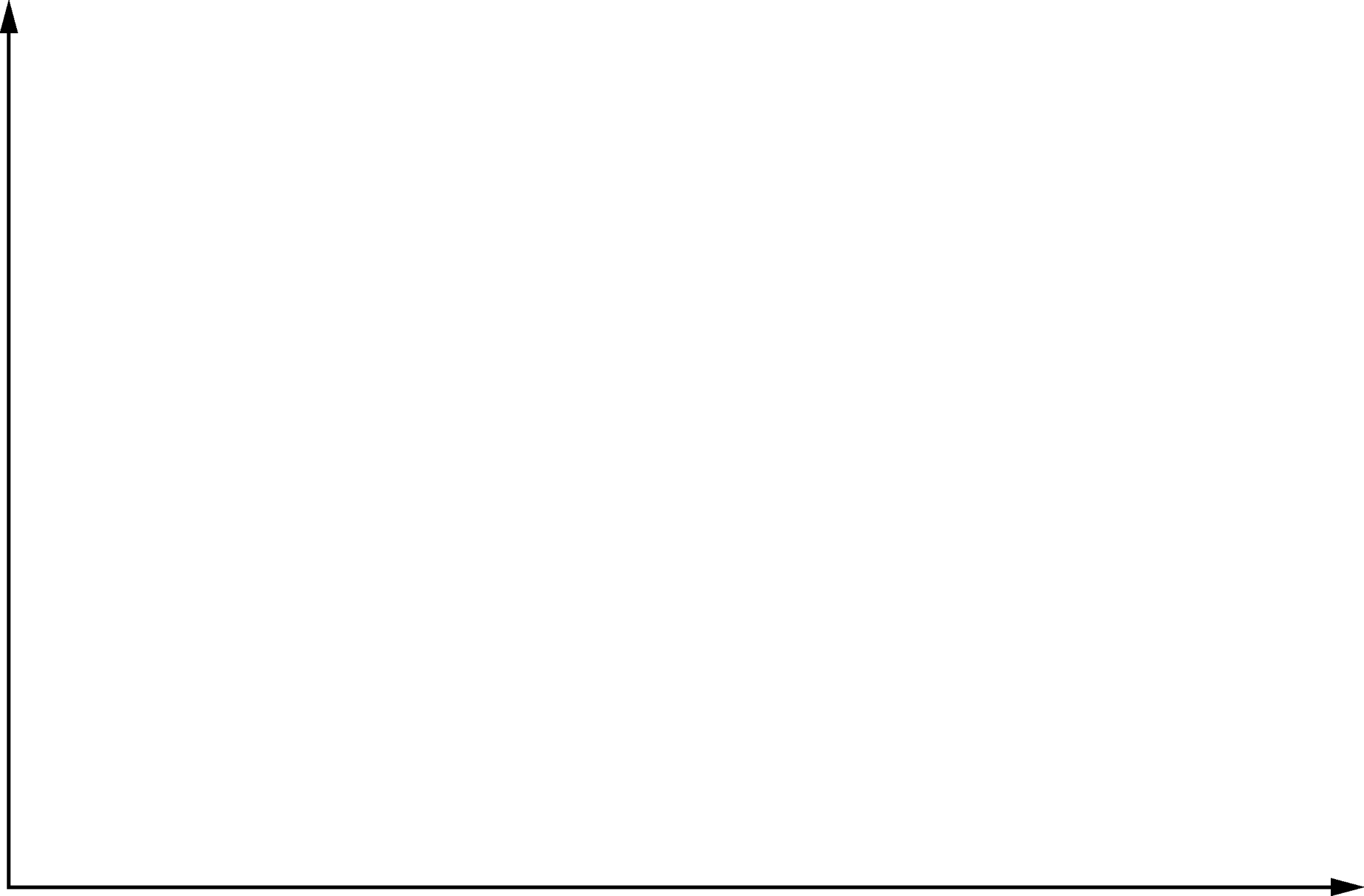 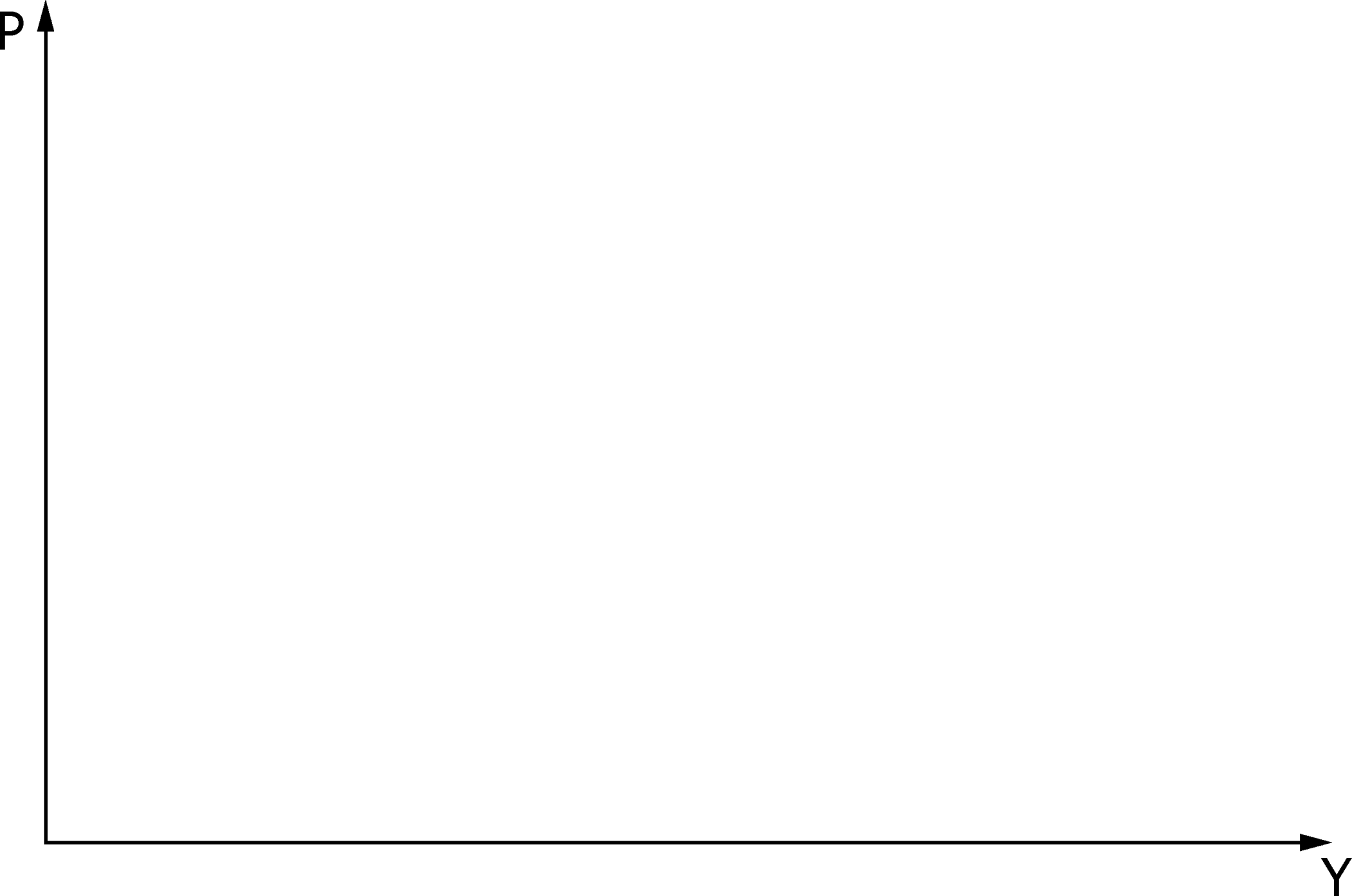 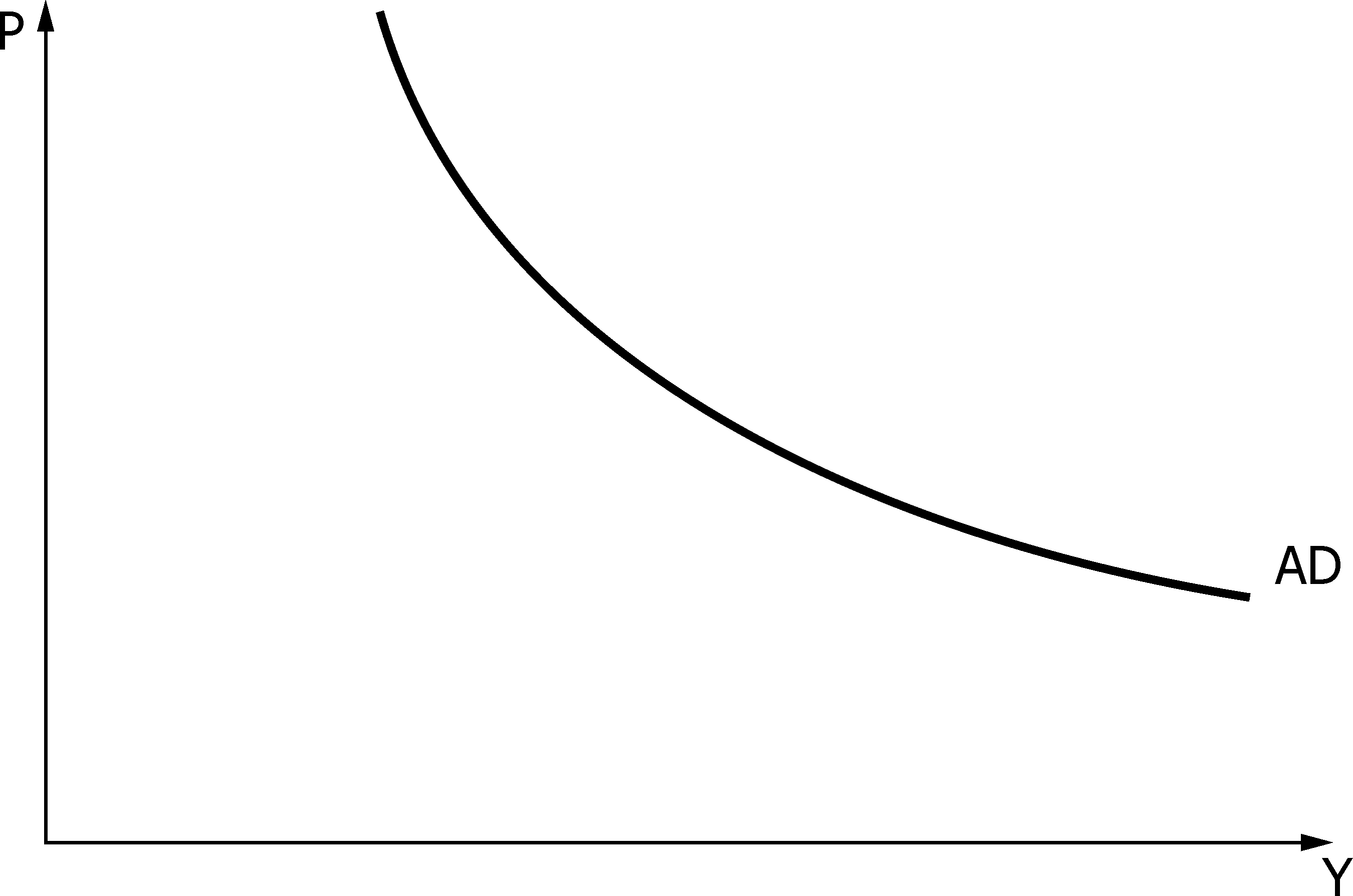 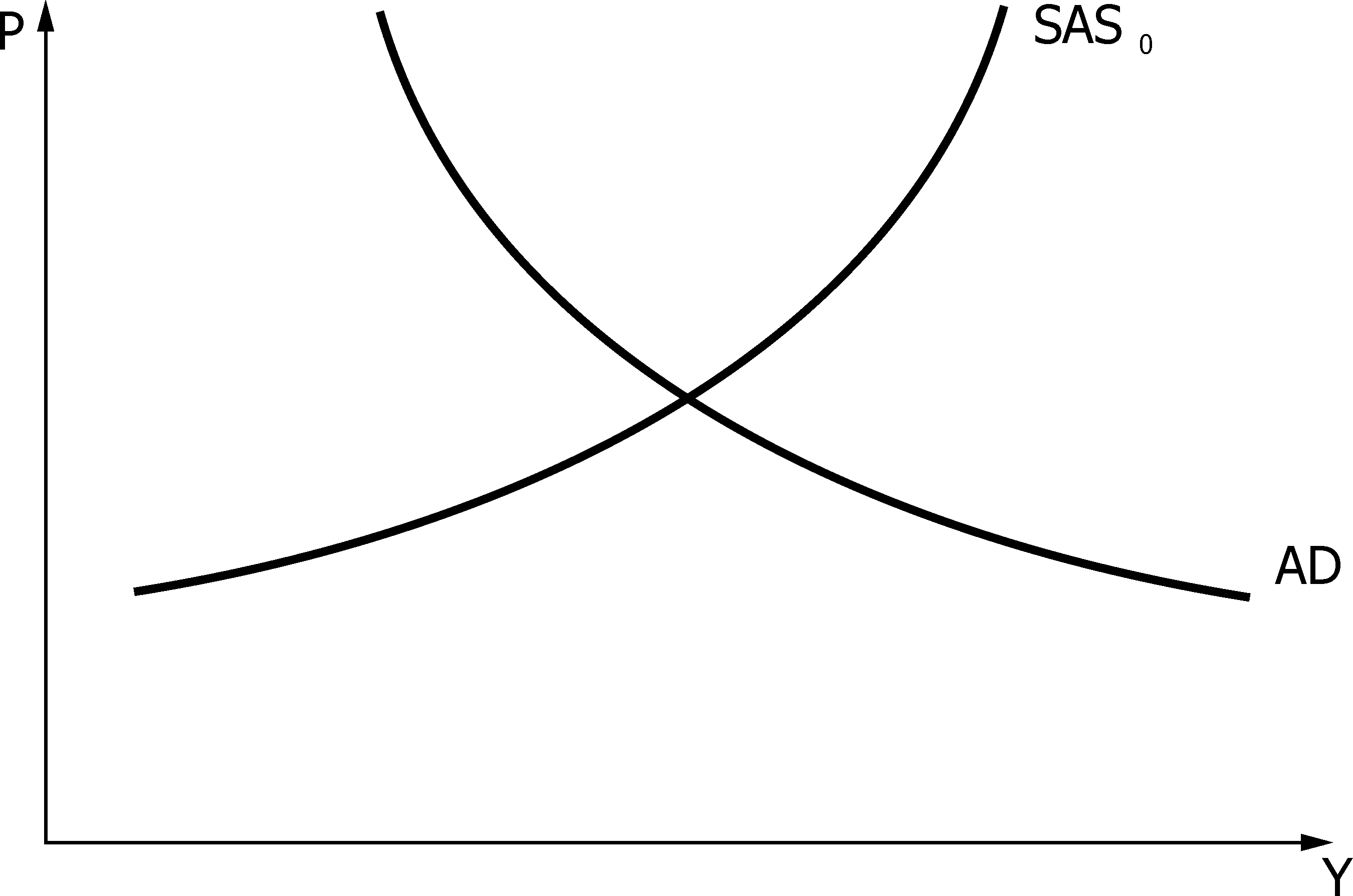 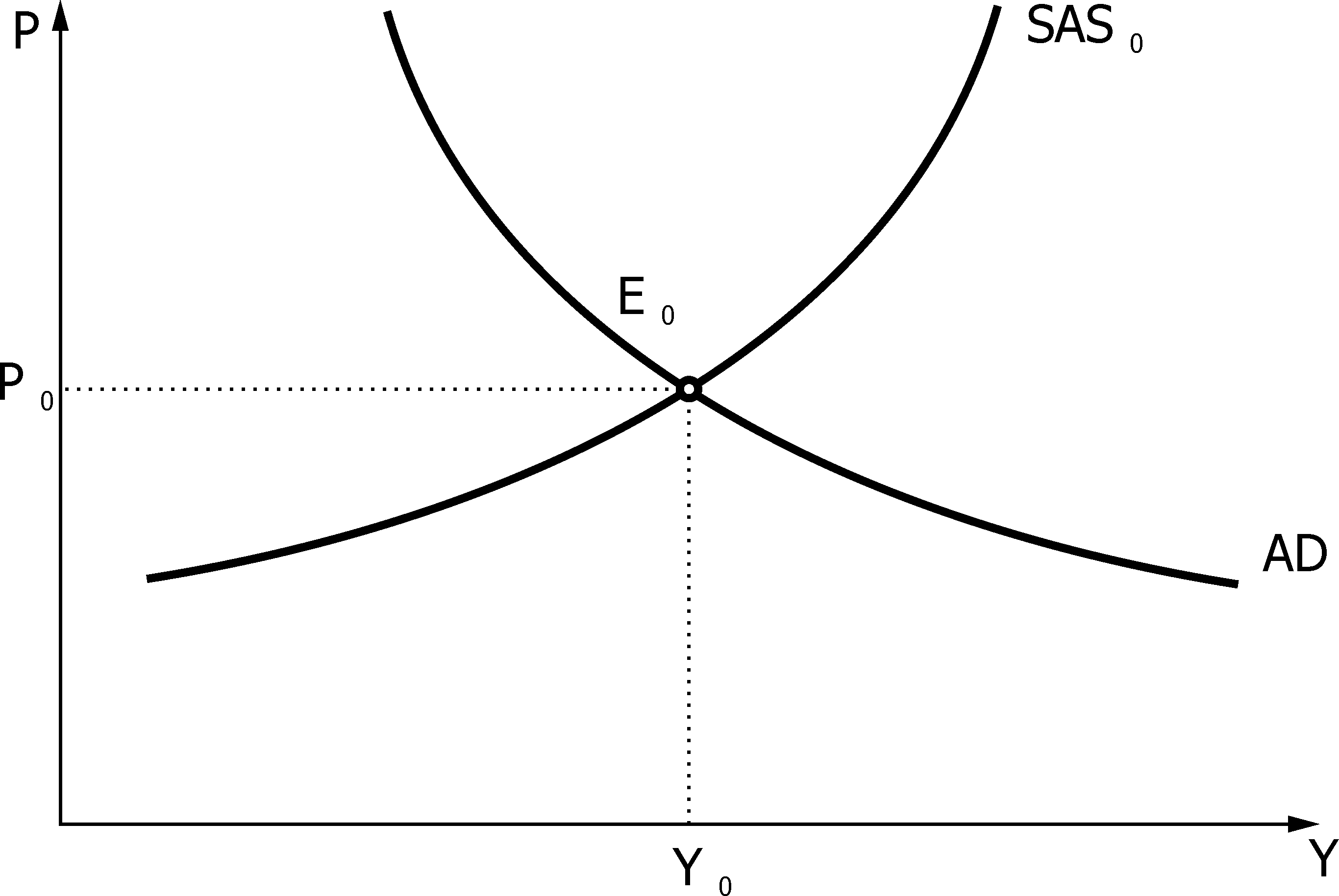 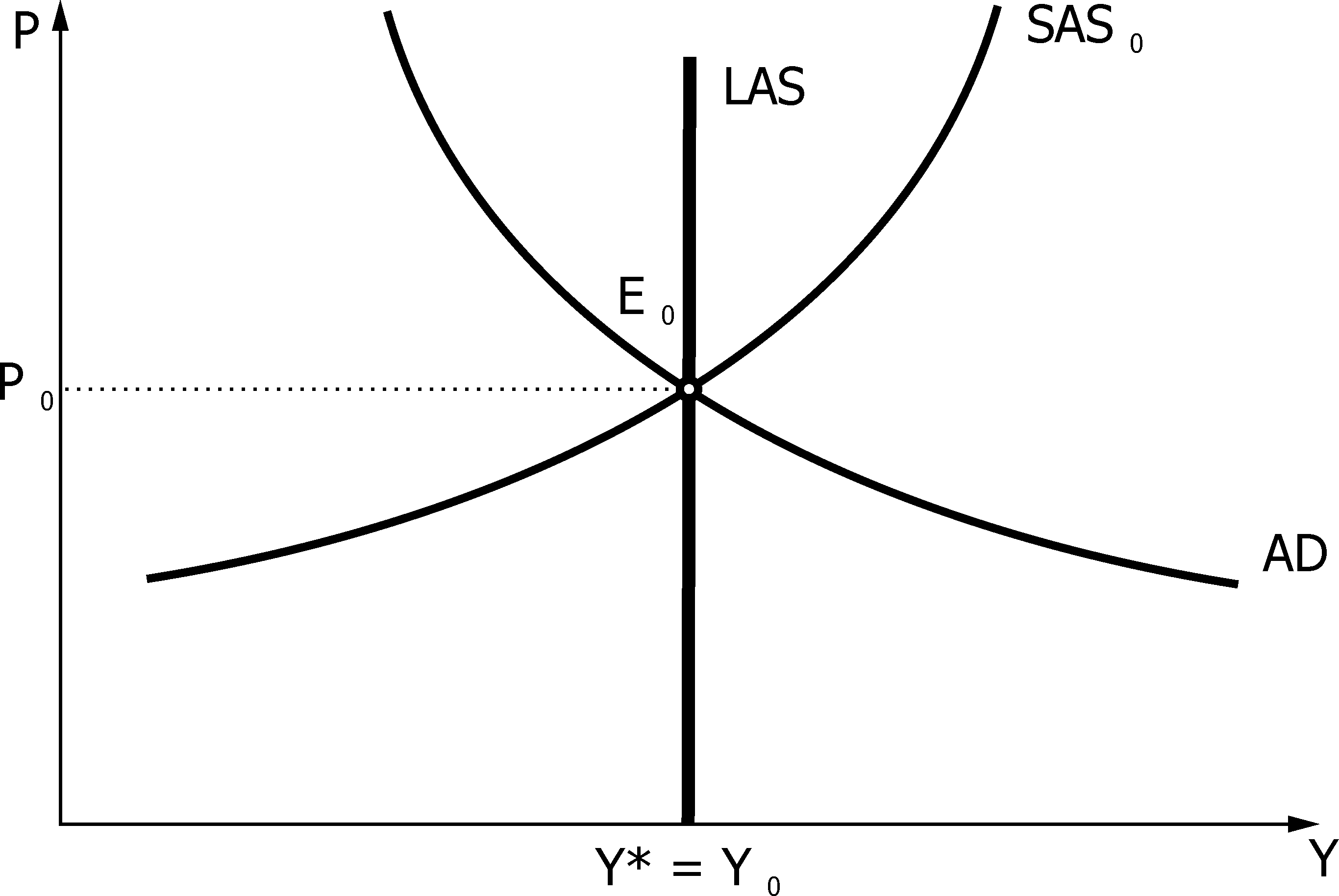 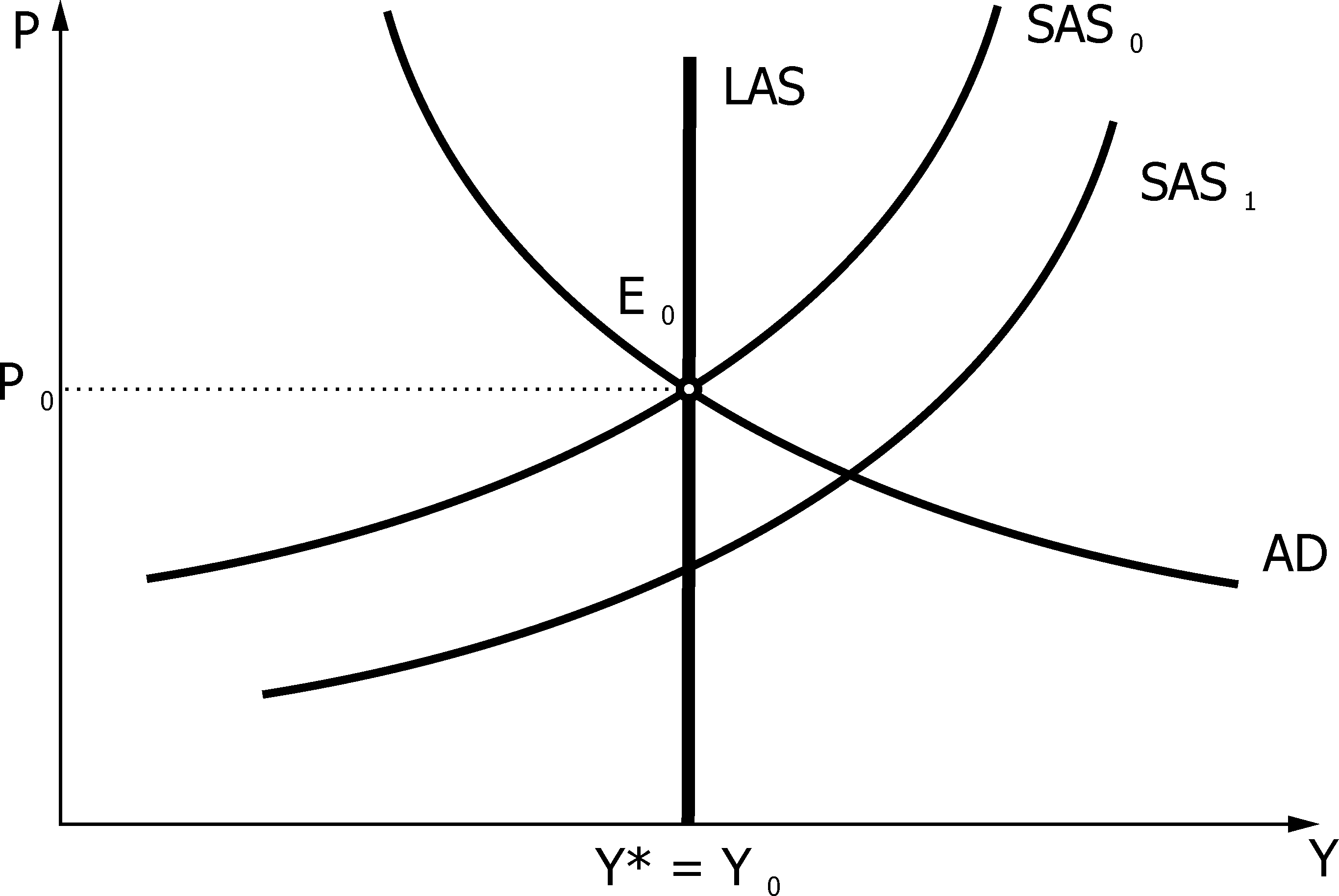 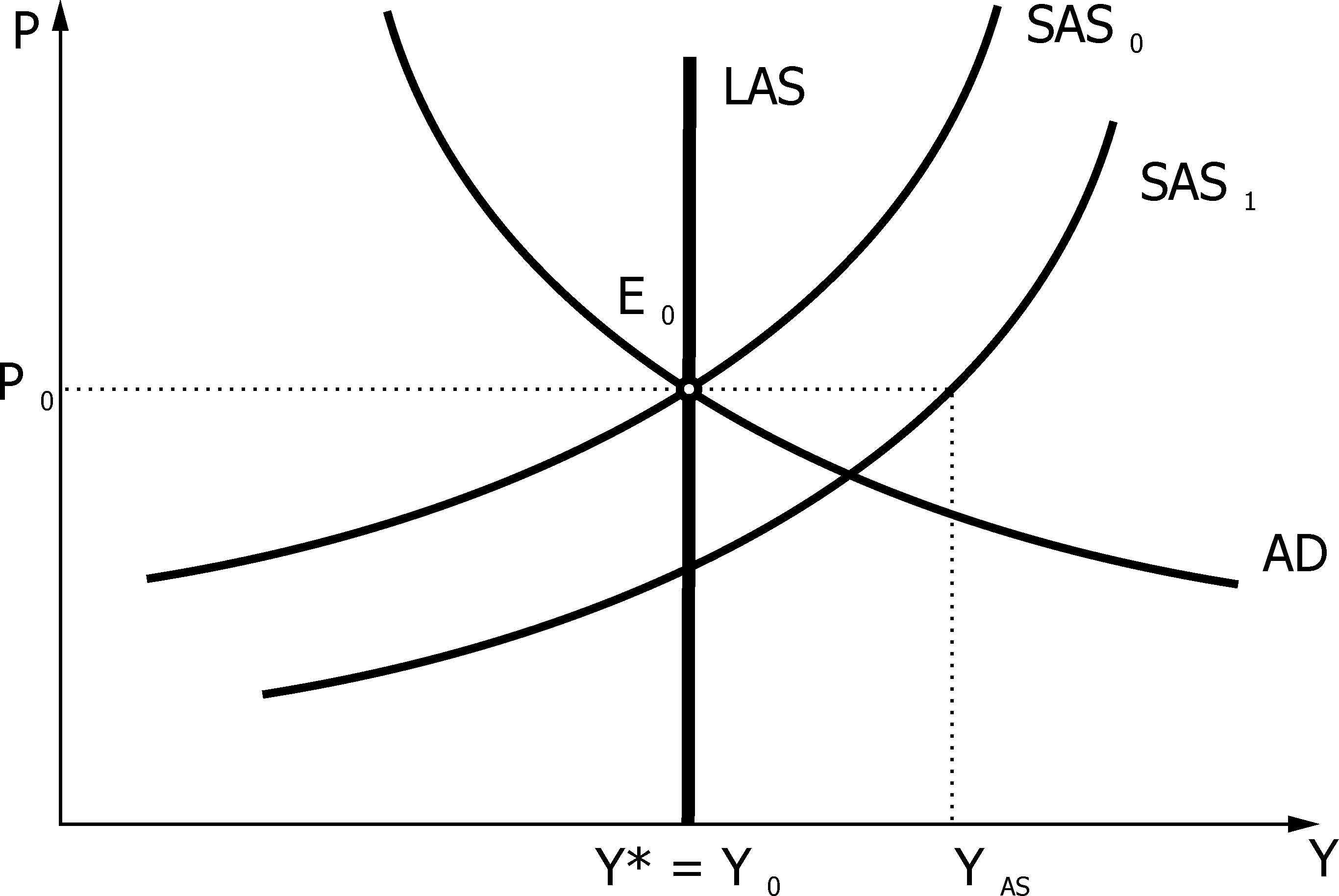 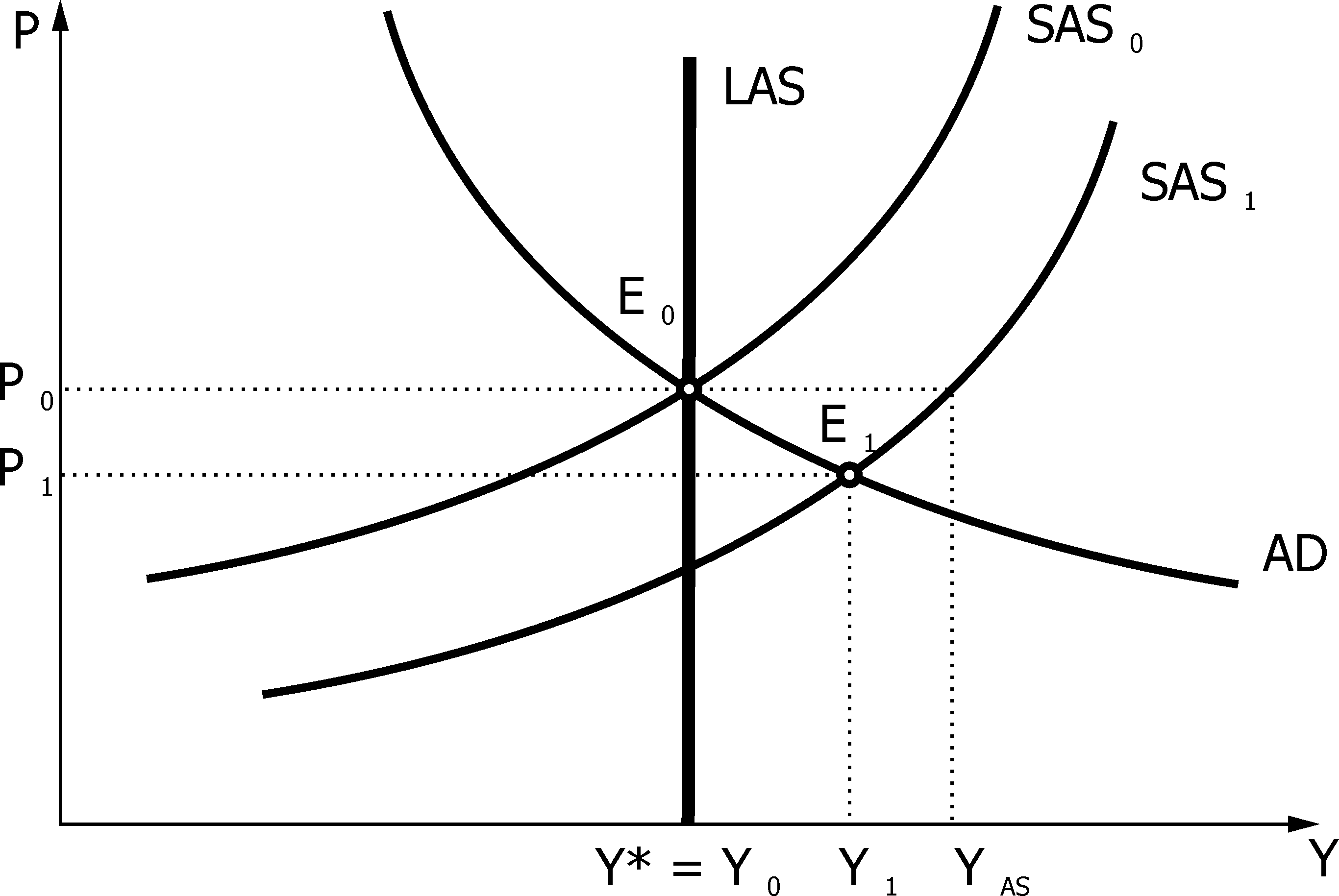 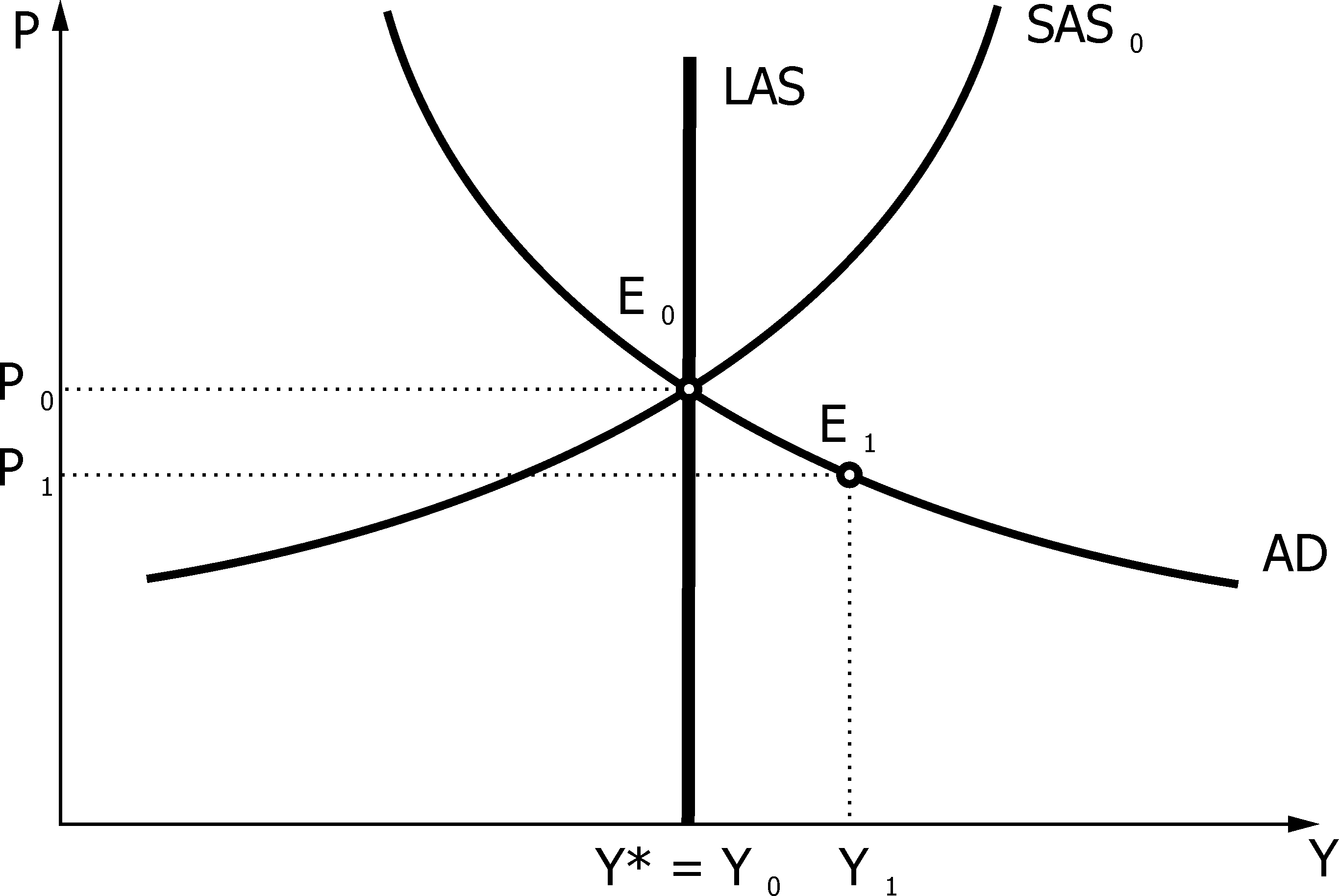 Děkuji za pozornost!!!